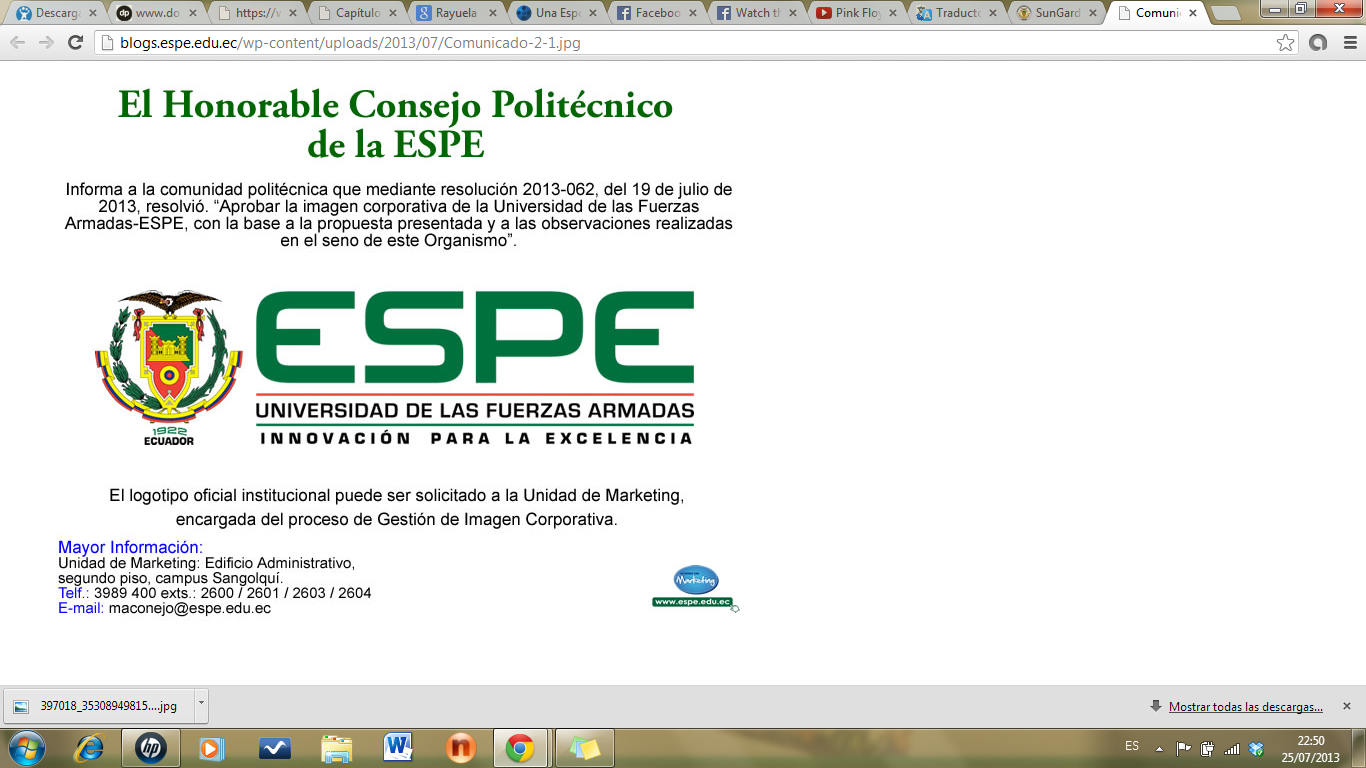 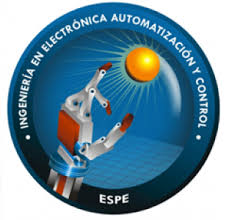 Diseño de un Sistema SCADA como Herramienta de Gestión y Control de Mantenimiento de los Equipos Electromecánicos para el Área ELPO de la Empresa Aymesa
  
Jaramillo Laverde, Andrés Alexander

Departamento de Eléctrica, Electrónica y Telecomunicaciones

Carrera de Ingeniería en Electrónica, Automatización y Control

Trabajo de titulación, previo a la obtención del título de Ingeniero en Electrónica, Automatización y Control

Ing. Proaño Rosero, Víctor Gonzalo MSc.

Sangolquí, 2021
ÍNDICE
Introducción
Justificación y Alcance
Objetivos
Base de datos
Diseño del Sistema SCADA
Conclusiones
Recomendaciones
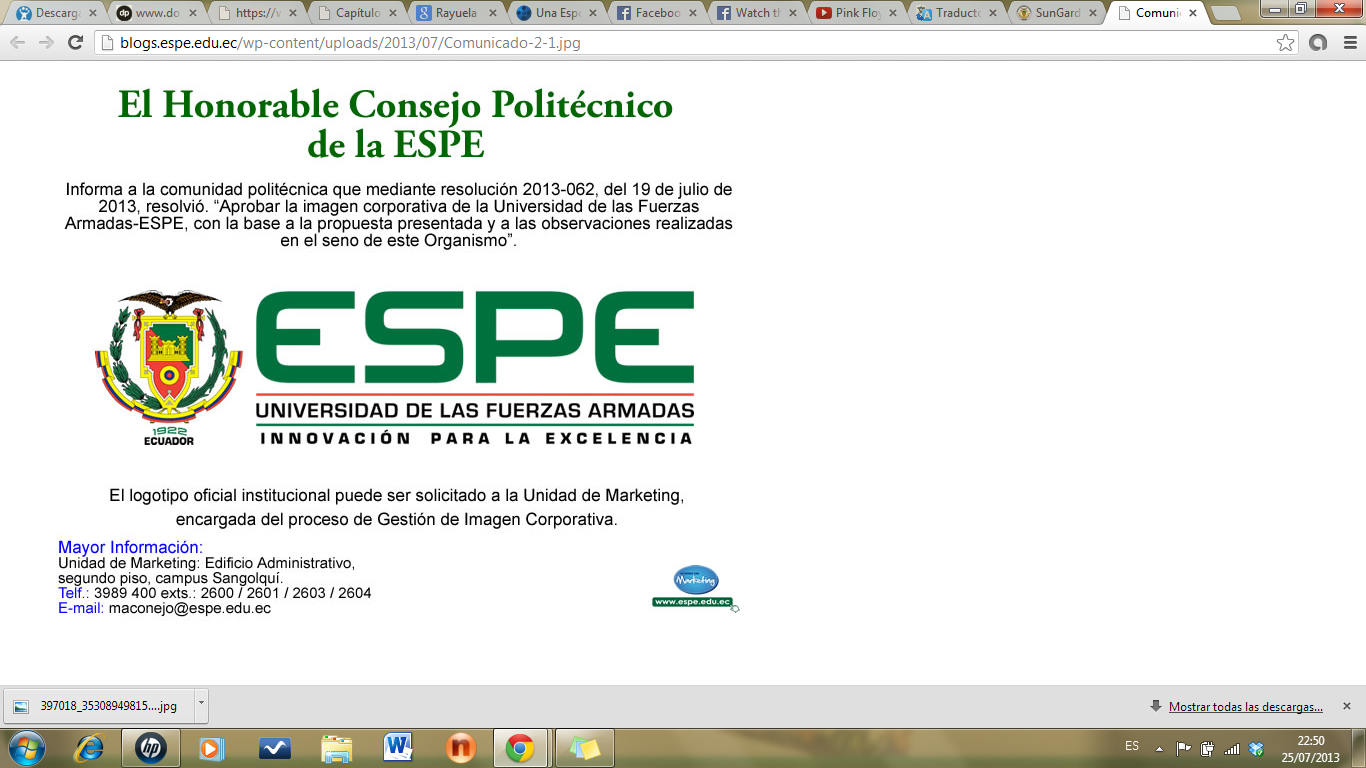 ÍNDICE
Introducción
Justificación y Alcance
Objetivos
Base de datos
Diseño del sistema SCADA
Conclusiones
Recomendaciones
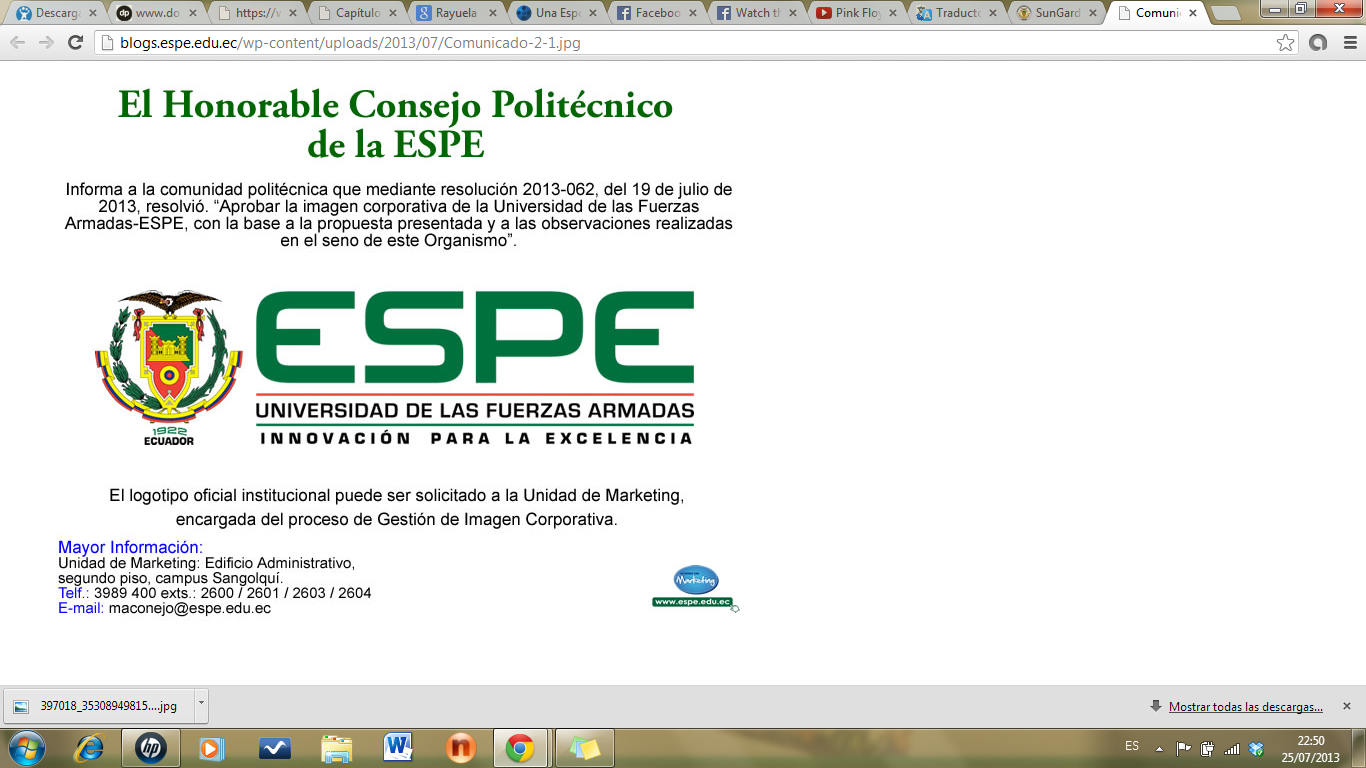 Introducción
Área ELPO
La etapa de pretratamiento o fosfatado
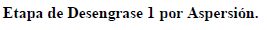 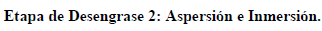 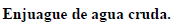 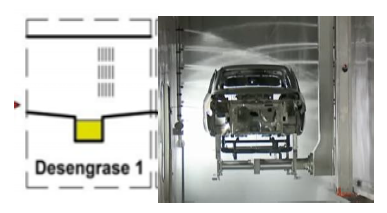 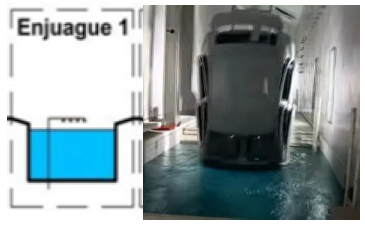 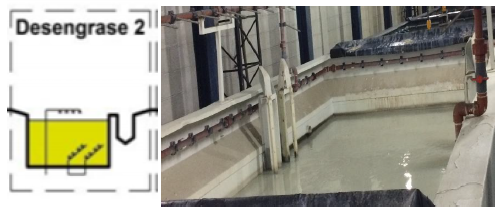 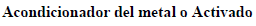 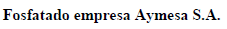 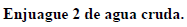 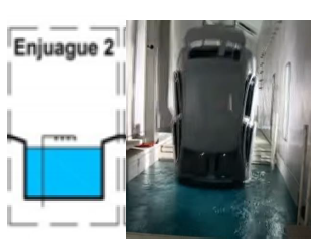 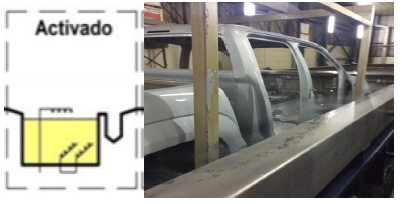 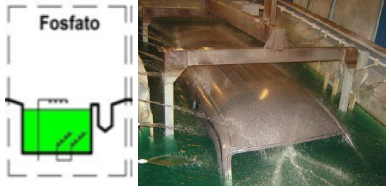 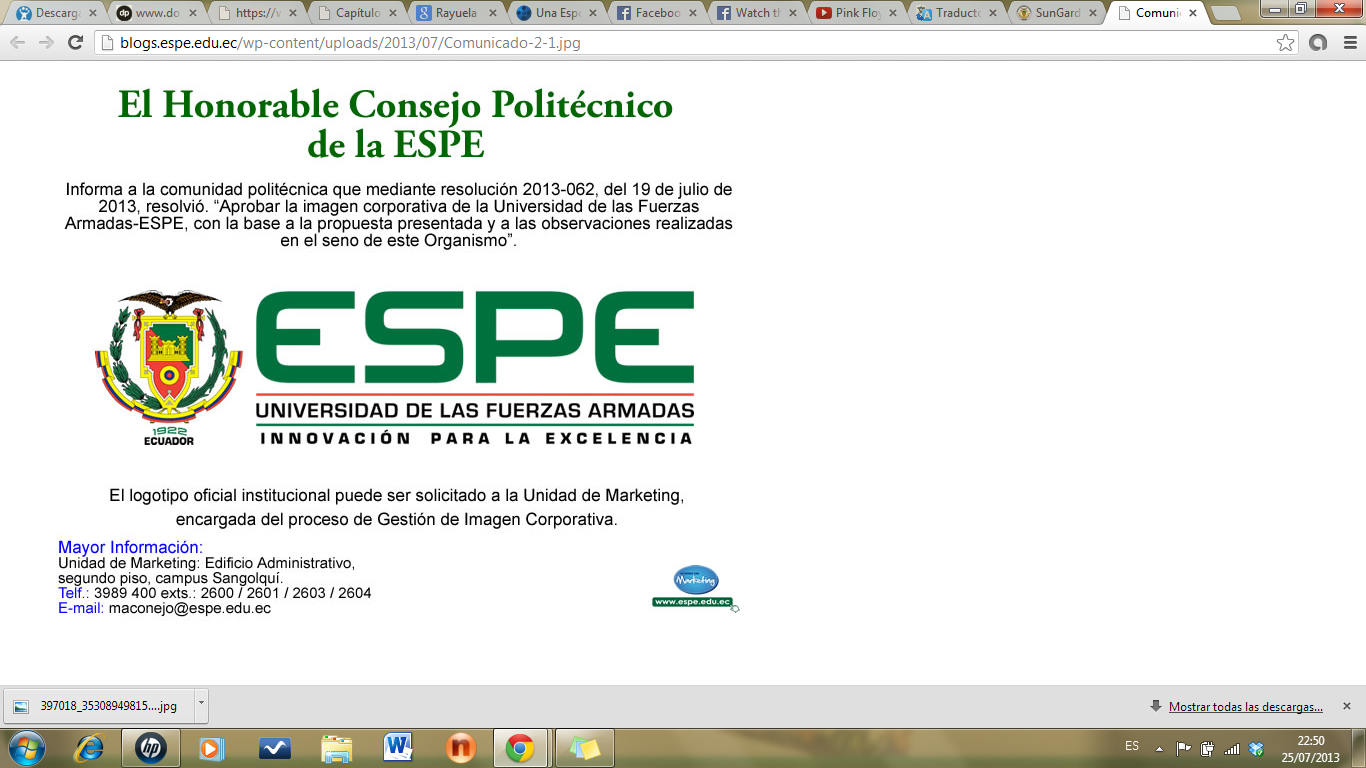 Introducción
Área ELPO
La etapa de pretratamiento o fosfatado
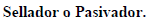 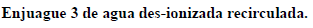 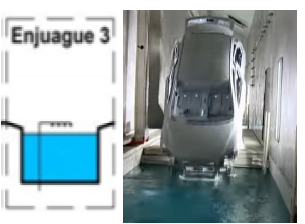 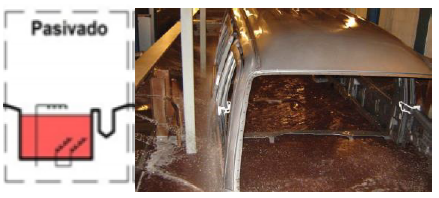 La etapa de pretratamiento o fosfatado
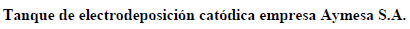 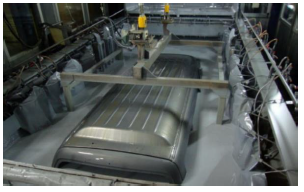 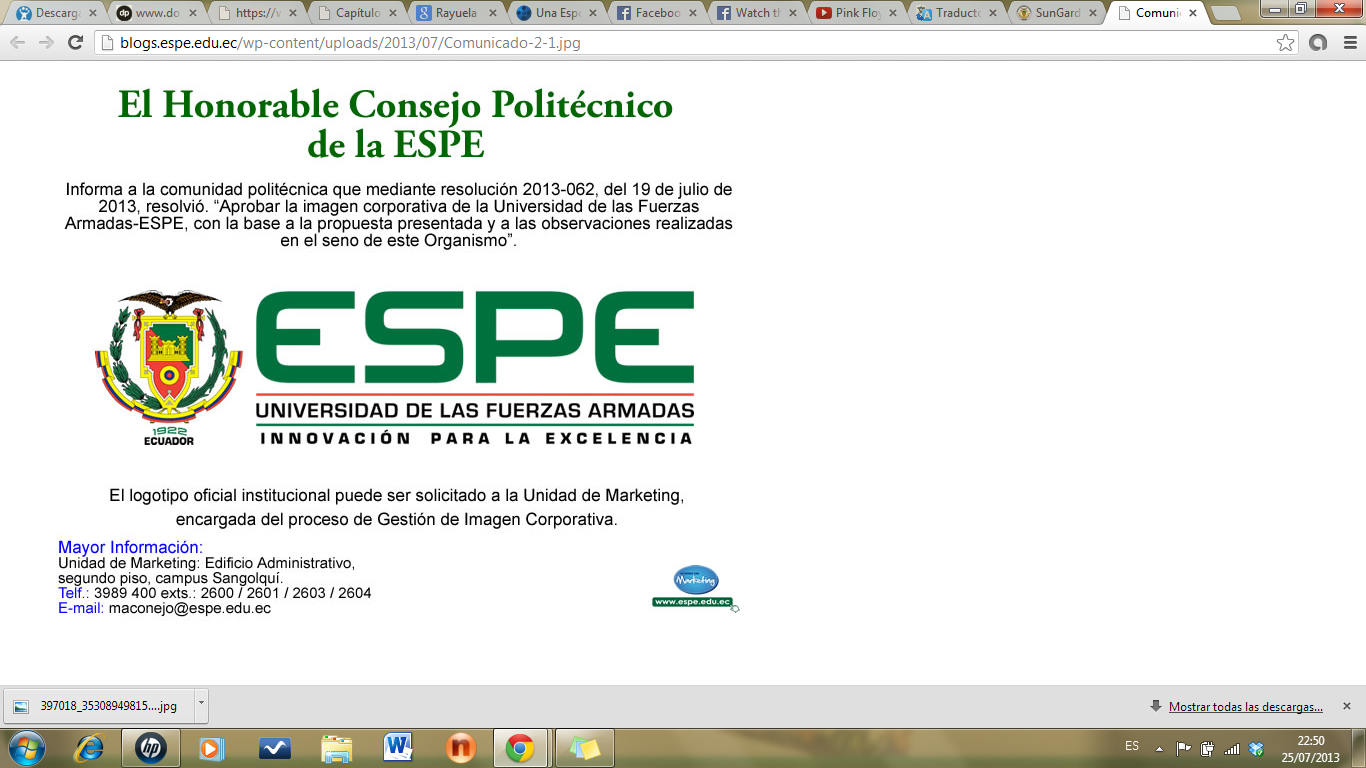 Introducción
Área ELPO
Tanque de Inmersión (circulación) Sistema Anolito Electrodeposición.
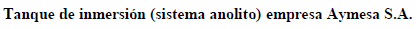 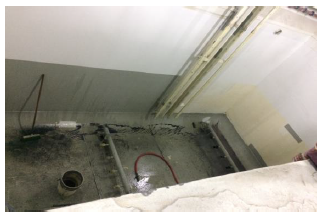 Enjuagues etapas Electrodeposición.
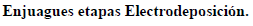 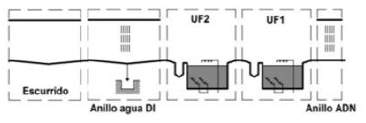 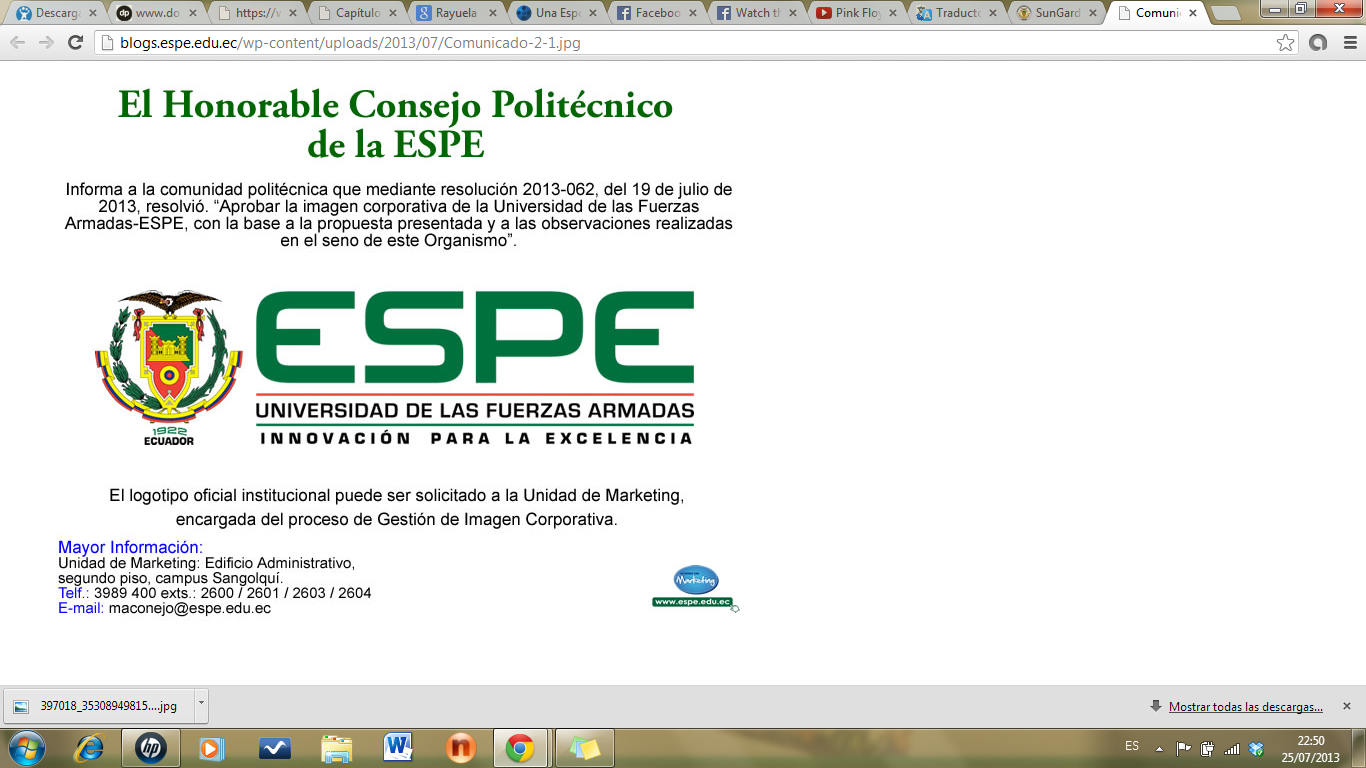 Introducción
Área ELPO
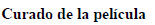 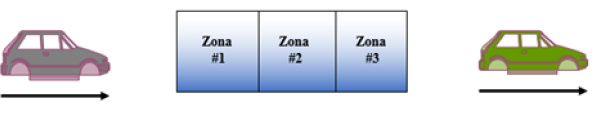 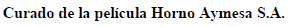 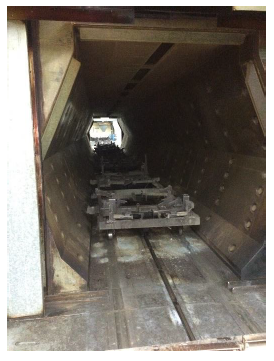 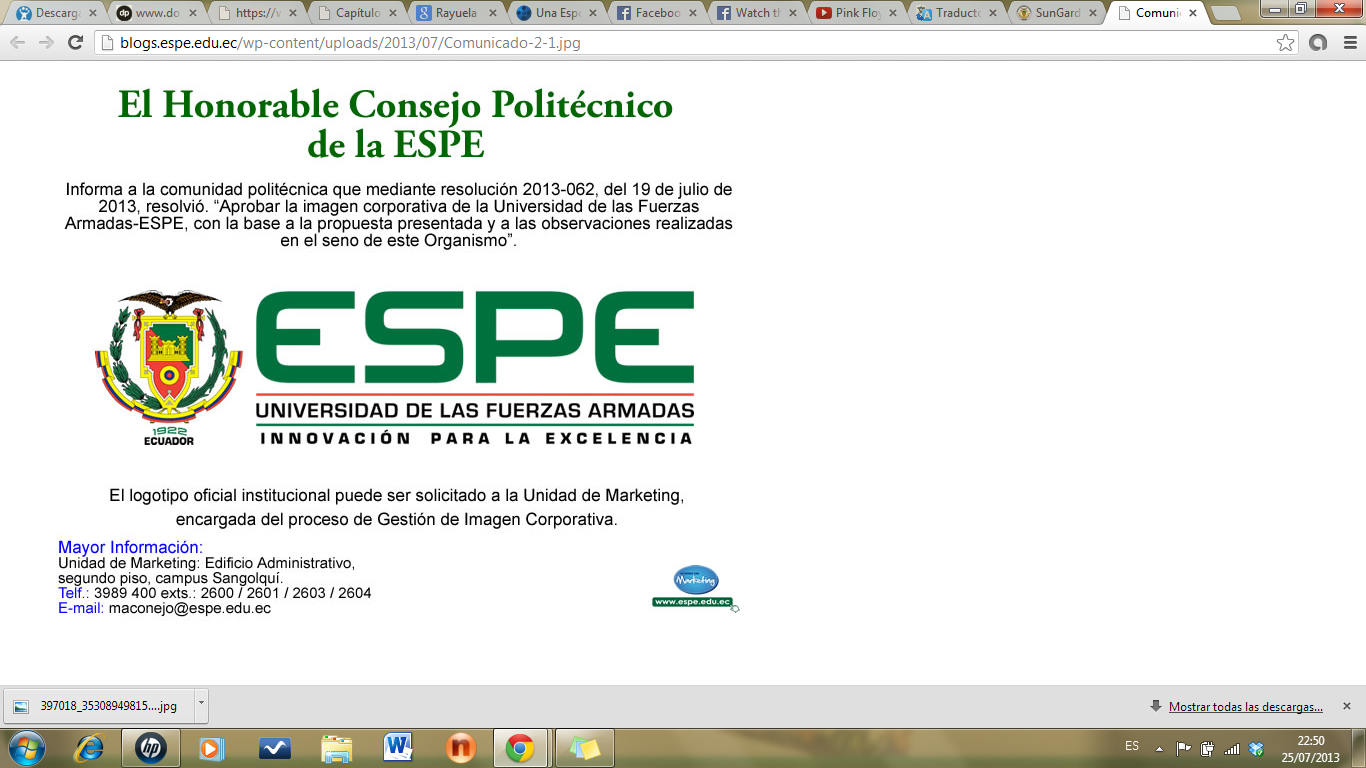 Introducción
Área ELPO
Bombas industriales (Bomba/Motor)
Equipos Electromecánicos del Área ELPO.
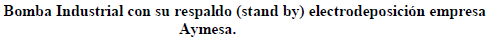 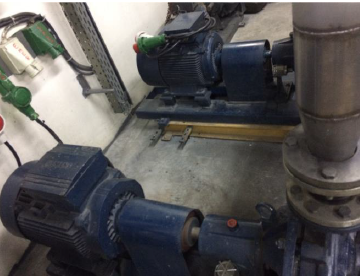 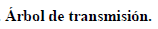 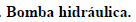 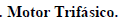 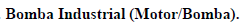 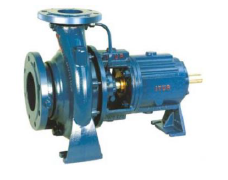 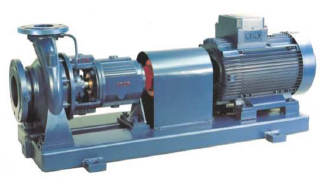 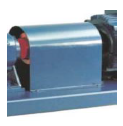 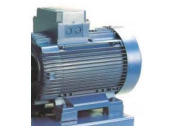 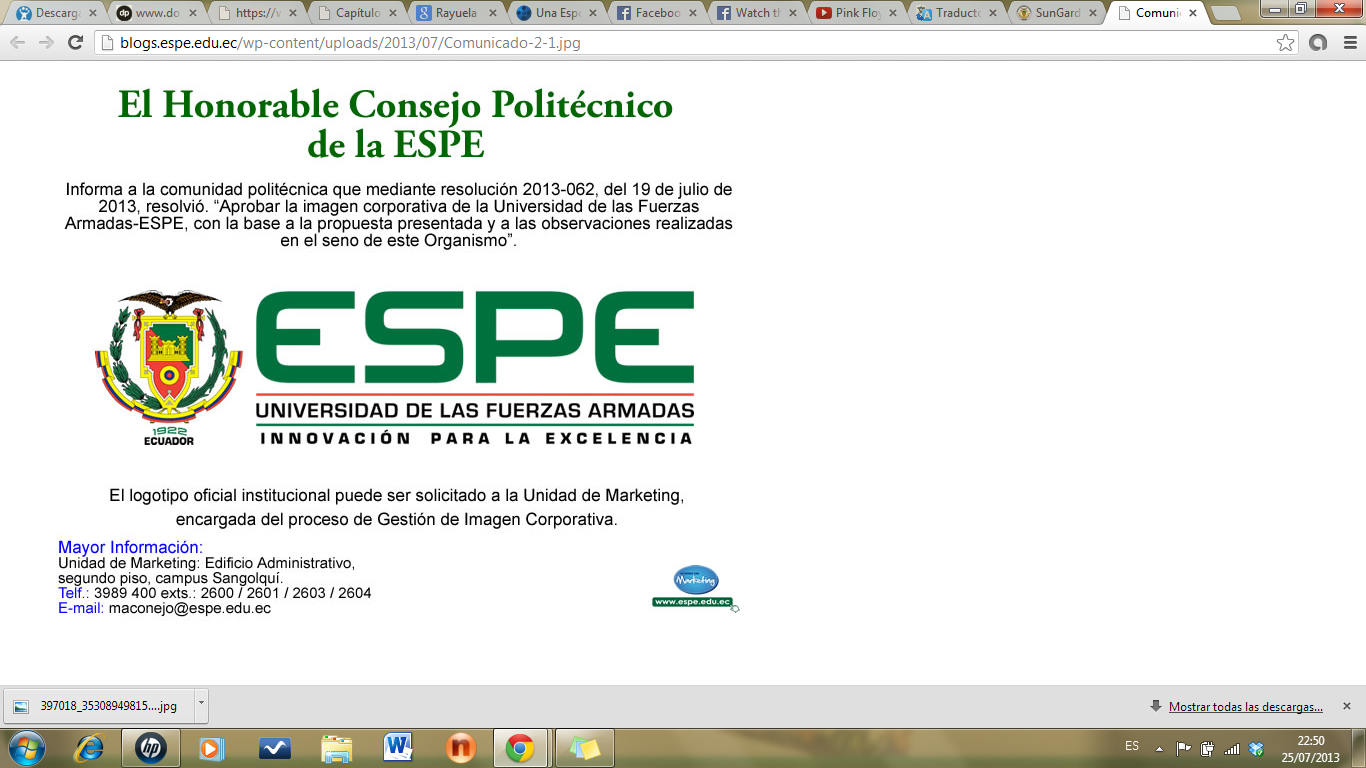 Introducción
Hardware de control equipos electromecánicos.
Área ELPO
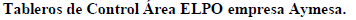 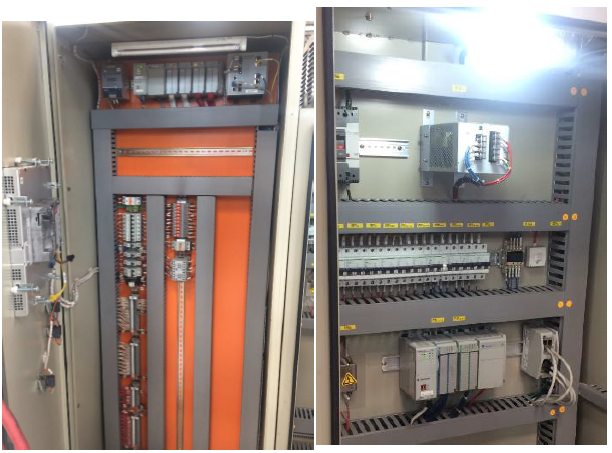 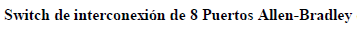 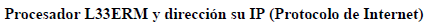 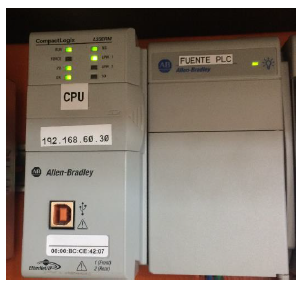 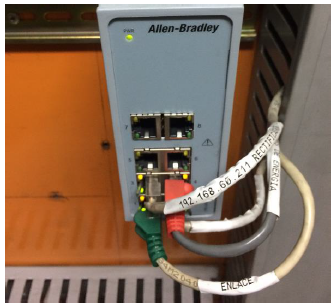 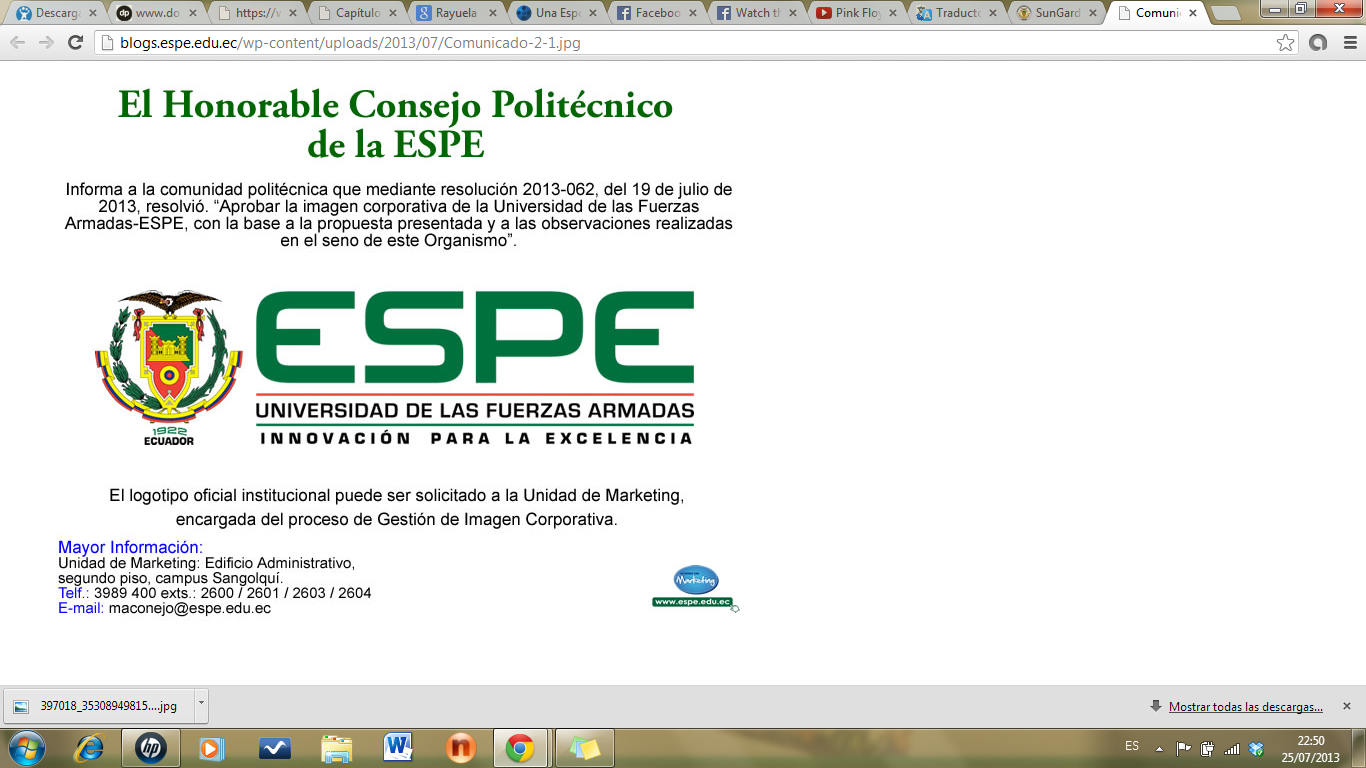 ÍNDICE
Introducción
Justificación y Alcance
Objetivos
Base de datos
Diseño del sistema SCADA
Conclusiones
Recomendaciones
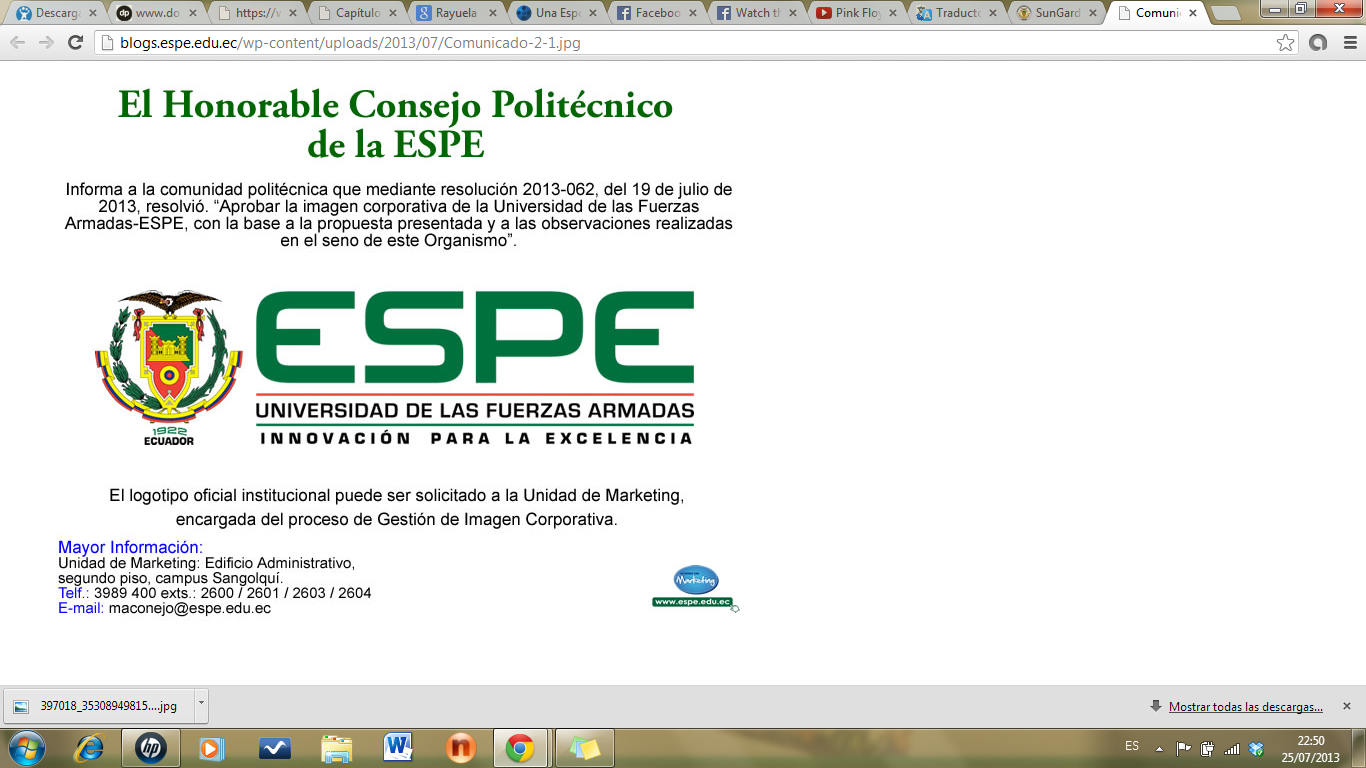 Justificación
Empresa Aymesa S.A.
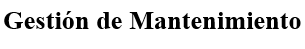 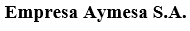 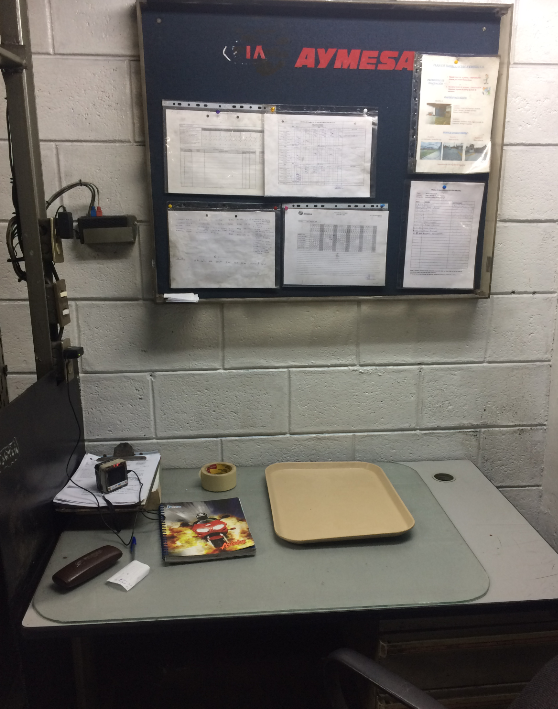 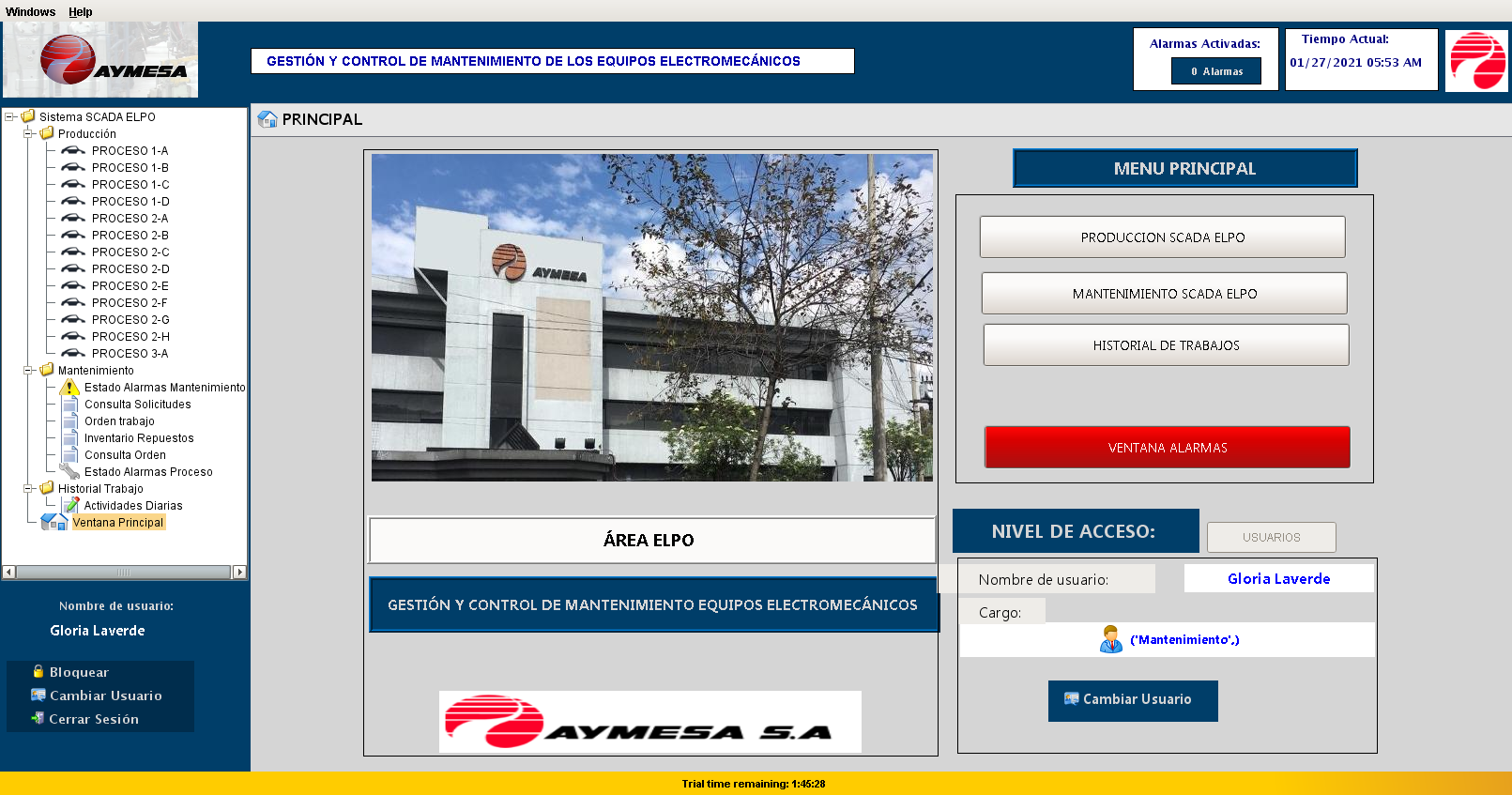 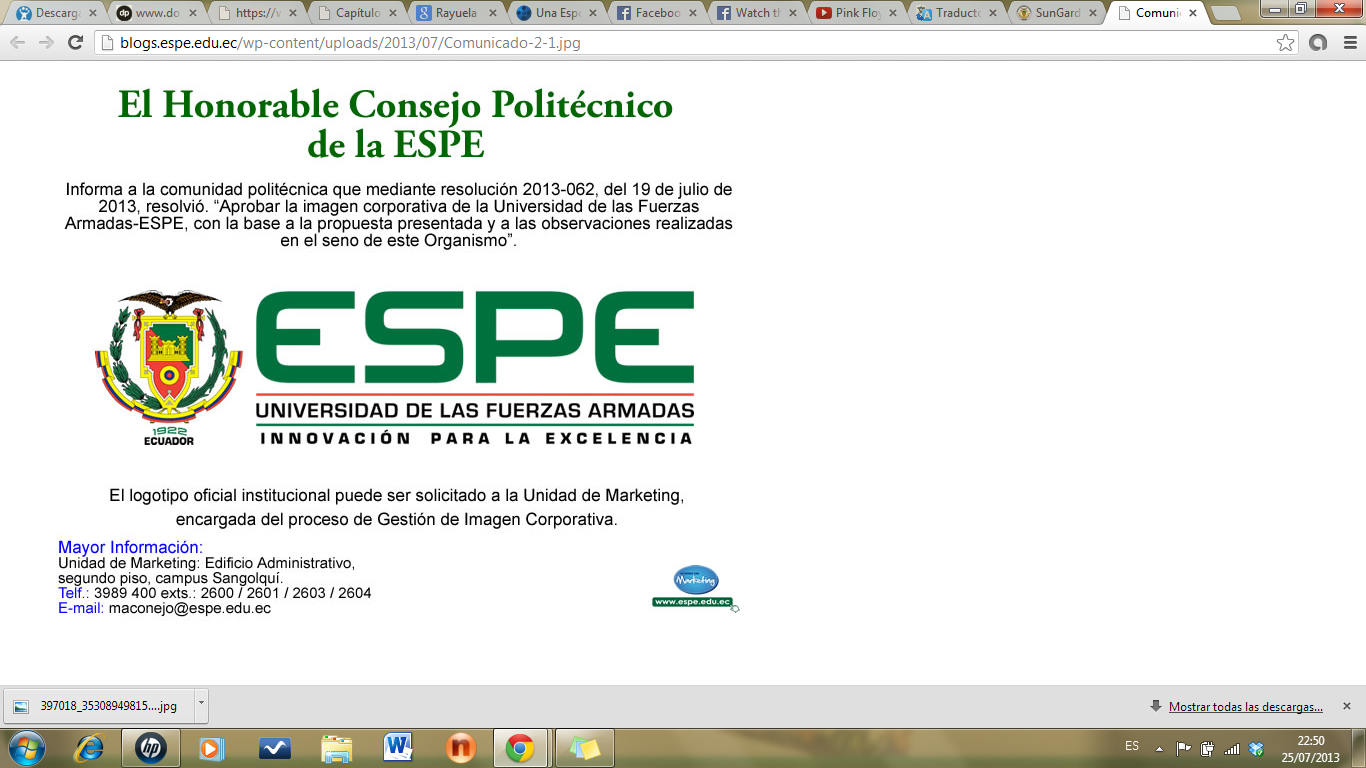 Justificación
Empresa Aymesa S.A.
Adecuada Gestión de Mantenimiento.
Generación de órdenes de trabajo
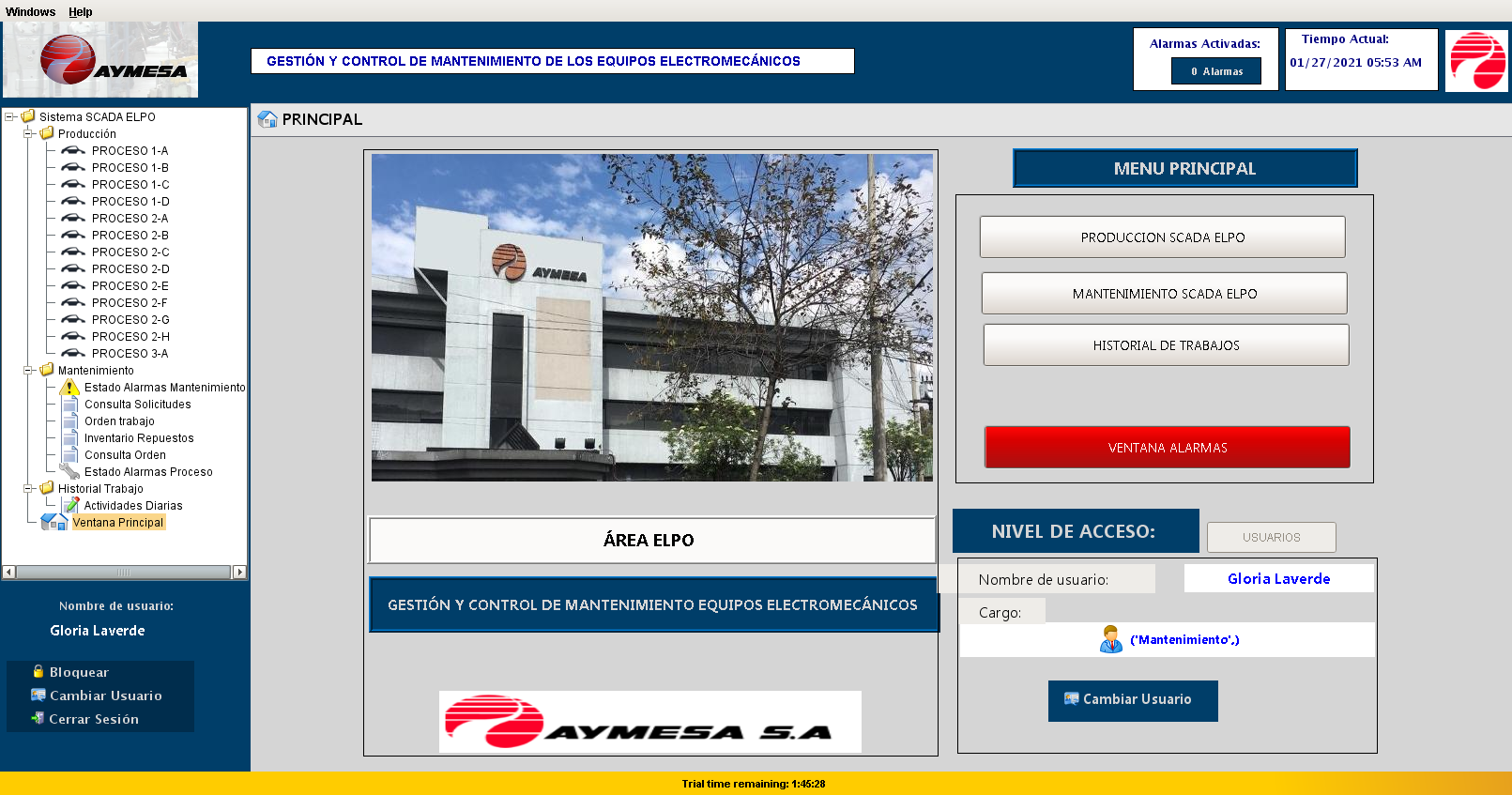 Solicitudes de materiales a bodega
Incorporando un sistema de información veraz referente a equipos y repuestos.
Control de inventario
Actividades de mantenimiento
Actividades pendientes mediante notificaciones Email.
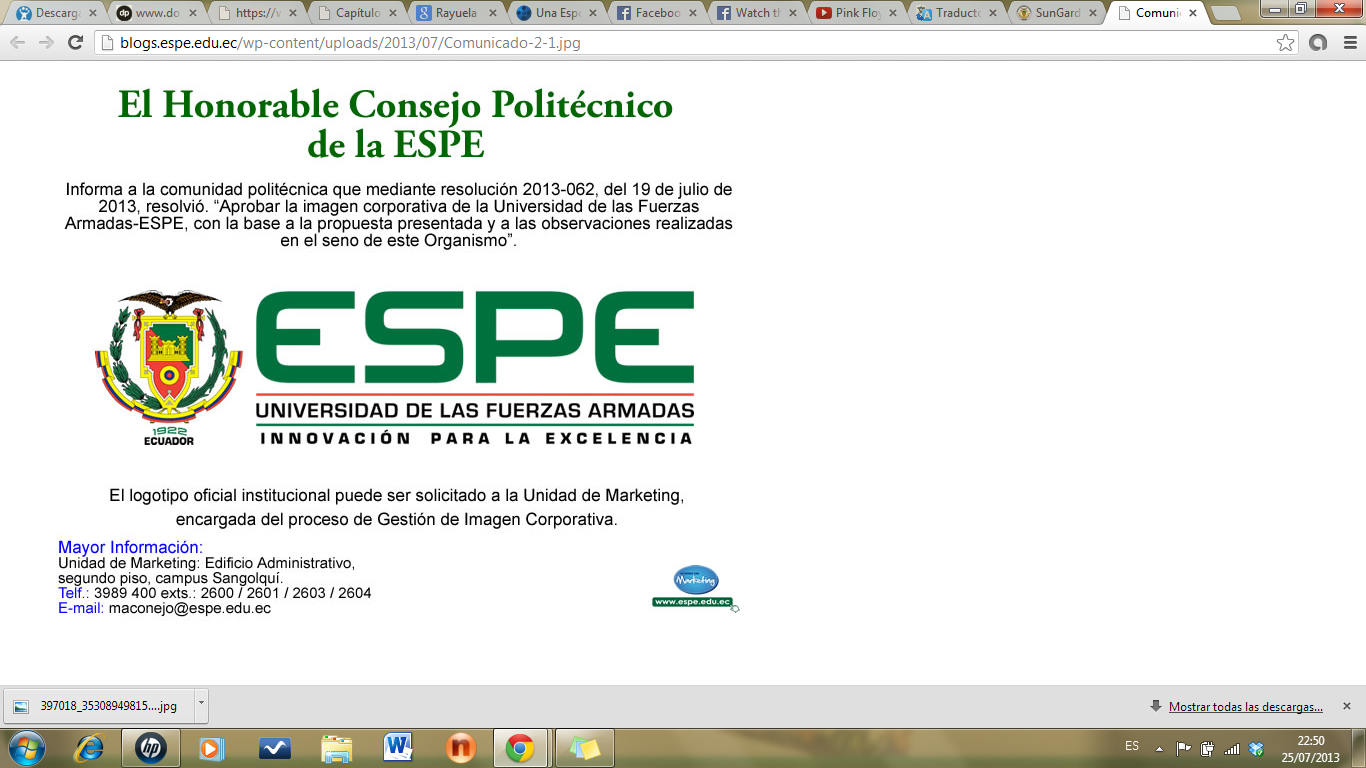 Alcance
Empresa Aymesa S.A.
Desarrollo de un interfaz HMI en Software Ignition.
Desarrollo de una base de datos SQL para almacenar toda la información.
Ensambladora de Autos
Generación de reportes de solicitudes, órdenes e inventario.
Sistema de notificación que permita enviar Mails de los reportes generados.
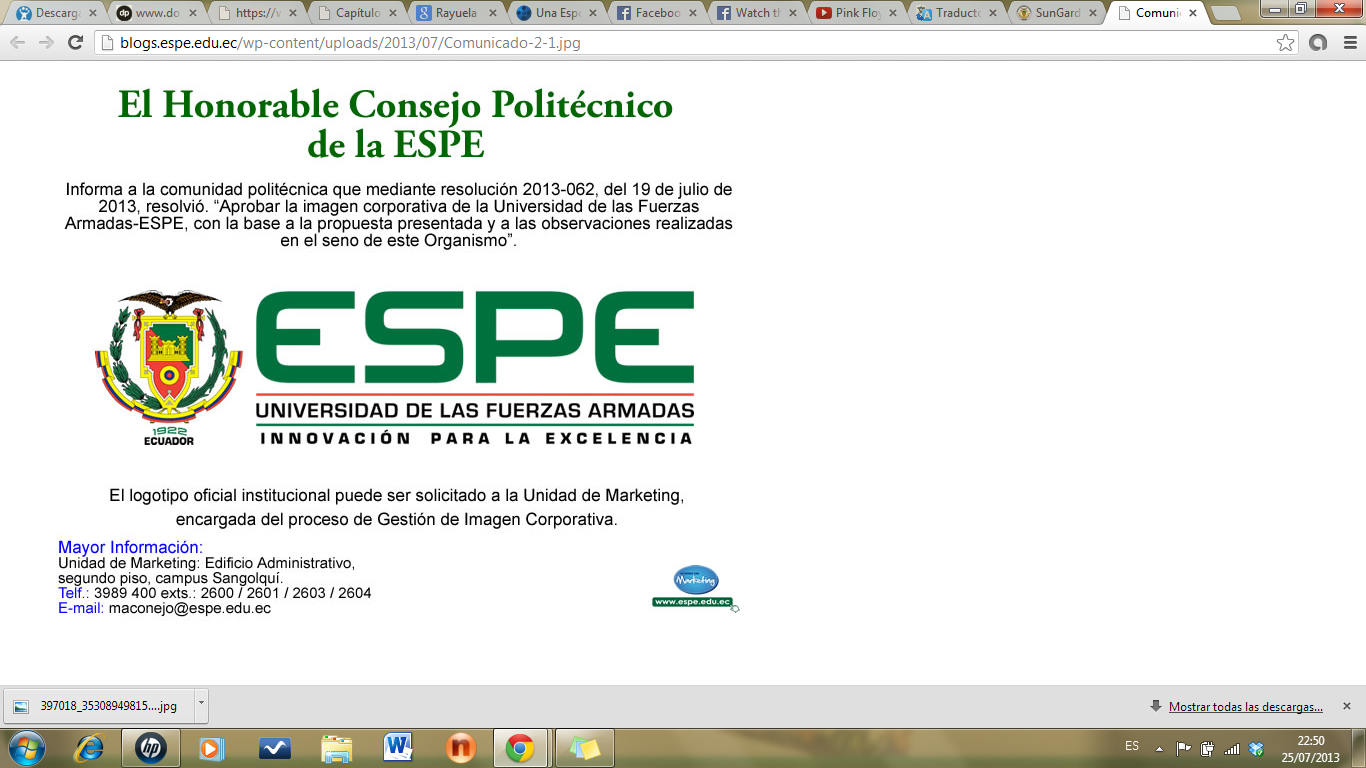 ÍNDICE
Introducción
Justificación y Alcance
Objetivos
Base de datos
Diseño del sistema SCADA
Conclusiones
Recomendaciones
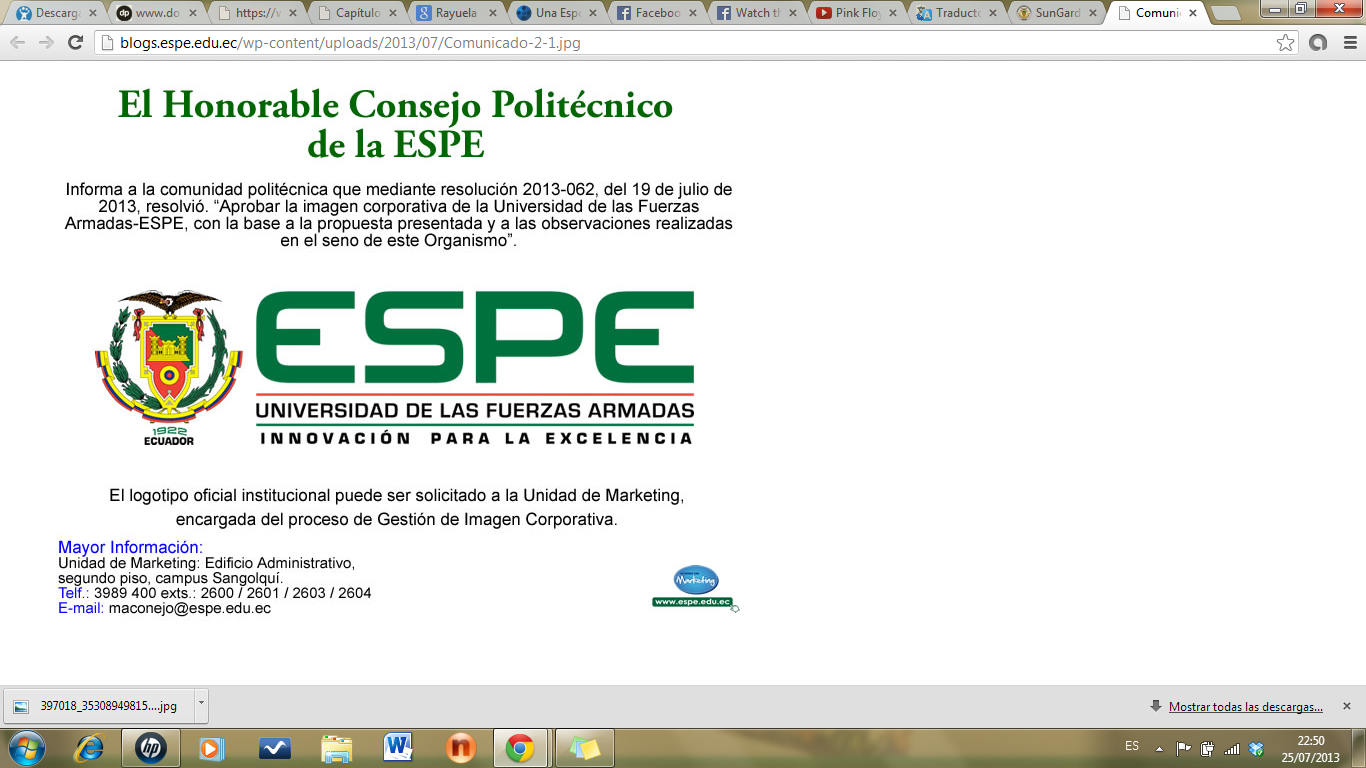 Objetivos
OBJETIVO GENERAL
Desarrollar un Sistema de Supervisión Control y Adquisición de Datos (SCADA), mediante el Software Ignition como herramienta de gestión y control de alarmas para el Mantenimiento de los Equipos Electromecánicos en el Área ELPO.
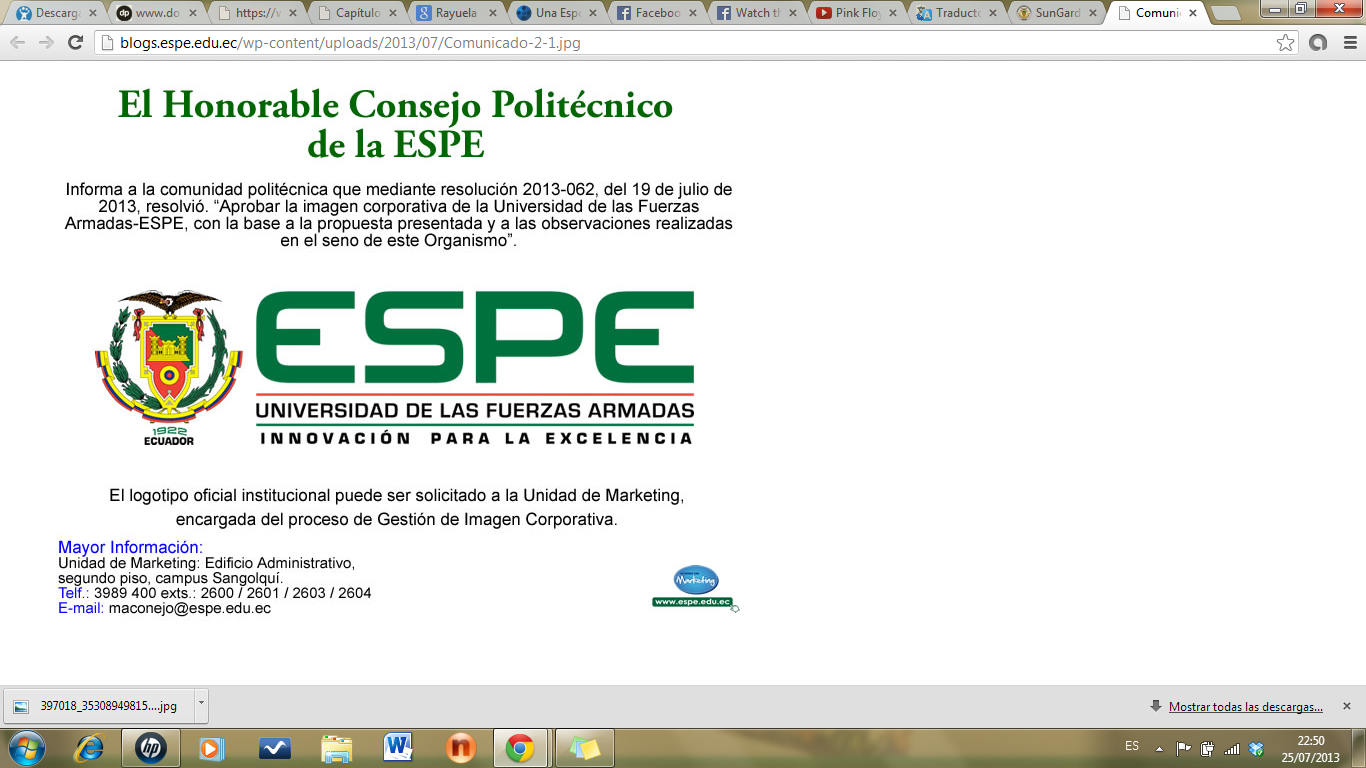 Objetivos
OBJETIVOS ESPECÍFICOS
Crear una Base de Datos SQL, que contenga información de equipos existentes, repuestos más críticos de los equipos, así como toda la información detallada de las órdenes de mantenimiento y solicitudes de material a bodega del Área ELPO.
Desarrollar un Sistema Gráfico HMI que permita a los usuarios (Personal Técnico), monitorear, controlar y gestionar el mantenimiento de los equipos del Área ELPO.
Implementar un Sistema de notificación de alarmas, avisos o indicadores operacionales de mantenimiento, mediante envío de Mails o SMS, a los operarios y supervisores del Área ELPO.
Desarrollar una plantilla automatizada para la generación de órdenes de trabajo, solicitudes de materiales a bodega e inventario de repuestos existentes en el Área ELPO.
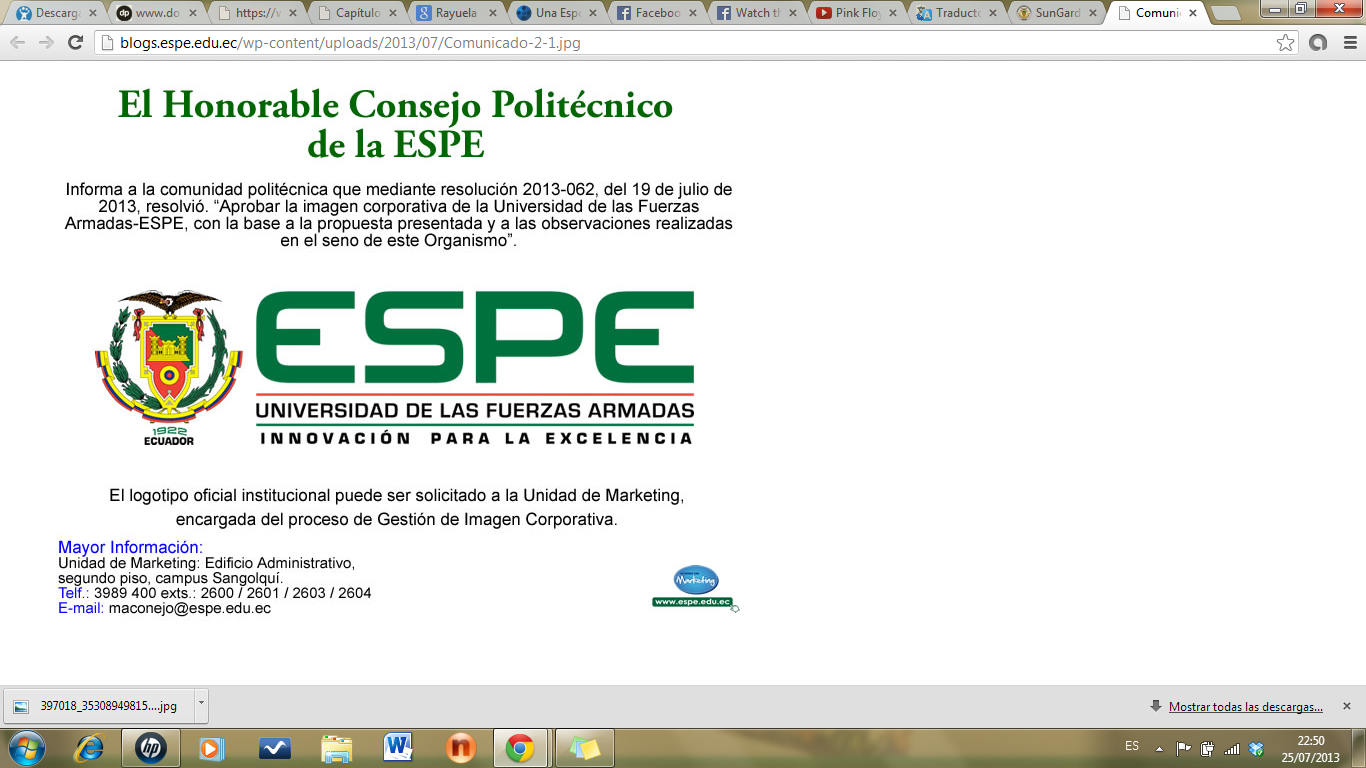 ÍNDICE
Introducción
Justificación y Alcance
Objetivos
Base de datos
Diseño del sistema SCADA
Conclusiones
Recomendaciones
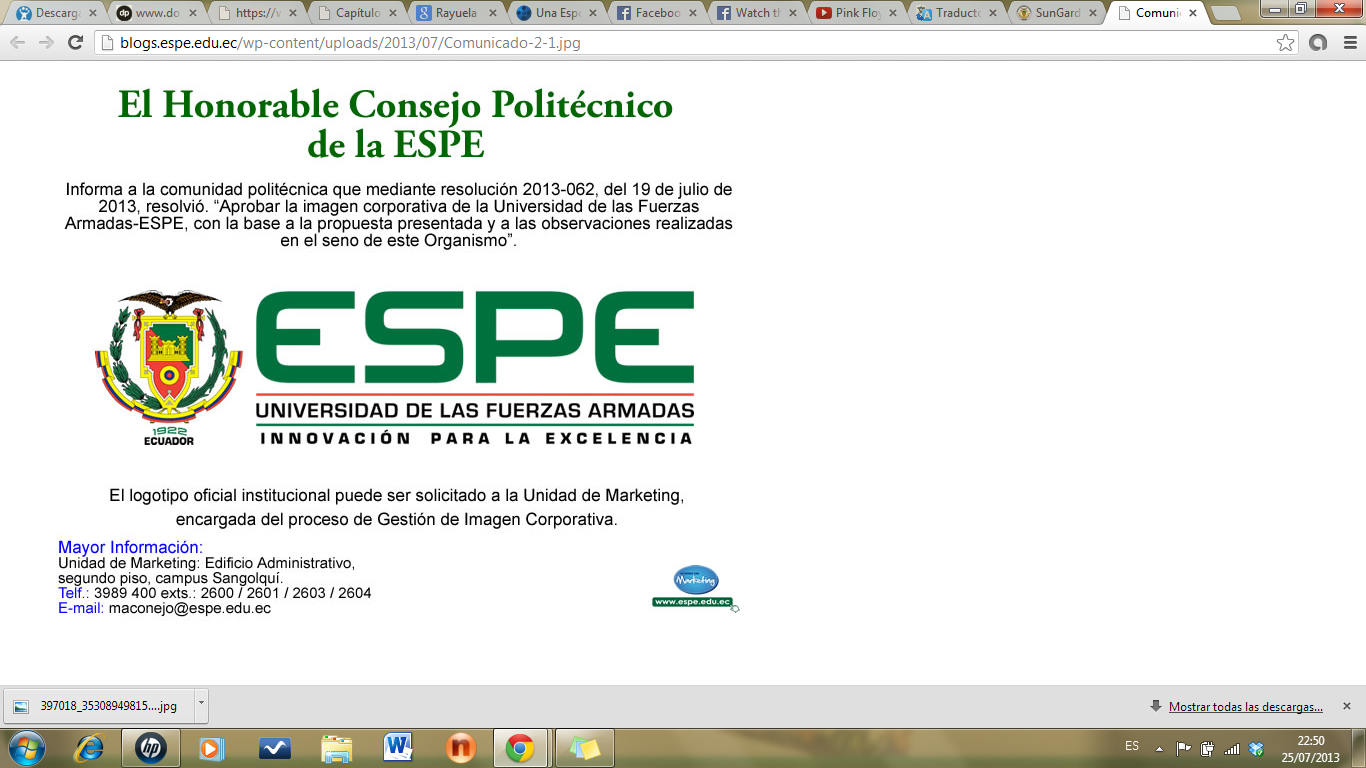 Base de Datos
Base de Datos
Diseño de la base de datos PostgreSQL.
Diseño Conceptual
Diseño Físico
Análisis de Requerimientos
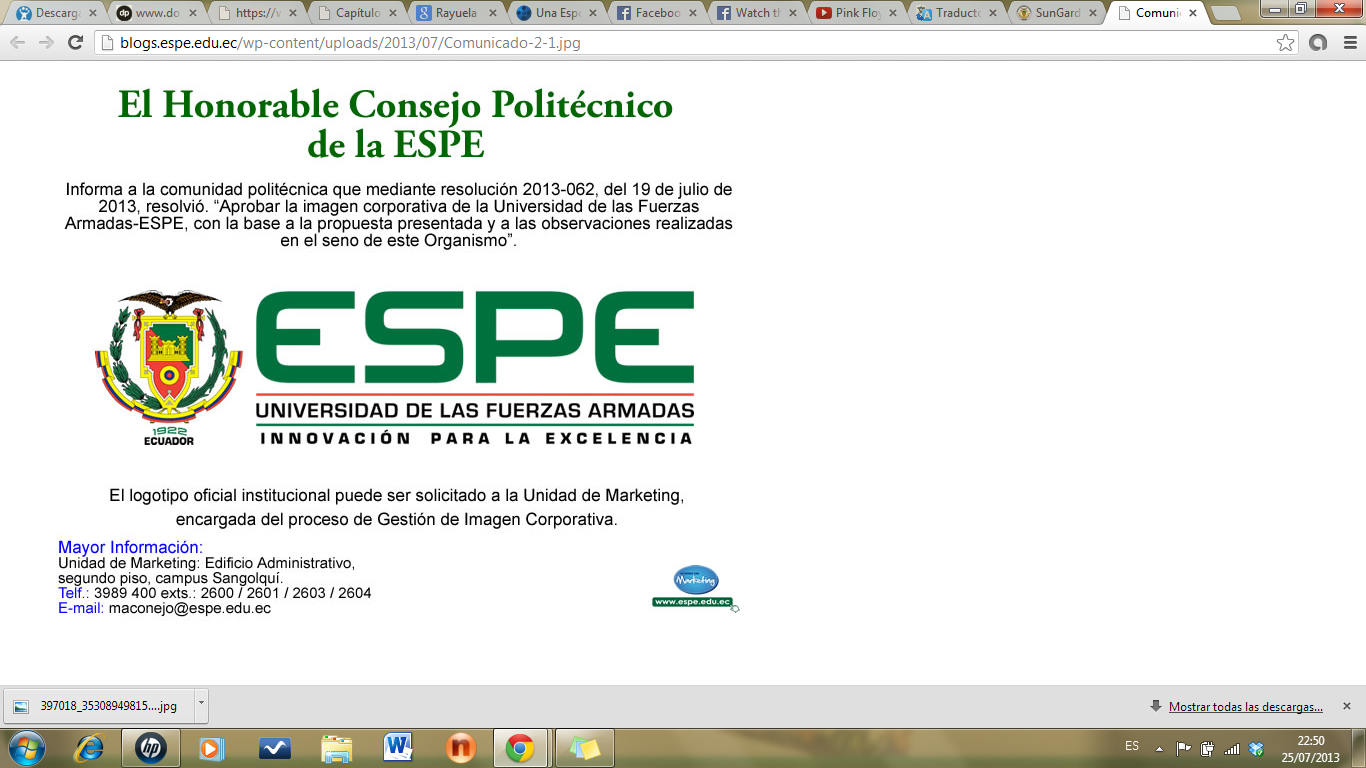 Base de Datos
Especificaciones técnicas de los equipos.
Inventario de repuestos.
Solicitudes de materiales a bodega como: ingreso, despacho y cambio.
Análisis de Requerimientos
Horas de funcionamiento de los equipos.
Órdenes de trabajo.
Cronogramas de mantenimiento.
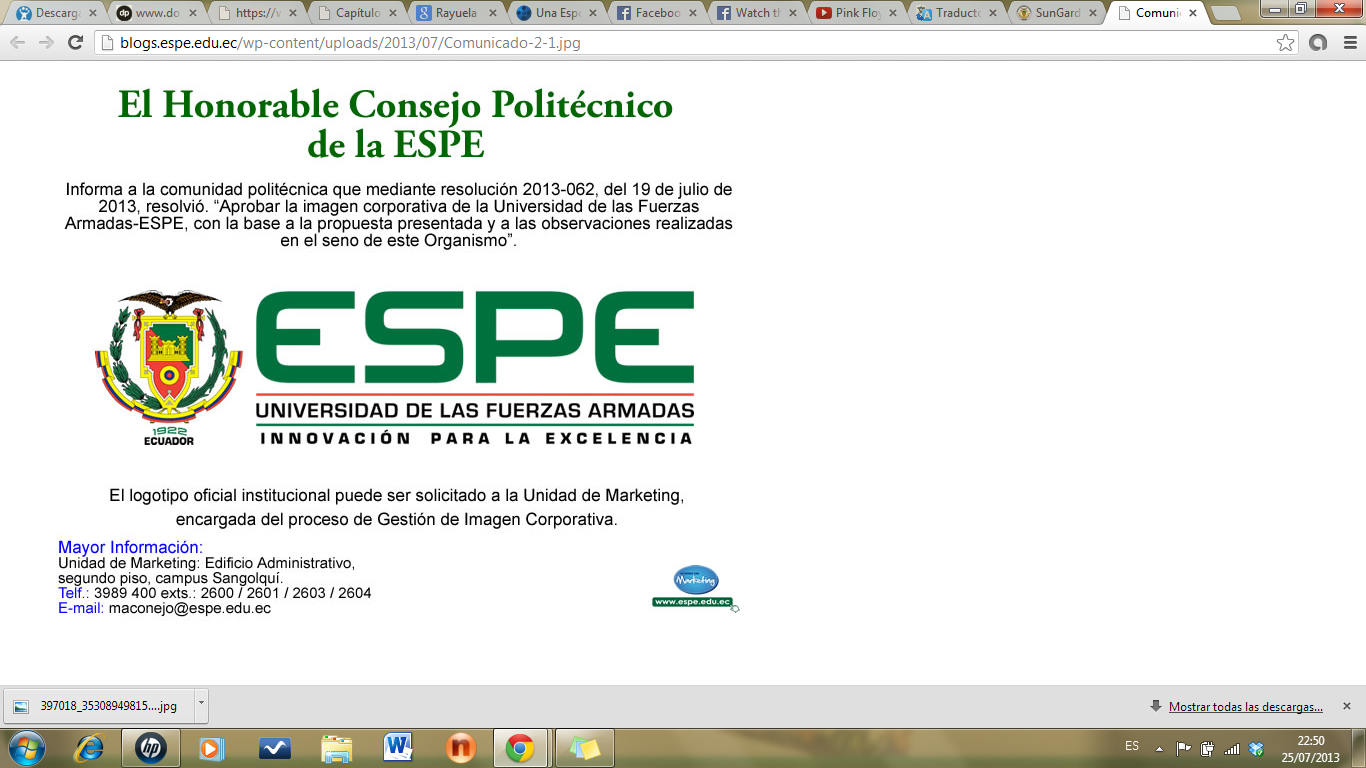 Base de Datos
Análisis de Requerimientos
Diagramas de caso de uso UML (Lenguaje Unificado de Modelado)
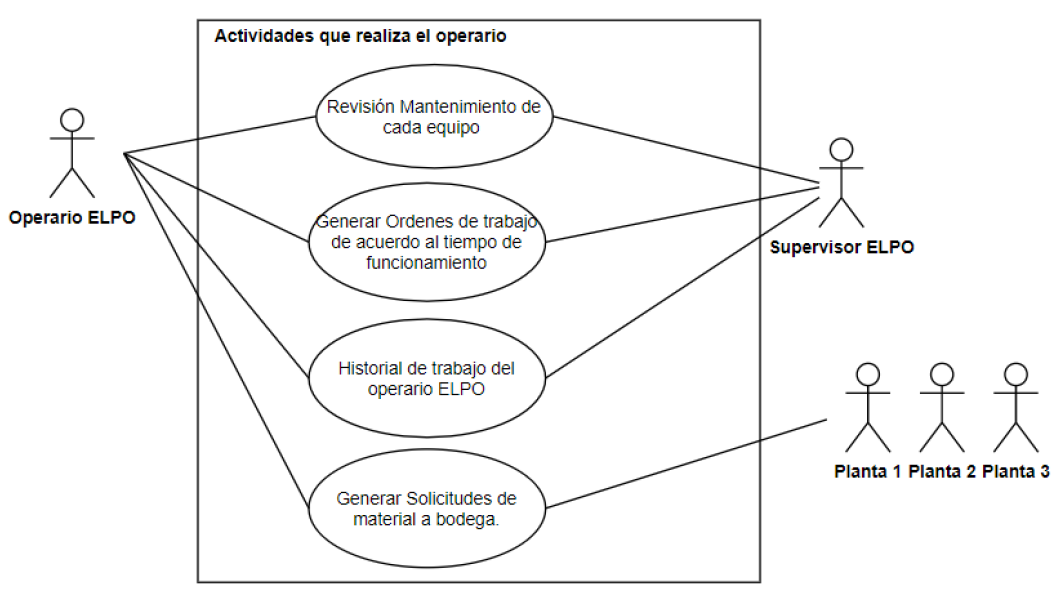 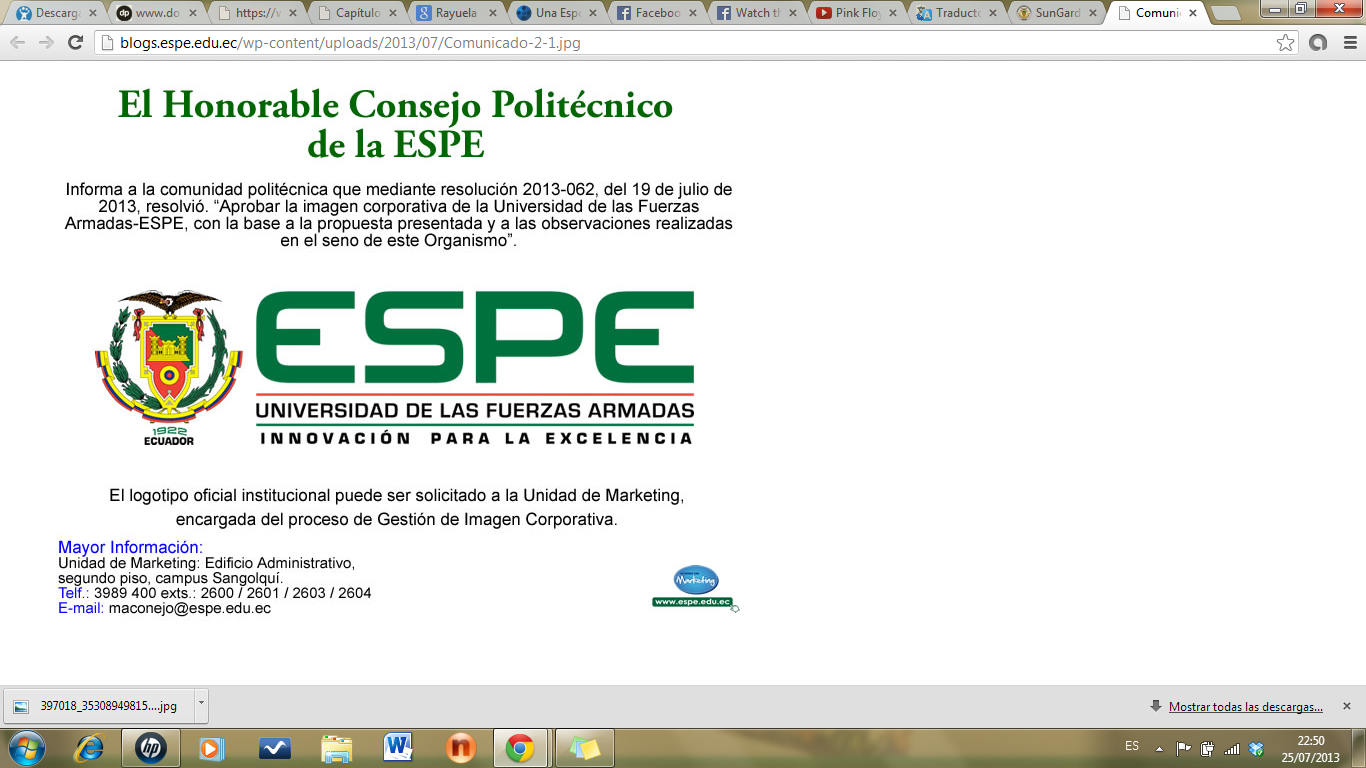 Base de Datos
Análisis de Requerimientos
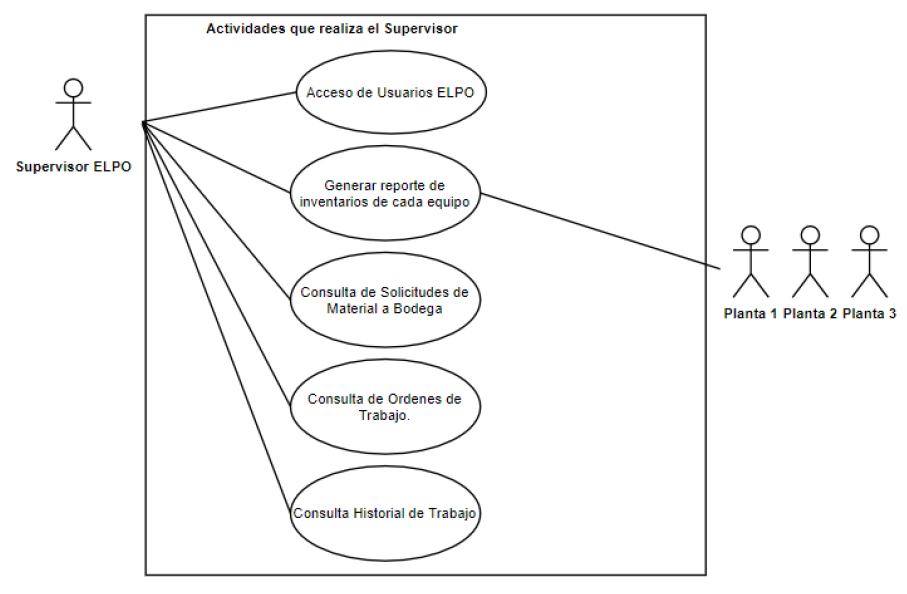 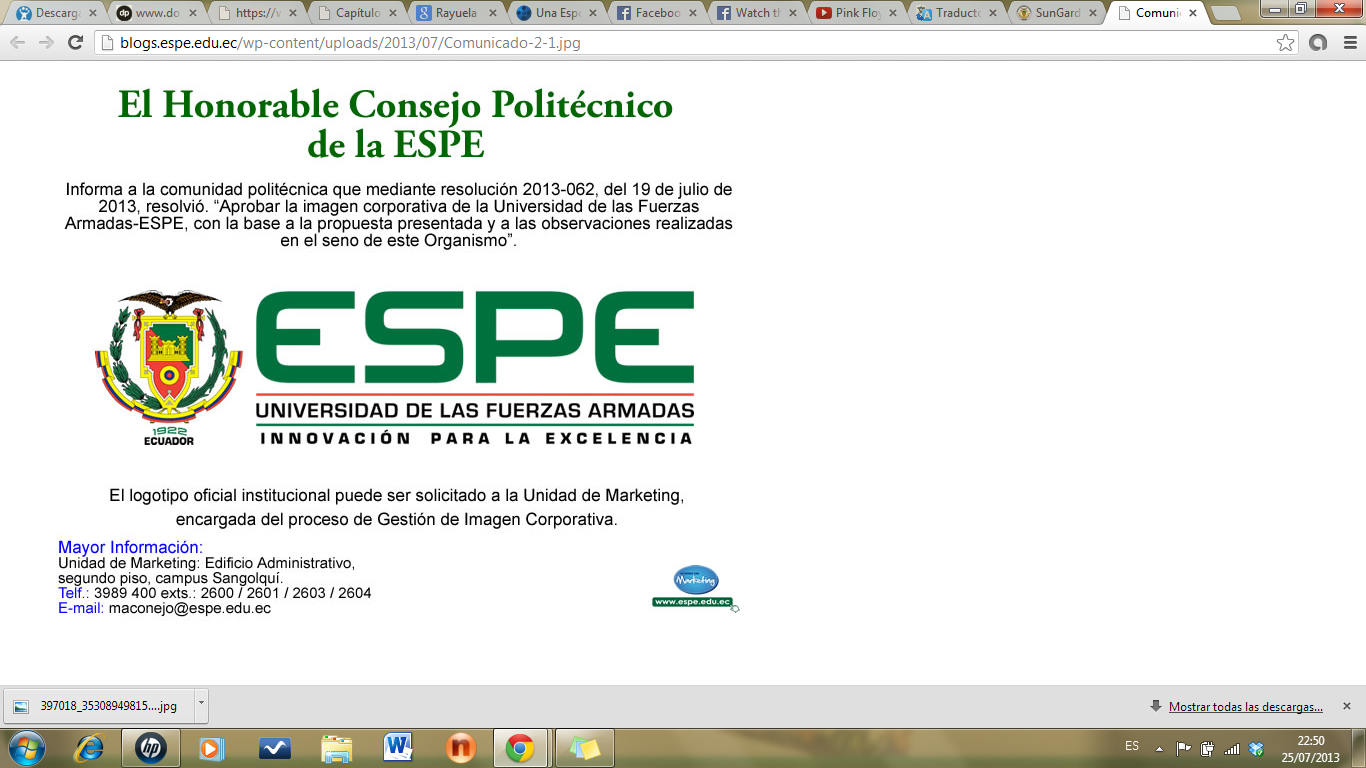 Base de Datos
Diseño Conceptual
Elementos que componen la base de datos.
Tipos de datos
Estructura de cada entidad.
Restricciones de los datos.
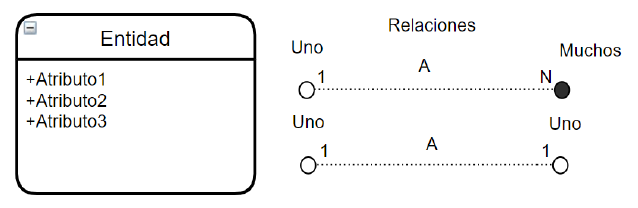 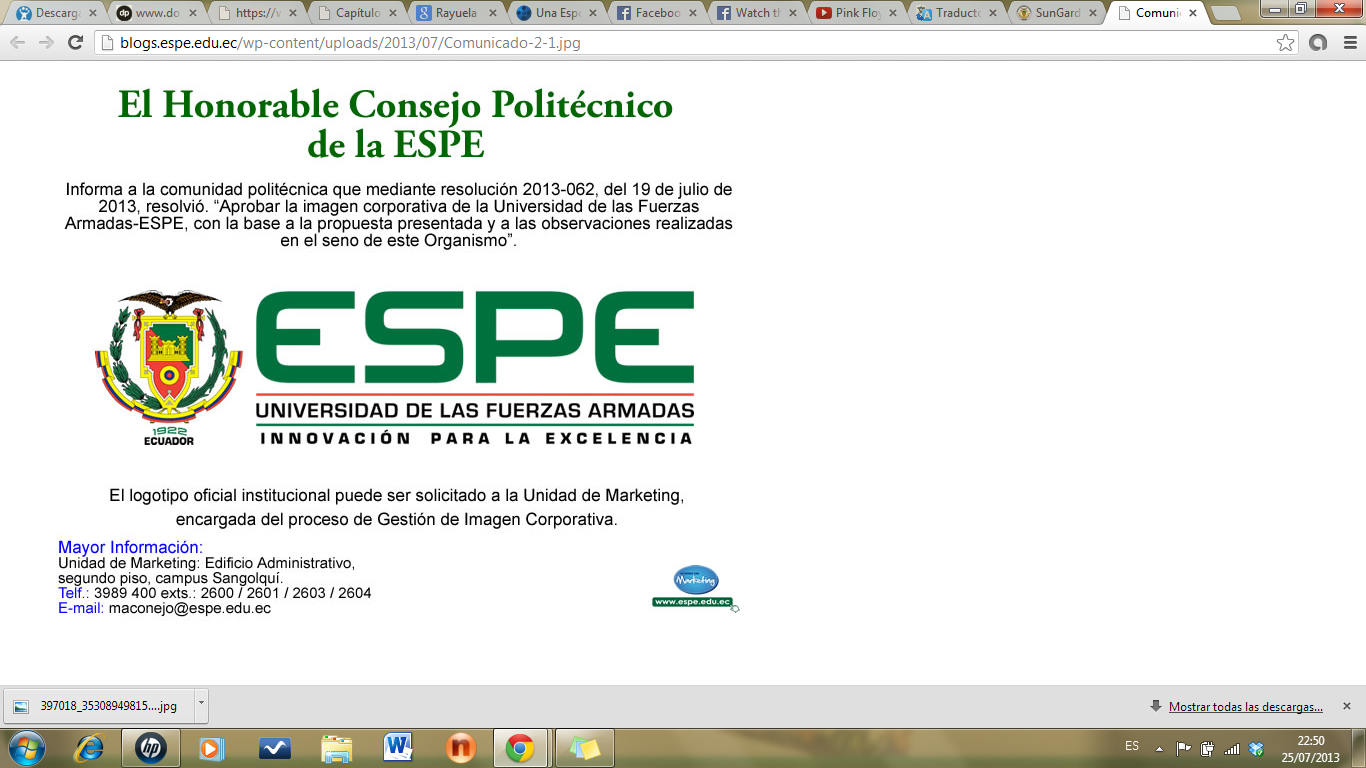 Base de Datos
Diseño Físico
Se presenta un diccionario de datos
Nombre de la entidad.
Atributos y tipo de dato.
Descripción uso del atributo.
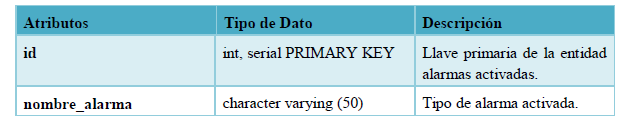 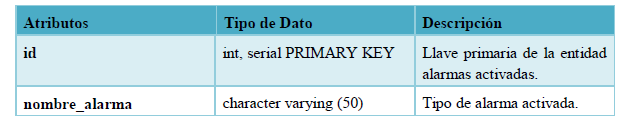 Alarmas activadas
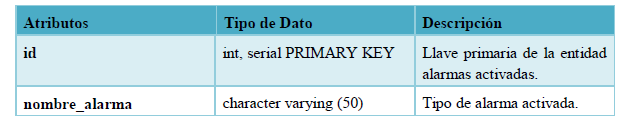 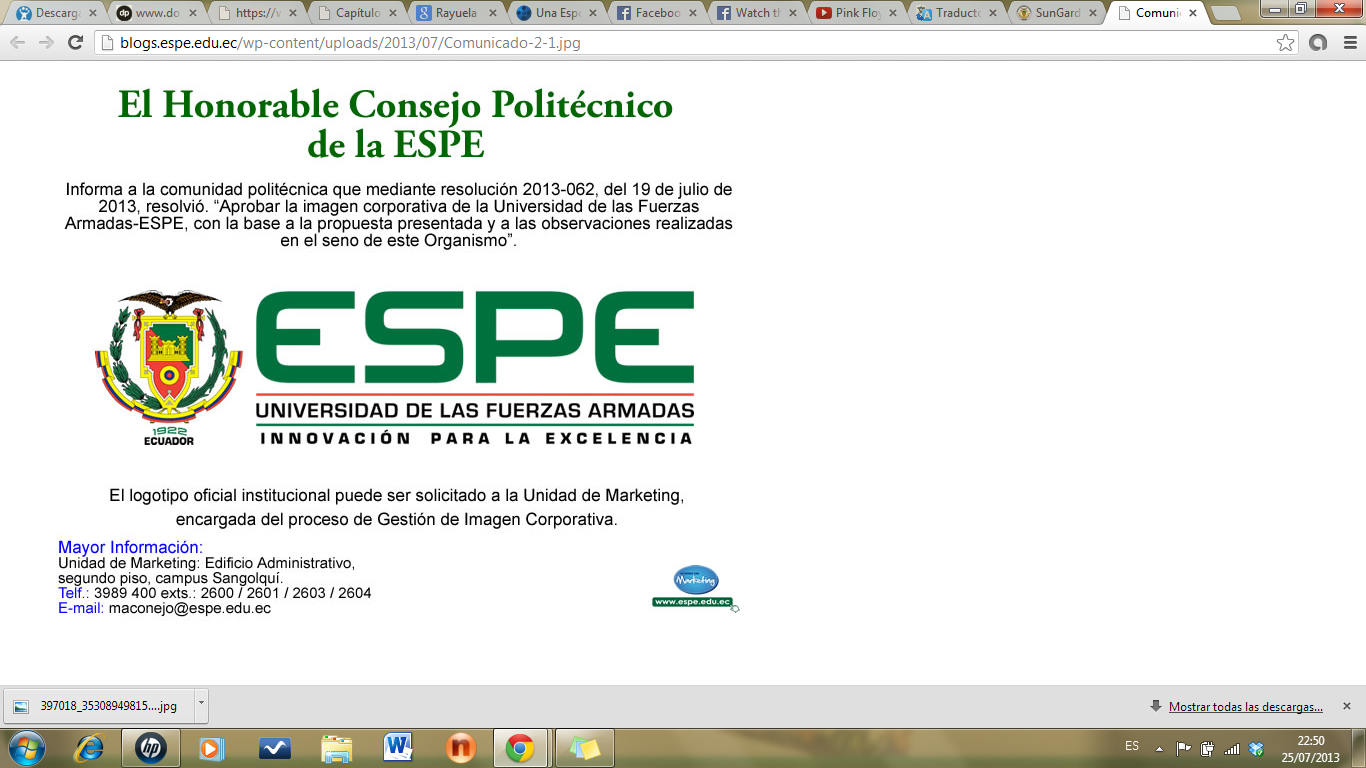 Base de Datos
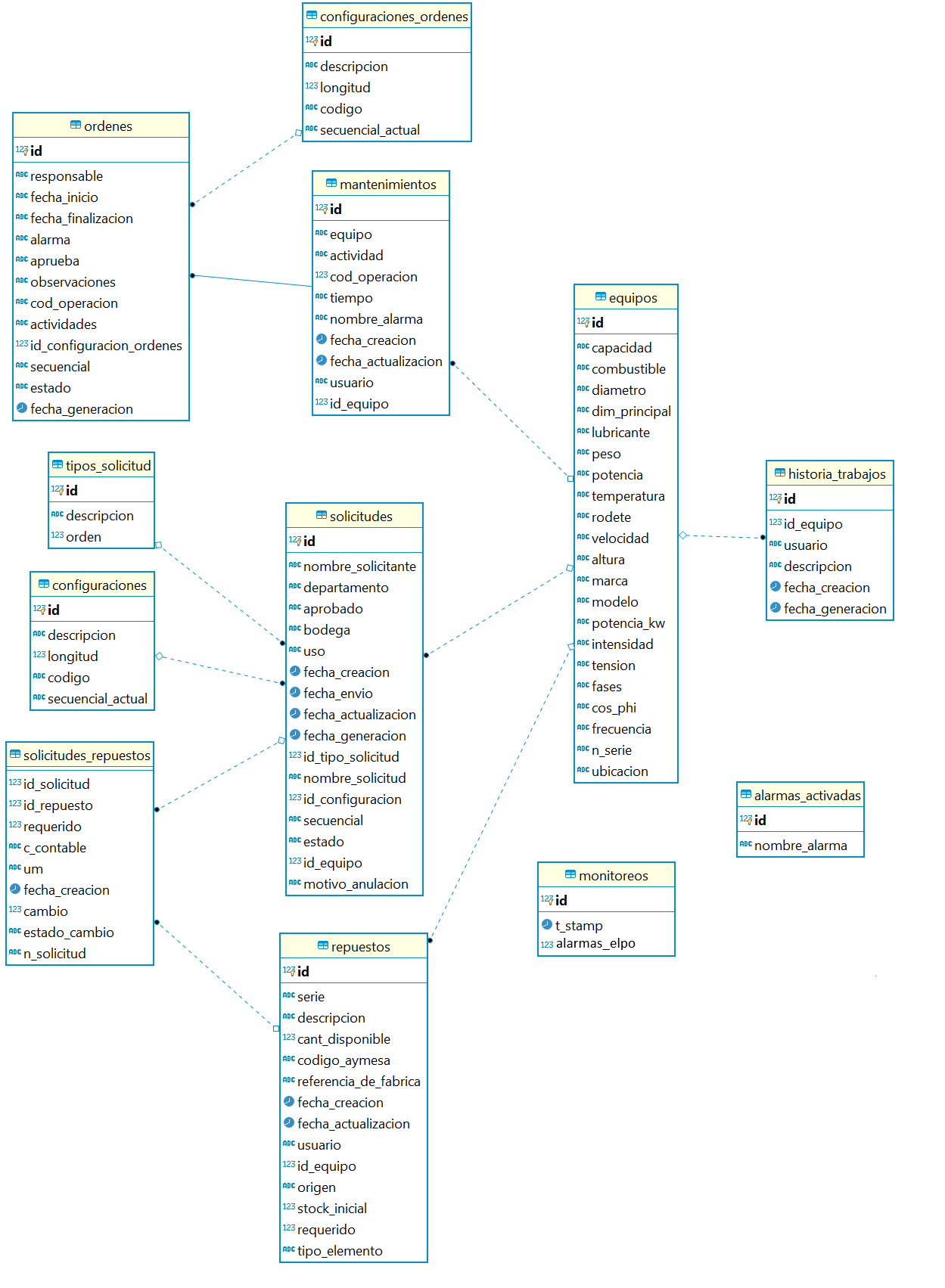 Modelo Entidad Relación.
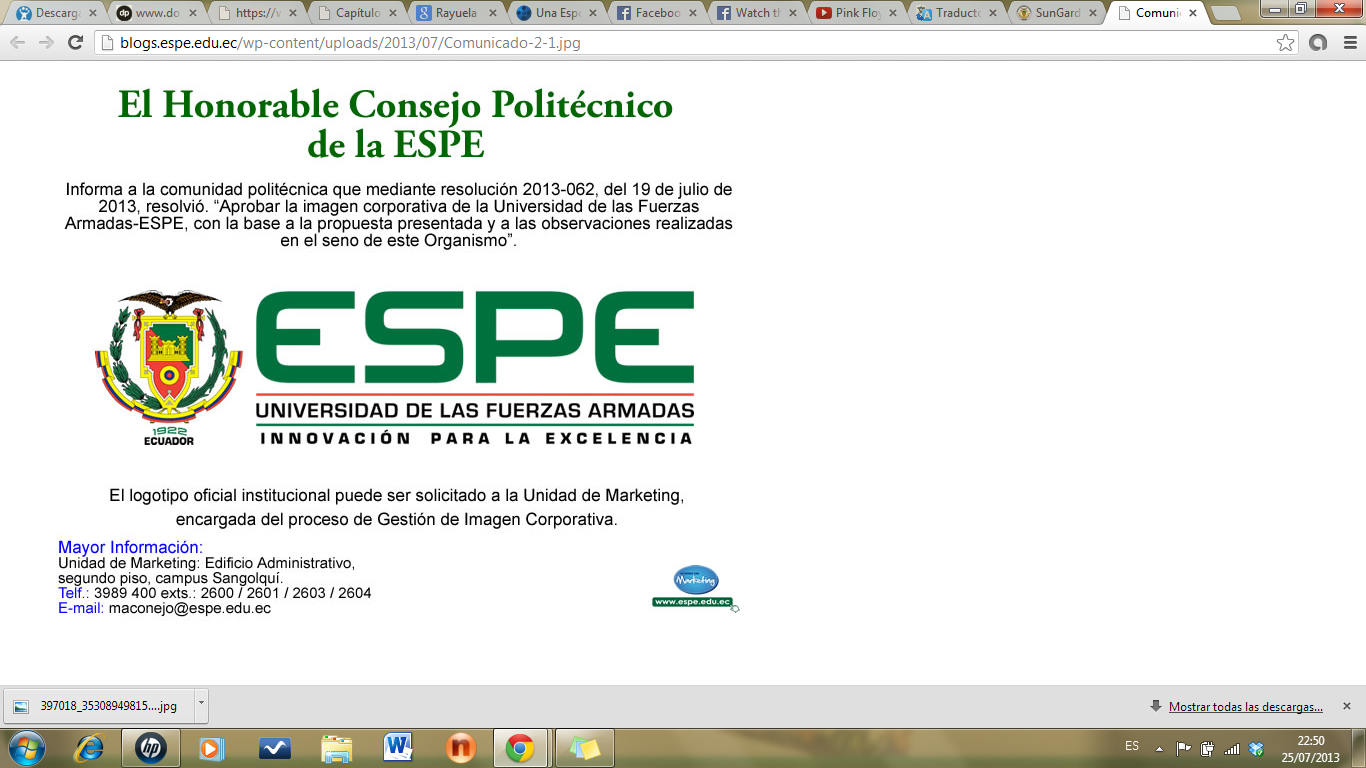 ÍNDICE
Introducción
Justificación y Alcance
Objetivos
Base de datos
Diseño del sistema SCADA
Conclusiones
Recomendaciones
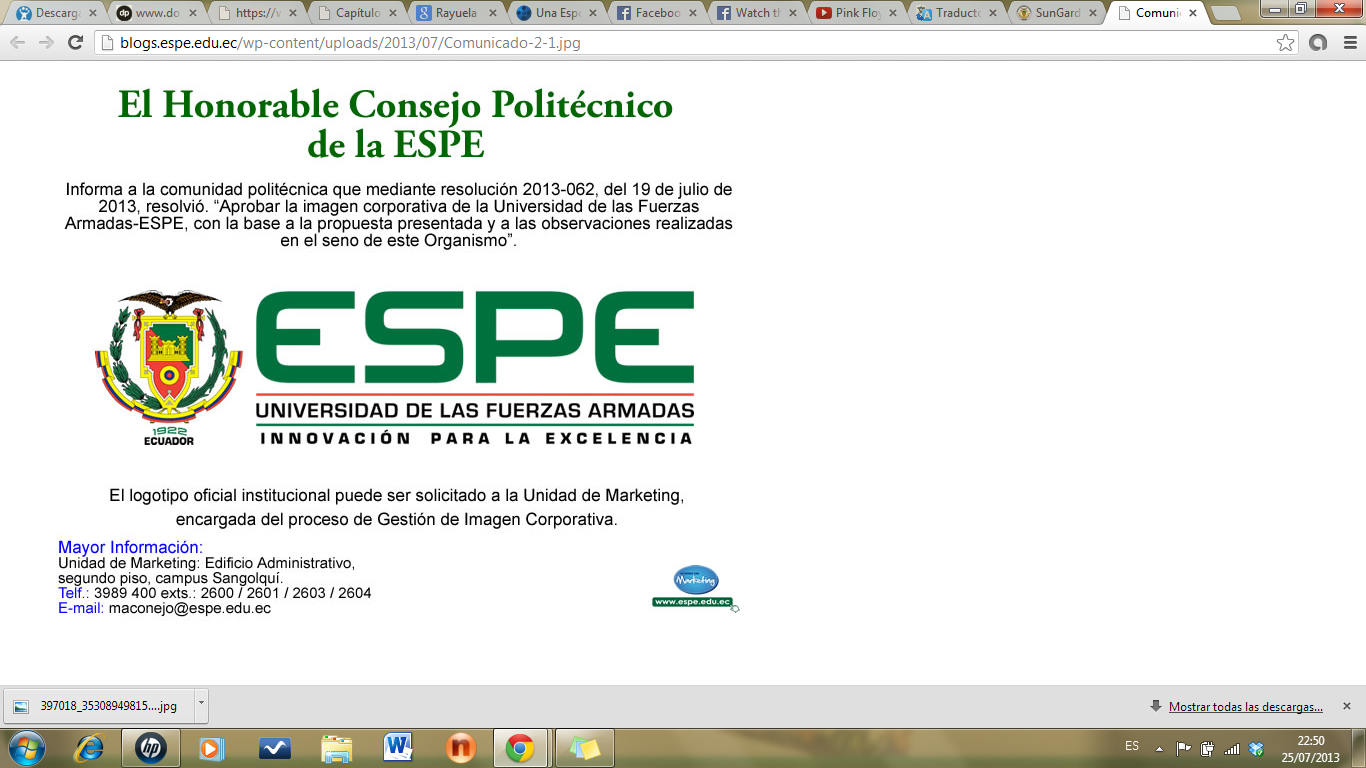 Diseño del sistema SCADA
Inicio del proceso de Gestión de Mantenimiento.
Permite al operario visualizar
Mantenimiento
Repuestos
Funcionamiento
Historial Trabajo
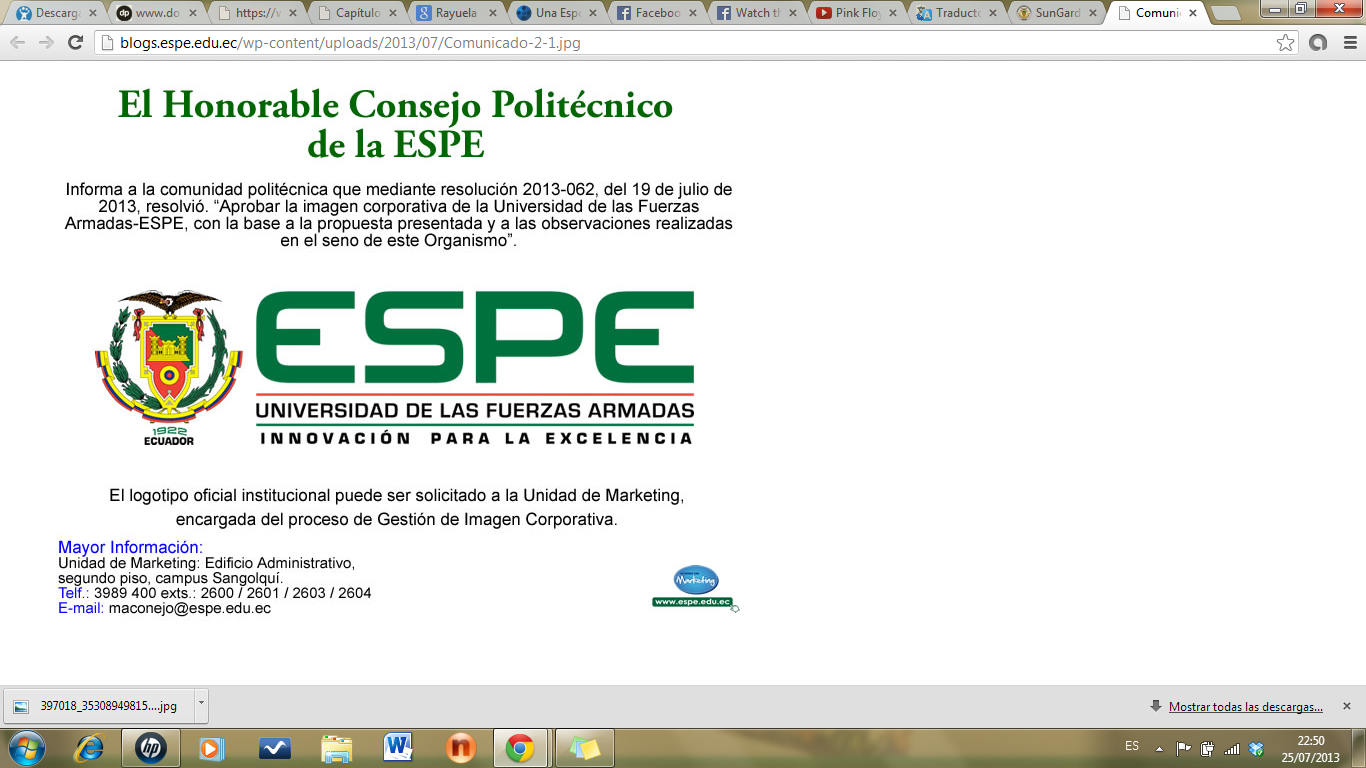 Inicio del proceso de Gestión de Mantenimiento.
Diseño del sistema SCADA
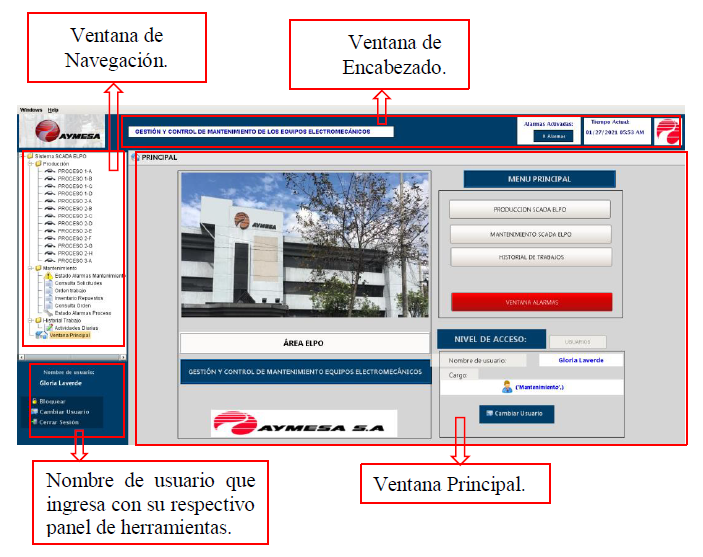 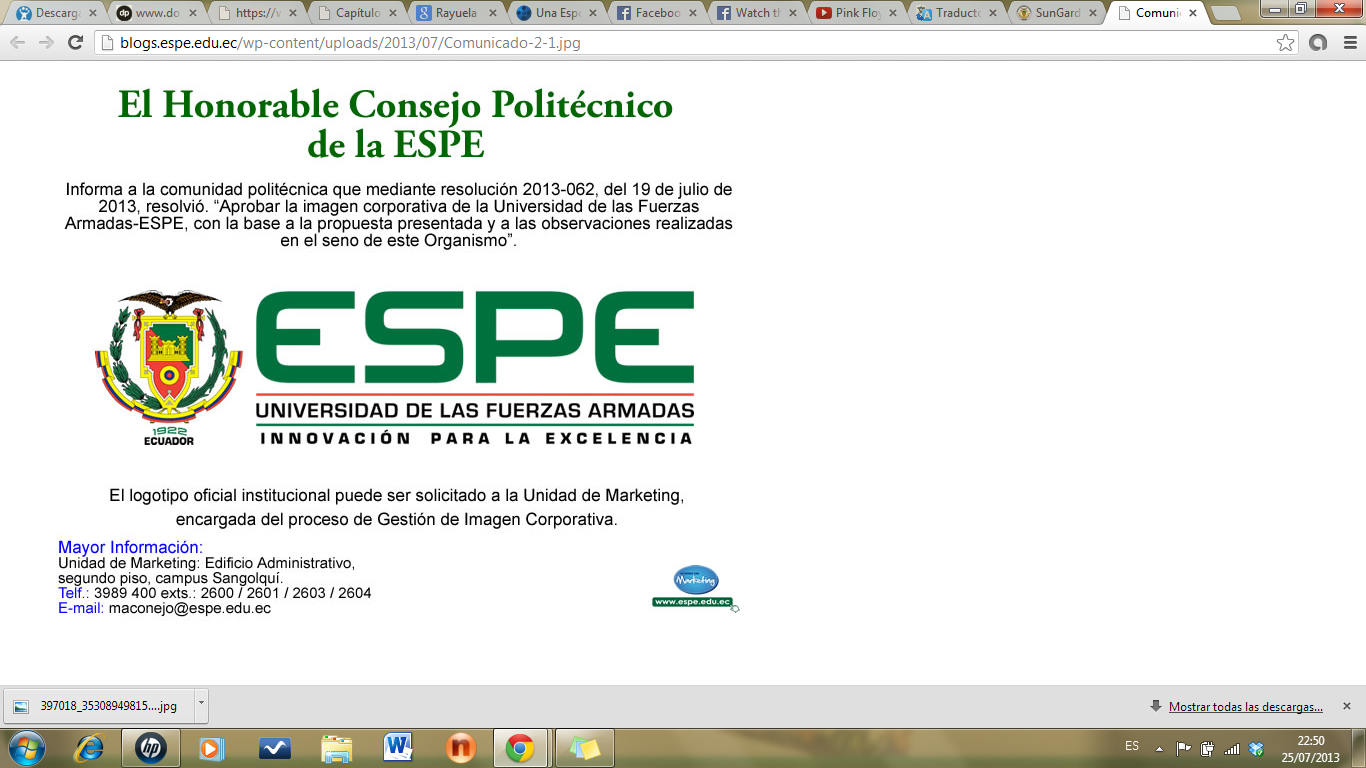 Inicio del proceso de Gestión de Mantenimiento.
Diseño del sistema SCADA
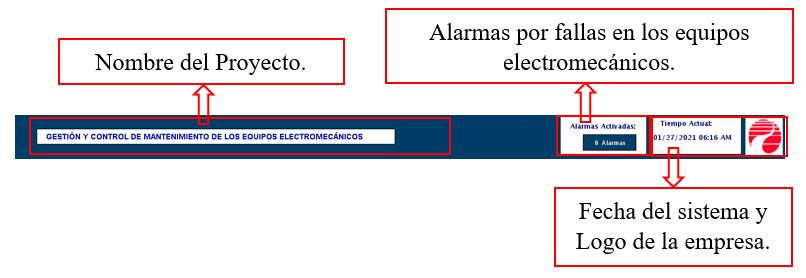 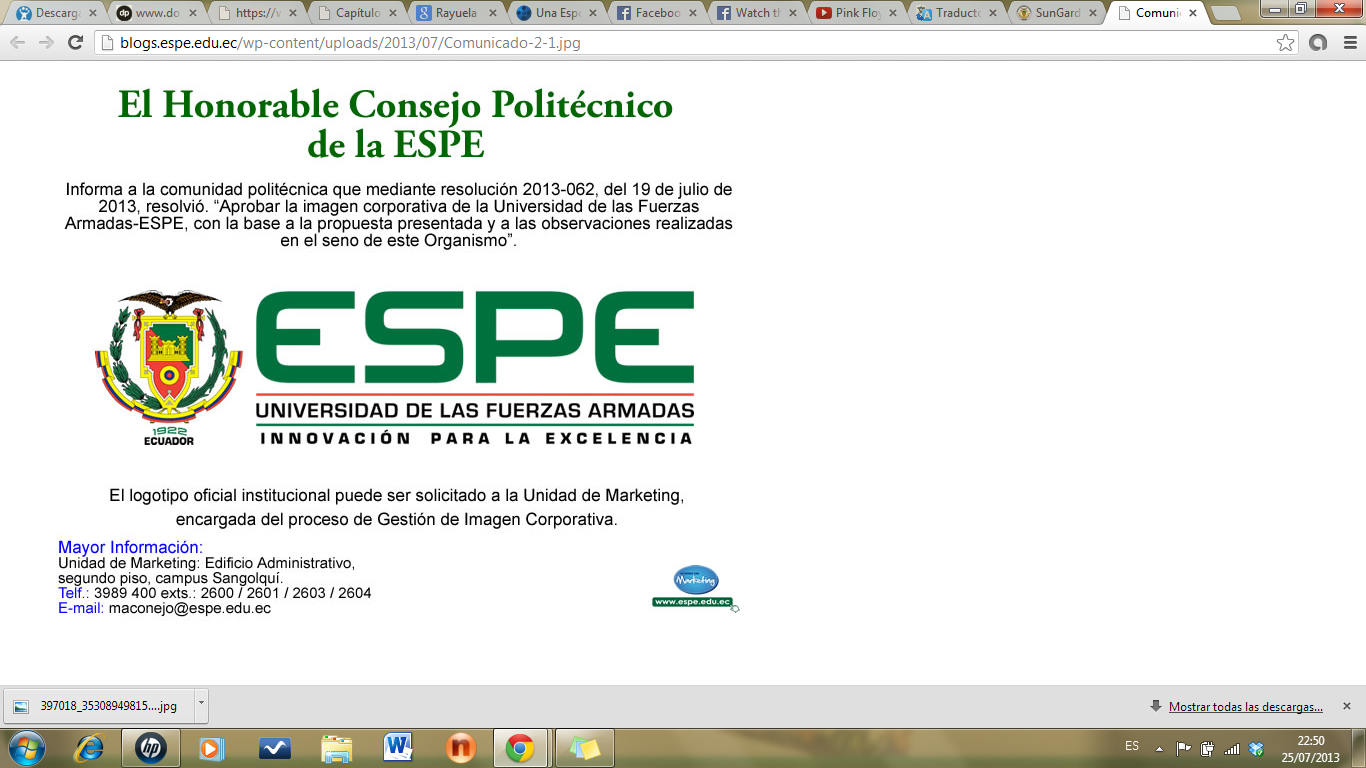 Inicio del proceso de Gestión de Mantenimiento.
Diseño del sistema SCADA
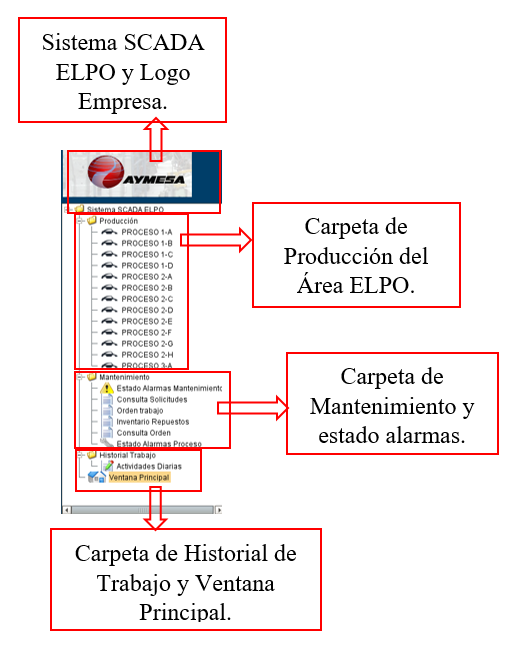 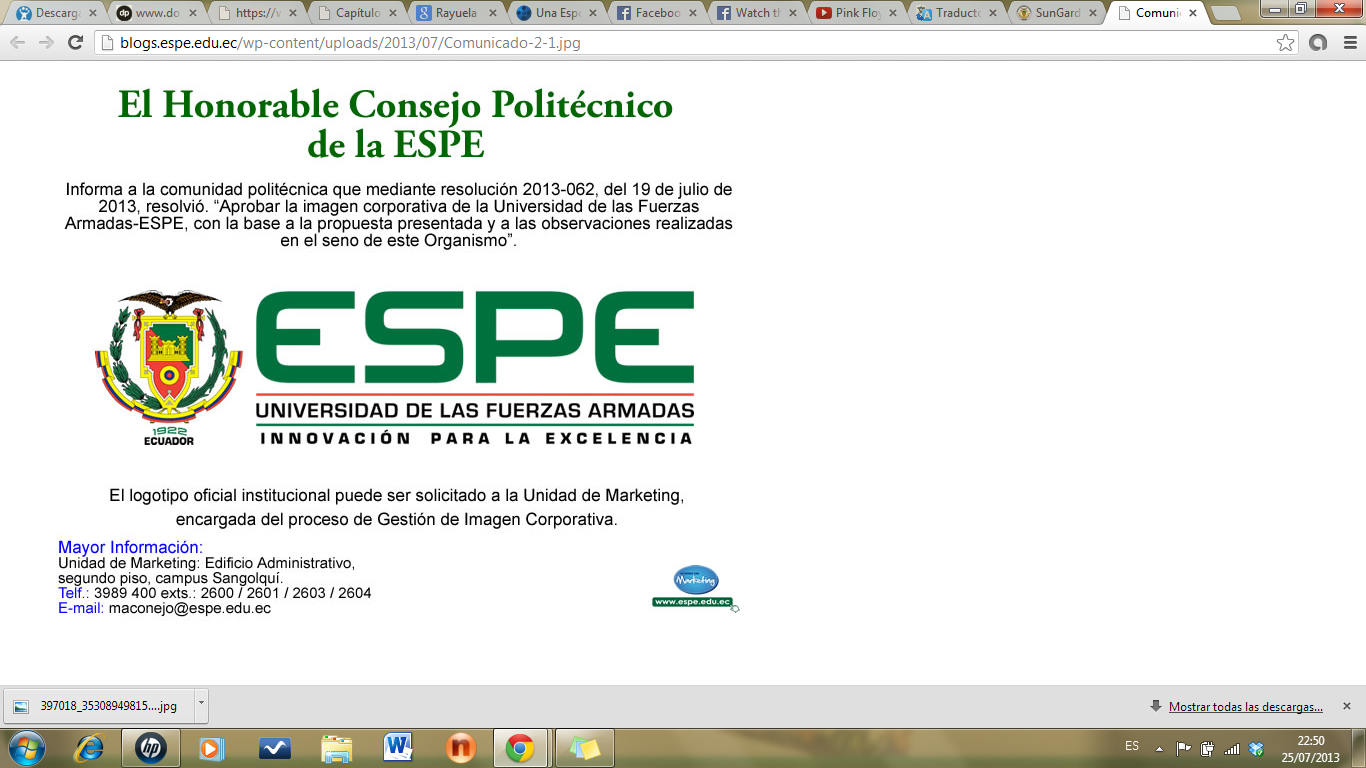 Inicio del proceso de Gestión de Mantenimiento.
Diseño del sistema SCADA
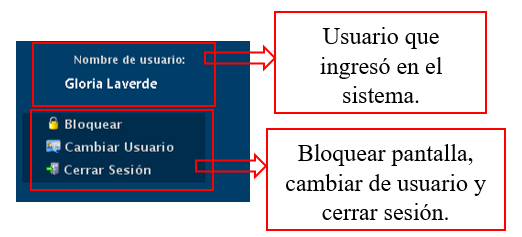 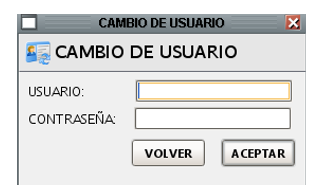 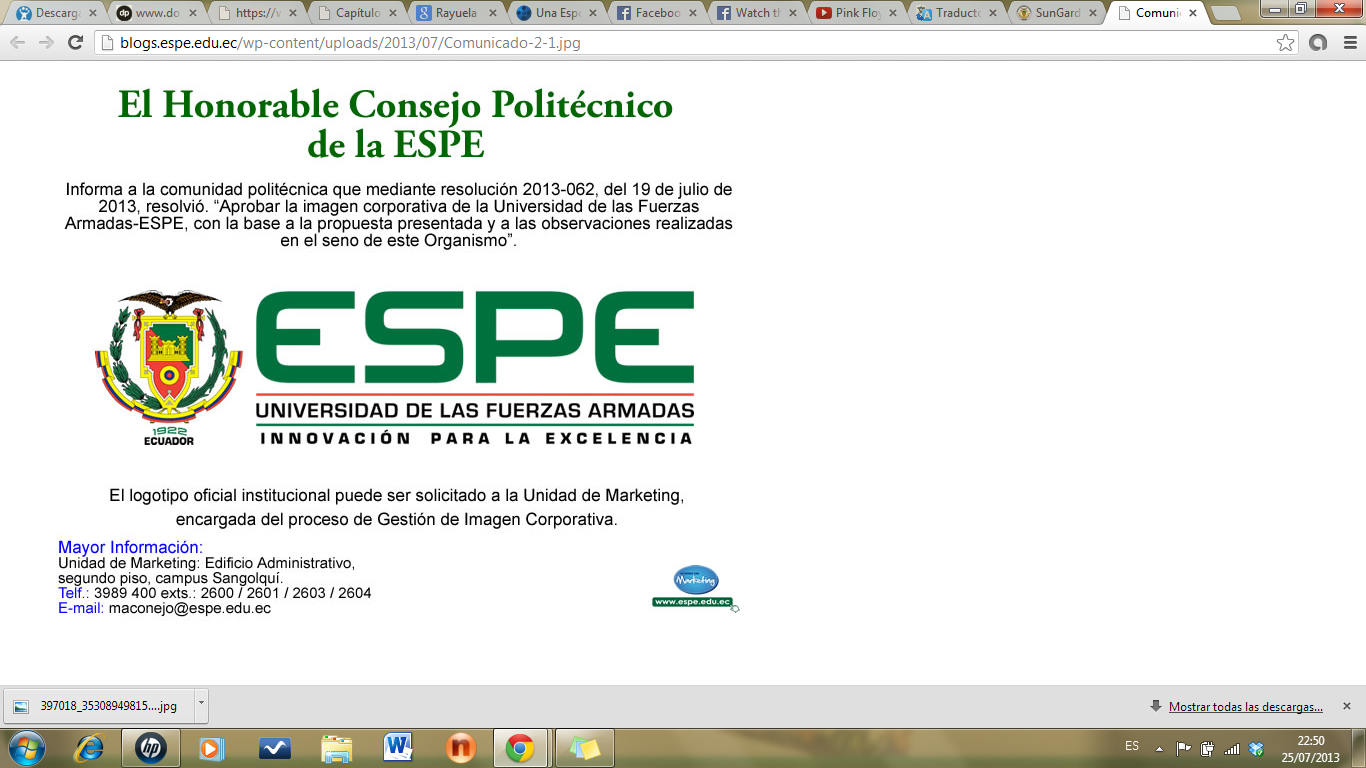 Inicio del proceso de Gestión de Mantenimiento.
Diseño del sistema SCADA
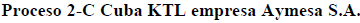 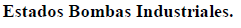 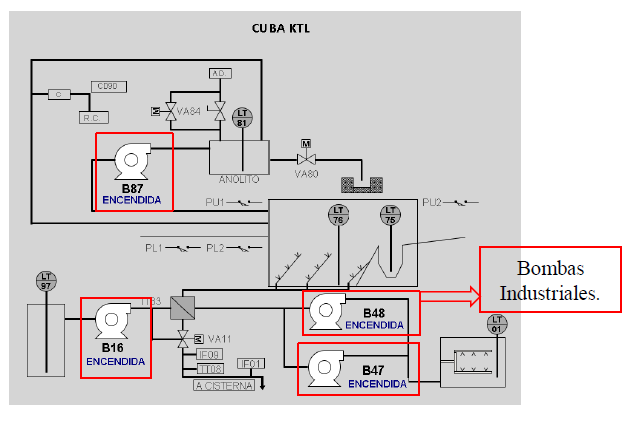 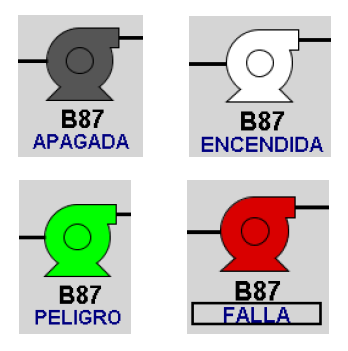 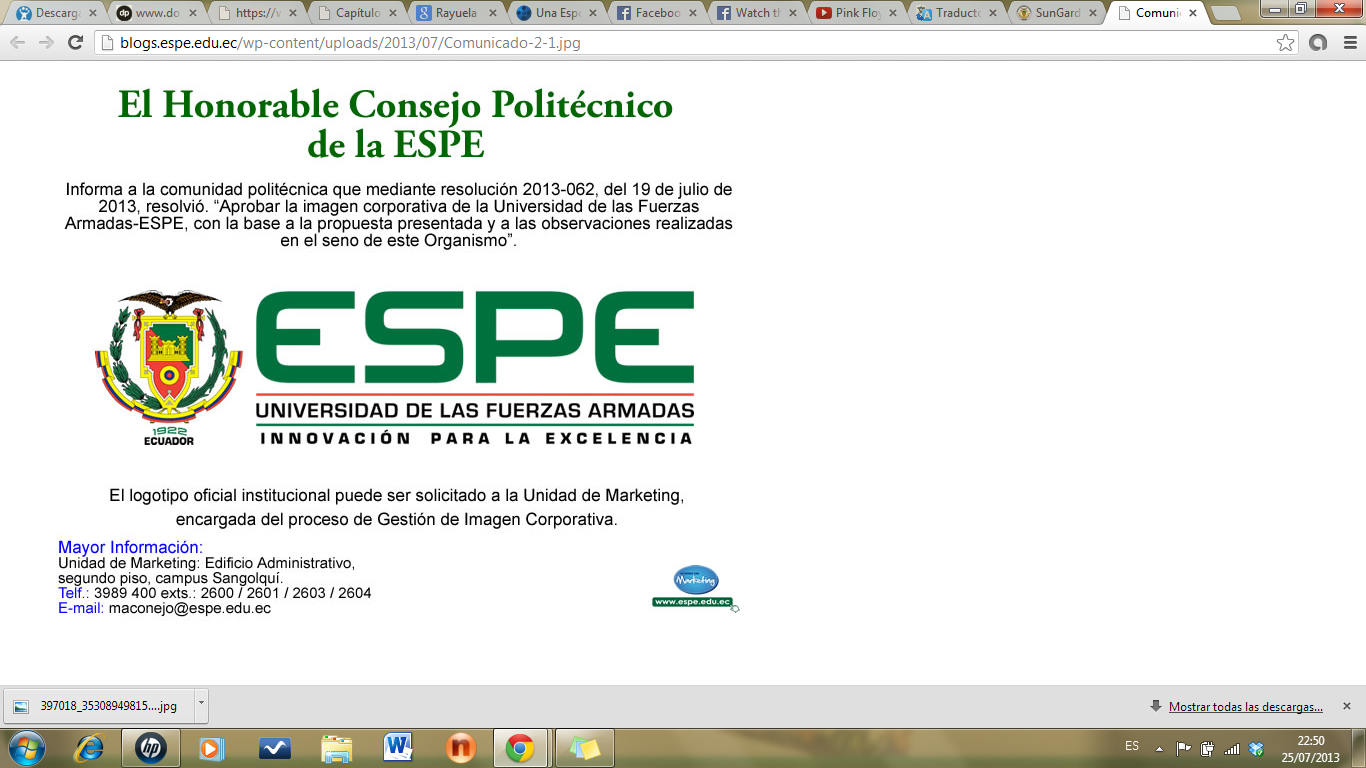 Diseño del sistema SCADA
Repuestos
Accede a la información de los datos técnicos del equipo y repuestos.
Ingreso
Genera solicitudes de material a bodega.
Operario
Despacho
Cambio
Envía por correo electrónico el reporte generado.
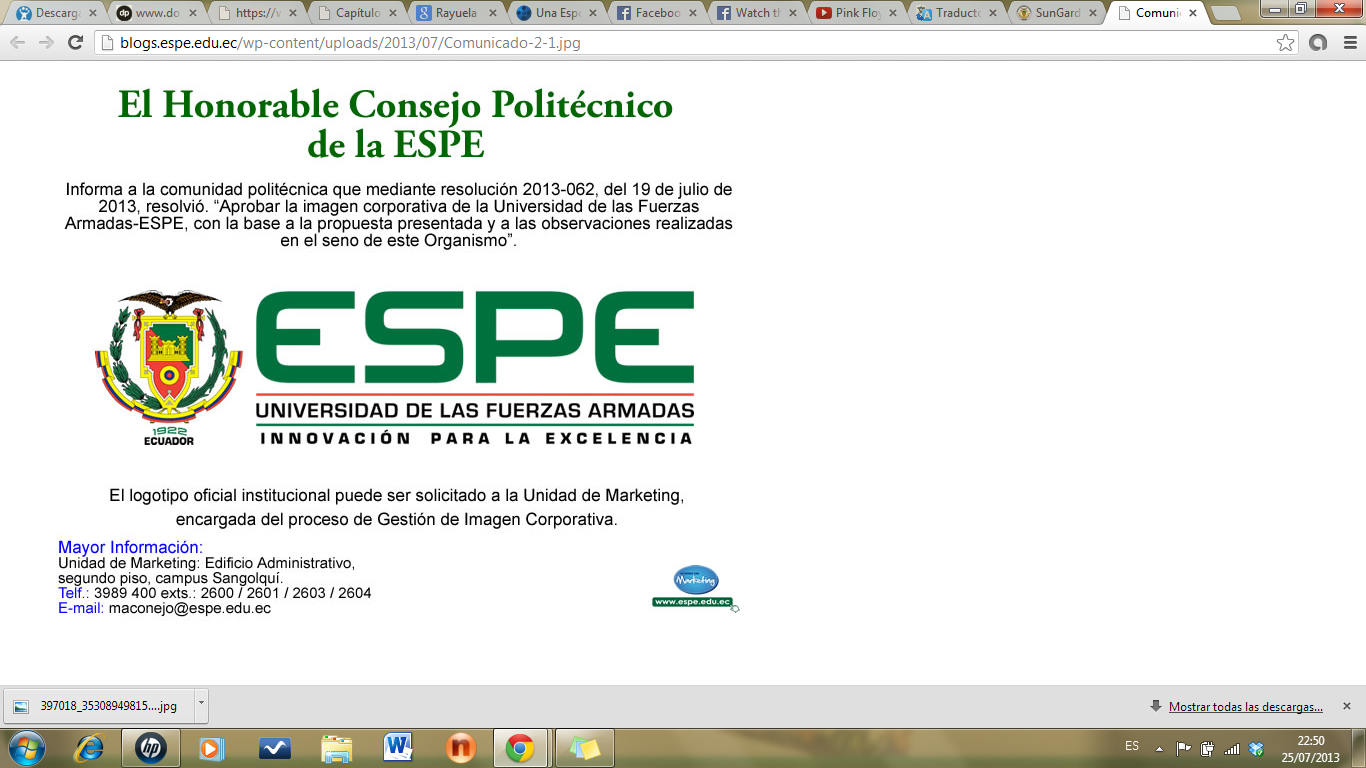 Repuestos
Diseño del sistema SCADA
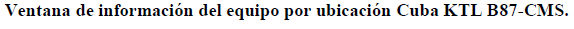 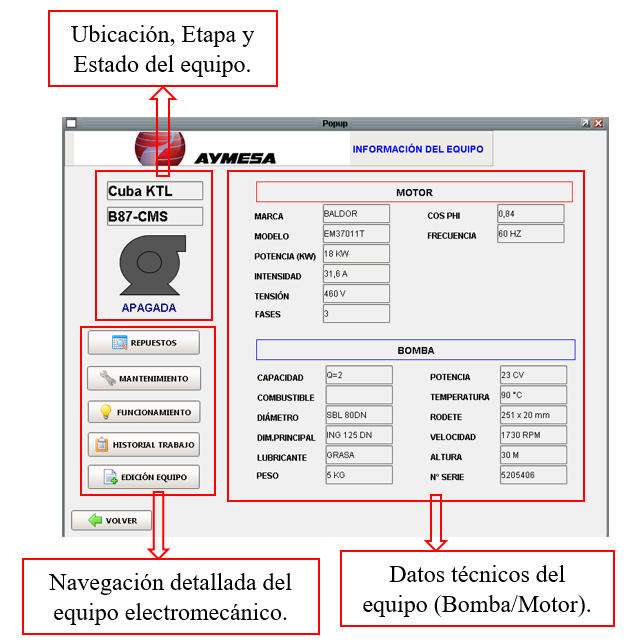 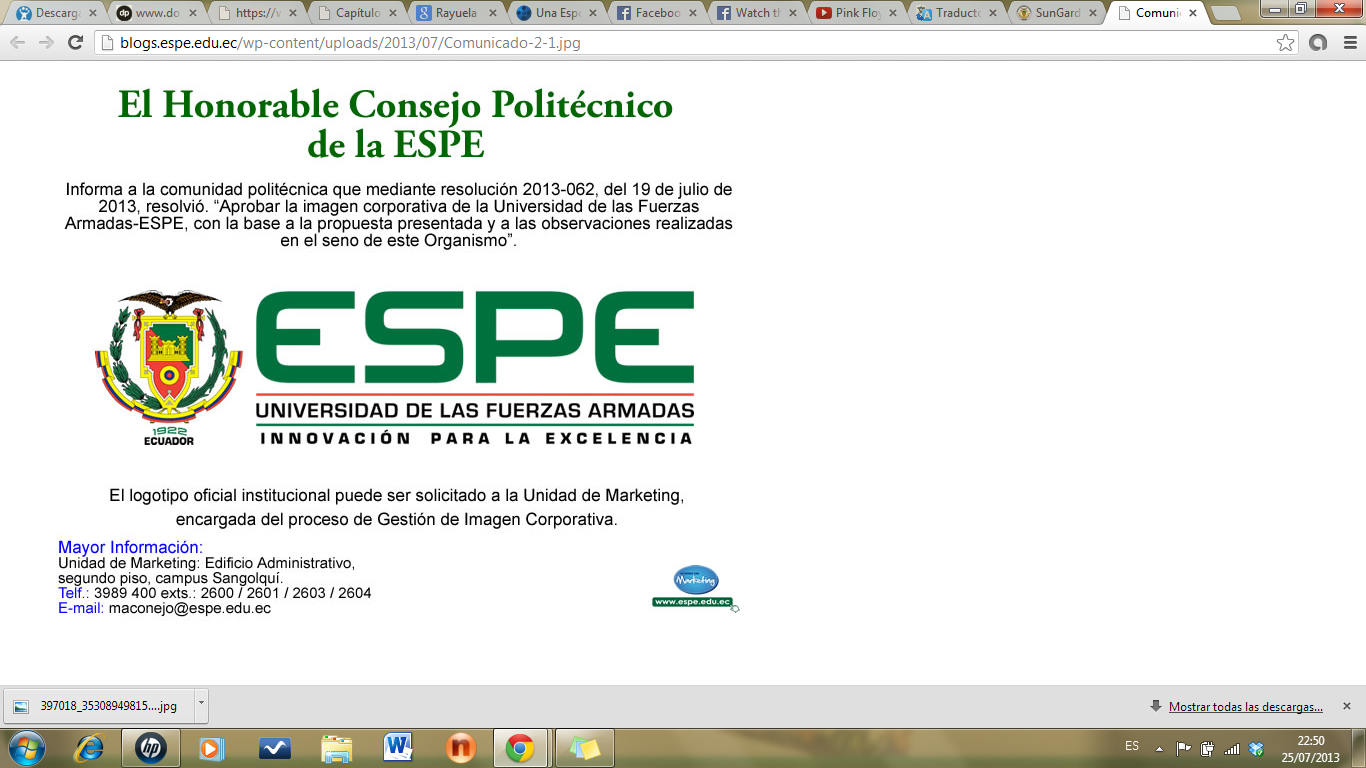 Repuestos
Diseño del sistema SCADA
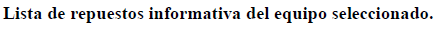 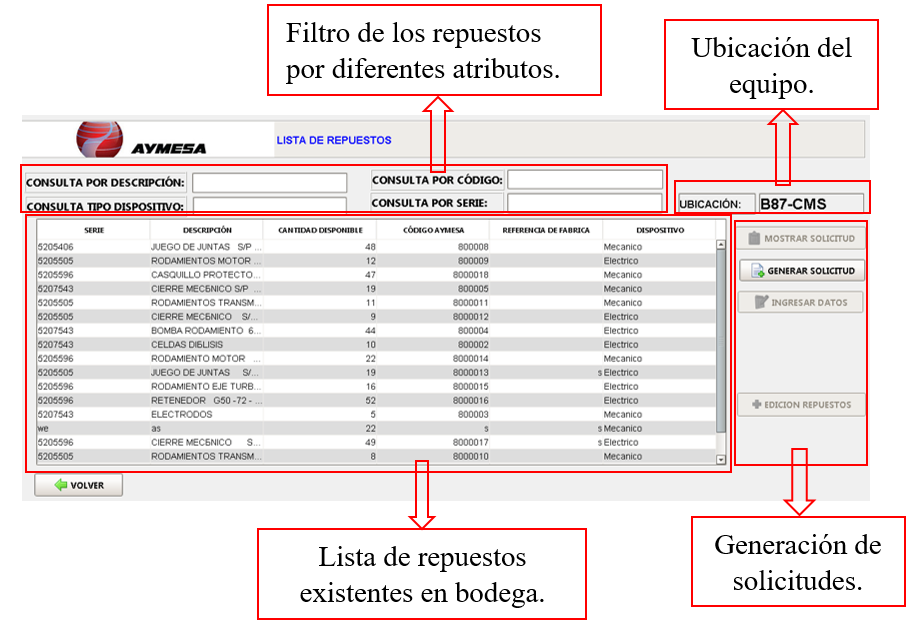 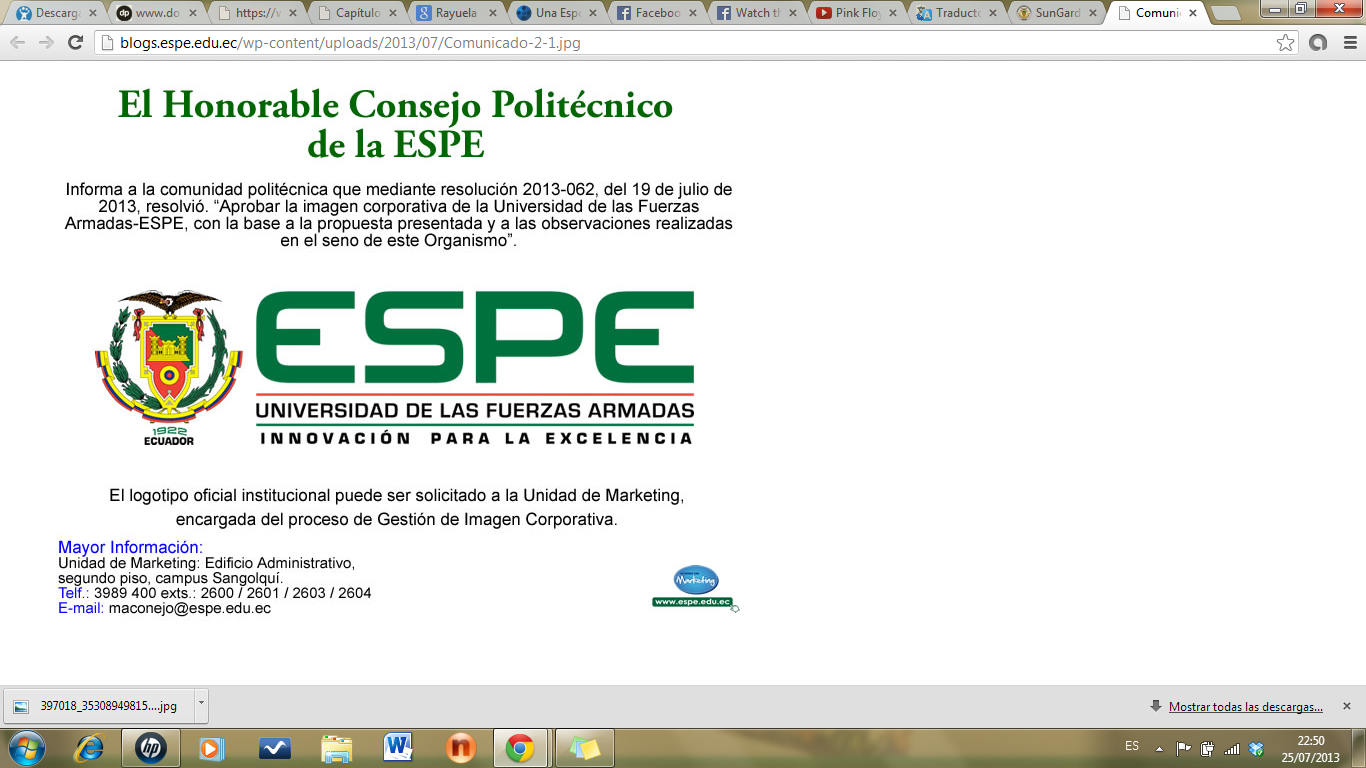 Repuestos
Diseño del sistema SCADA
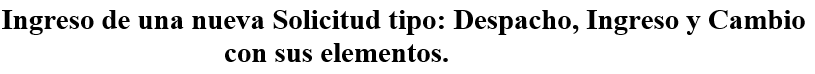 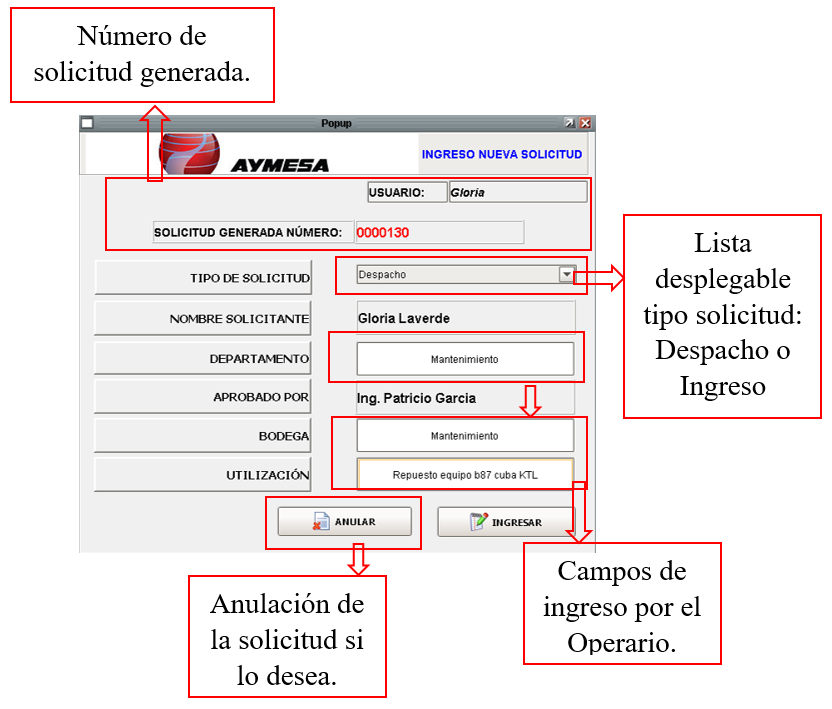 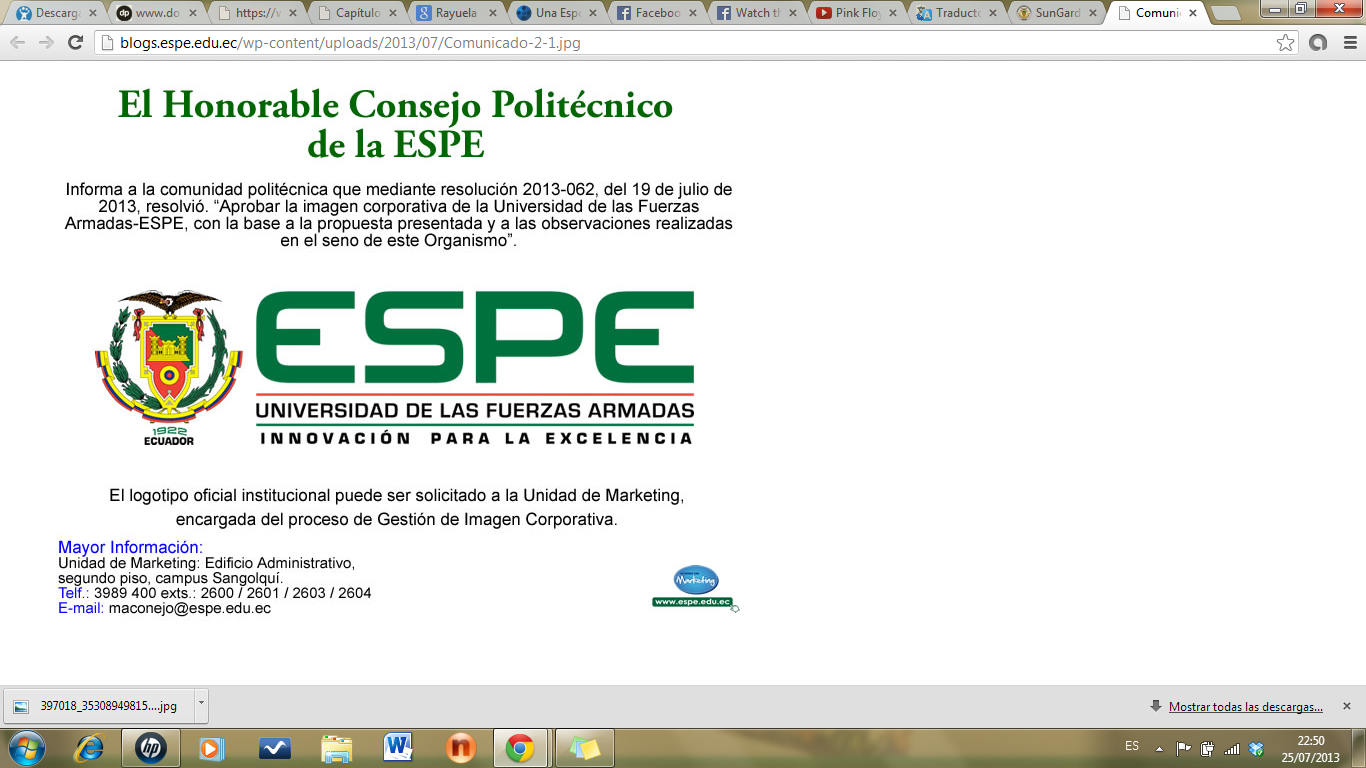 Repuestos
Diseño del sistema SCADA
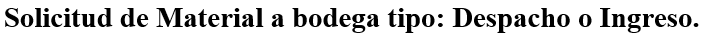 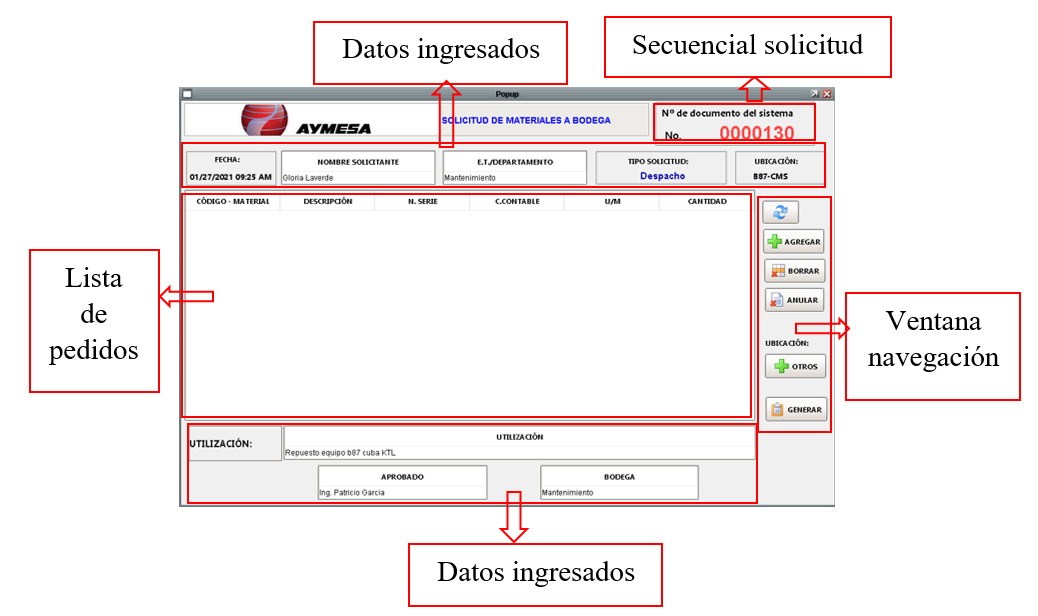 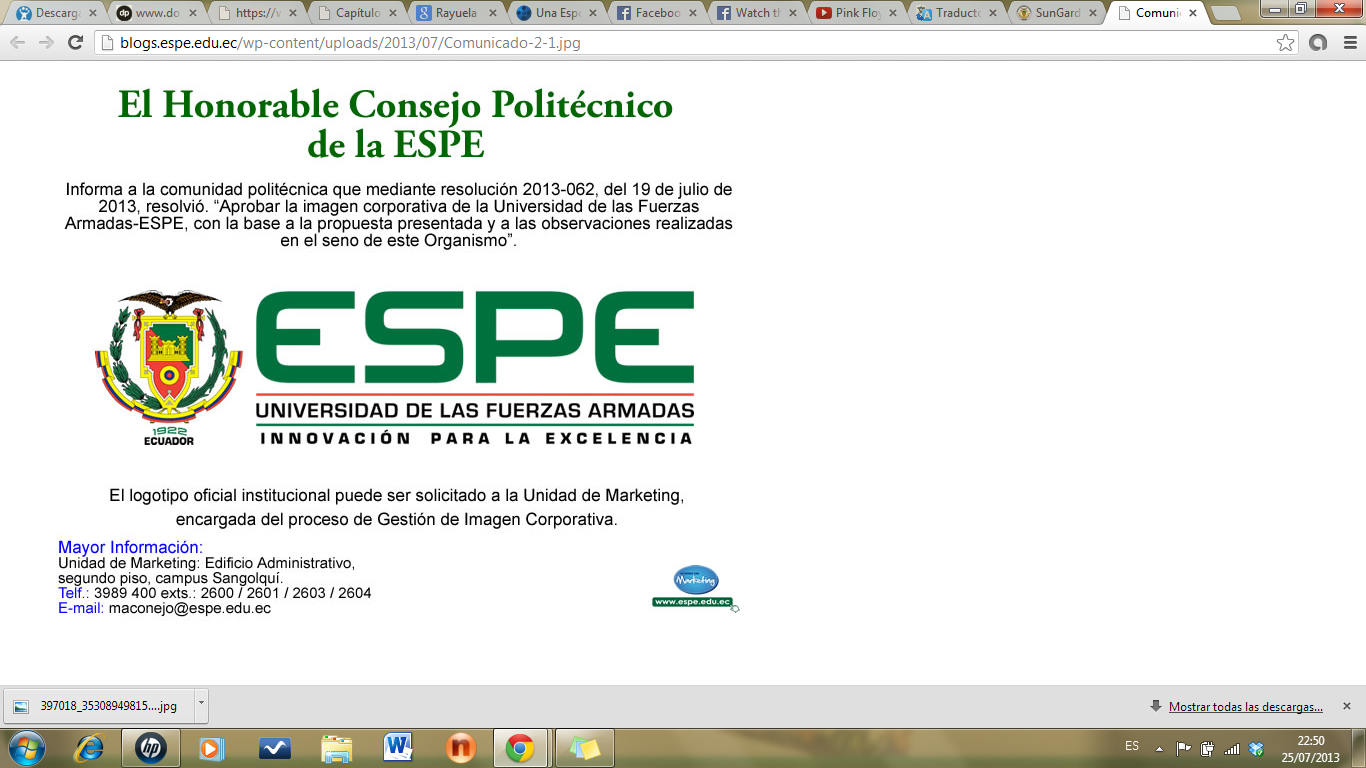 Repuestos
Diseño del sistema SCADA
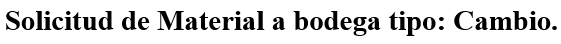 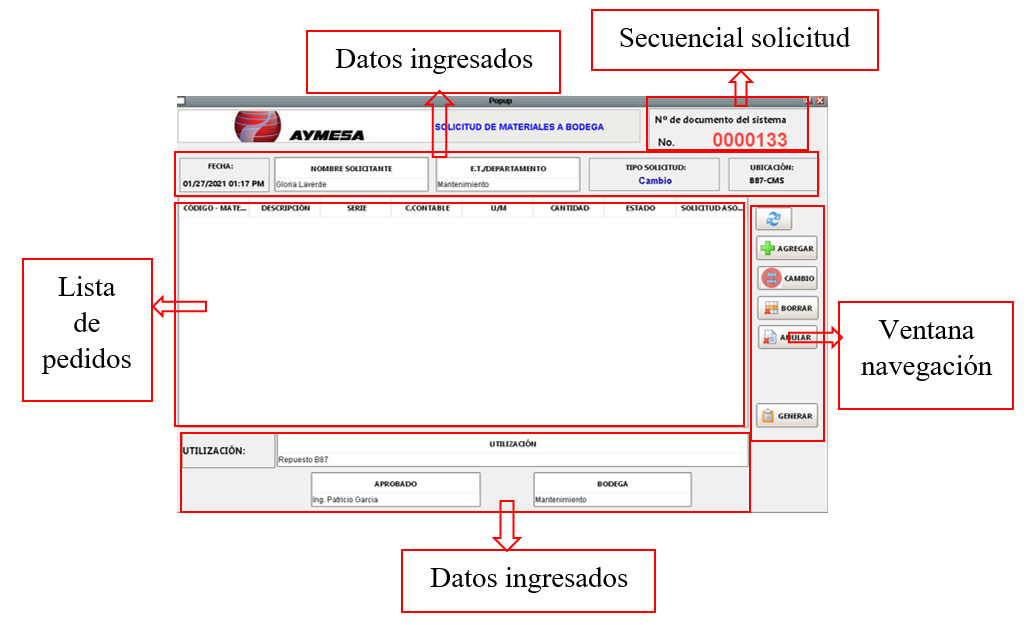 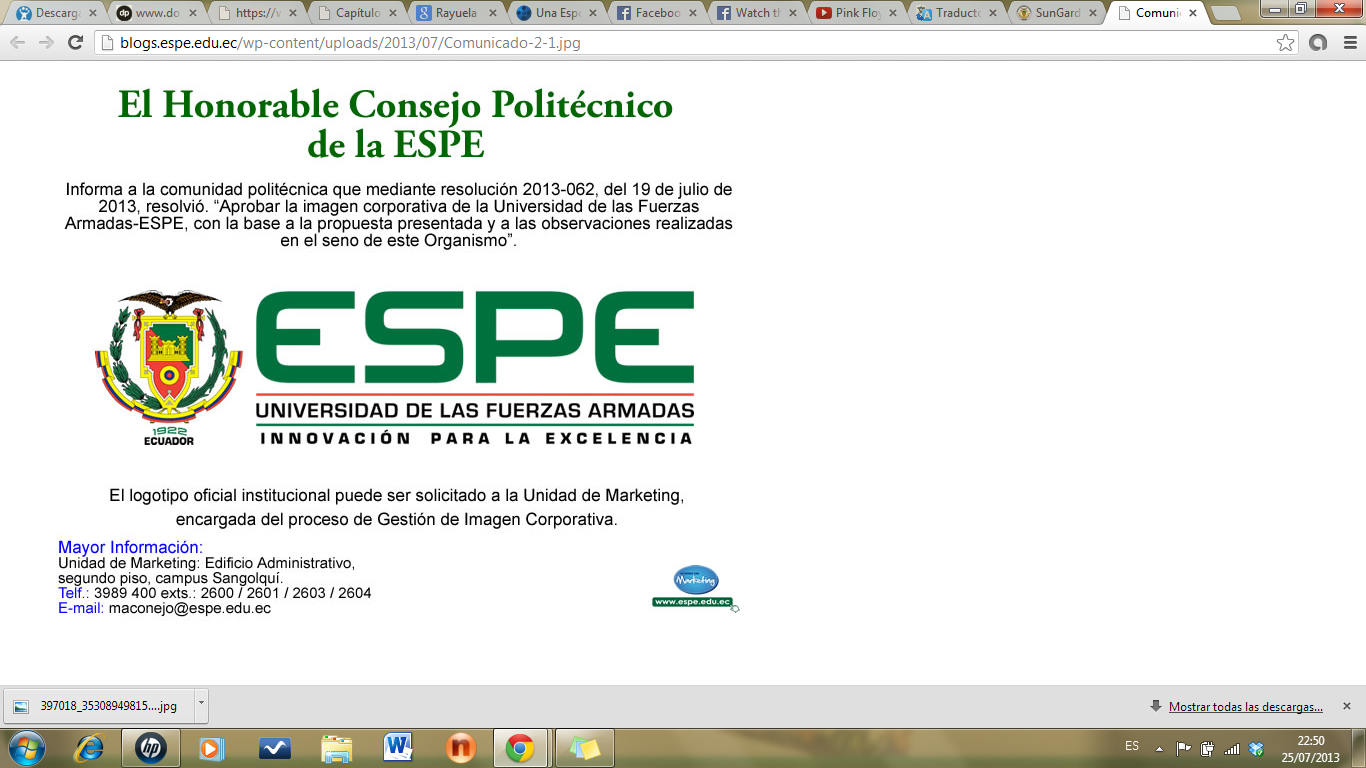 Repuestos
Diseño del sistema SCADA
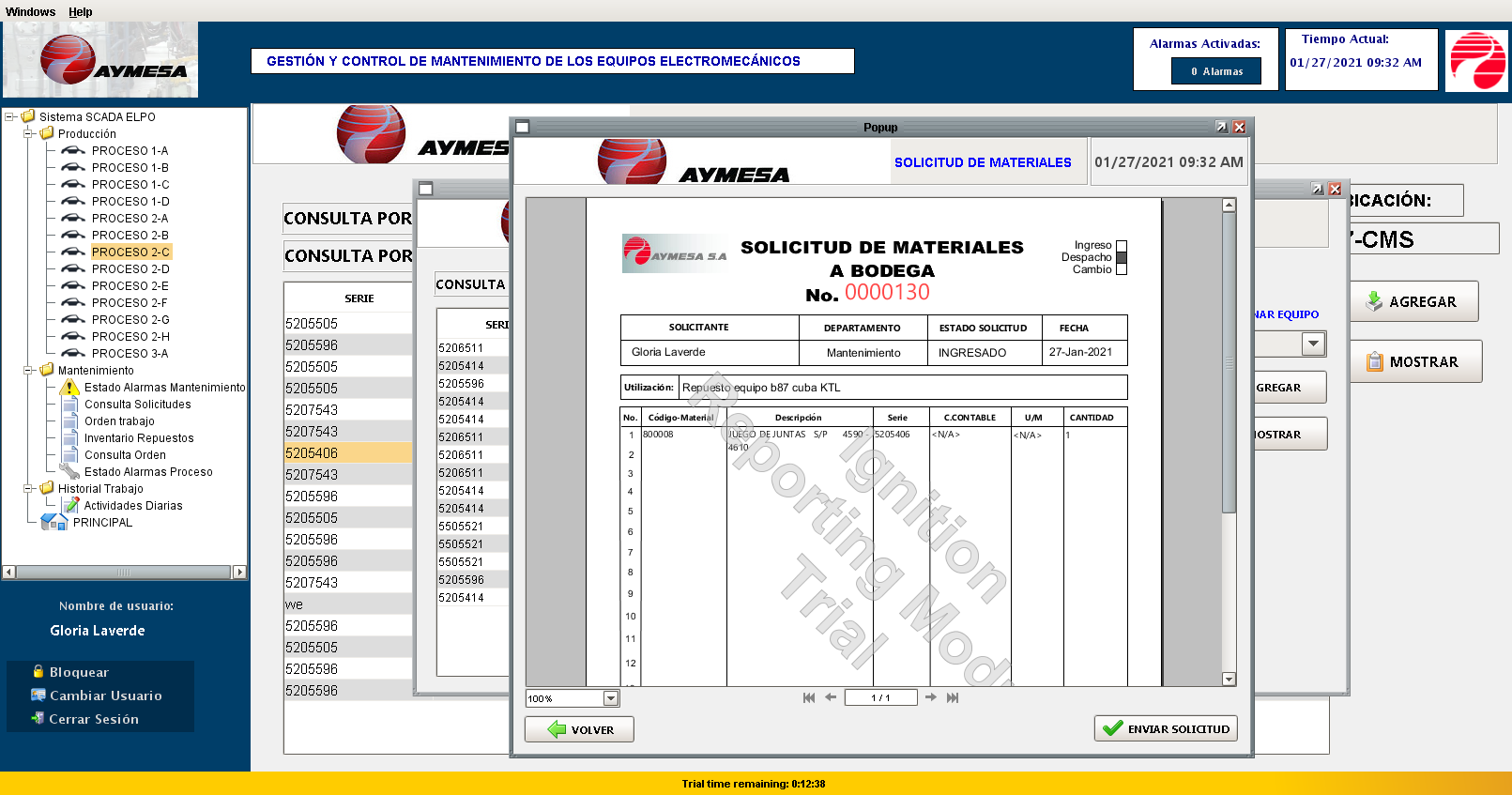 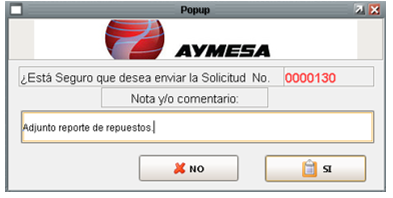 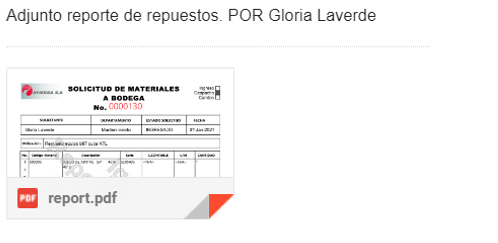 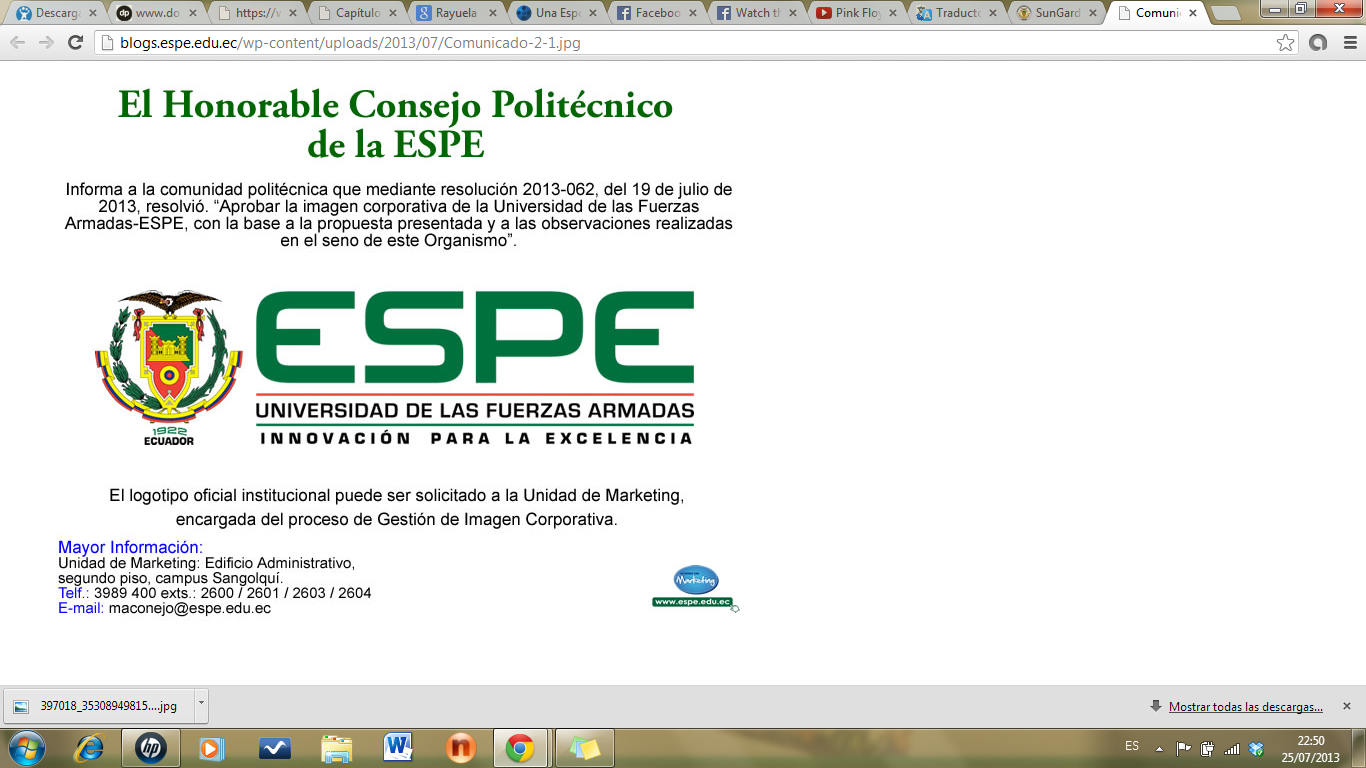 Diseño del sistema SCADA
Mantenimiento
Genera órdenes de trabajo de las alarmas de falla del proceso.
Edita las órdenes con una observación al finalizar el trabajo.
Operario
Envía por correo electrónico el reporte generado.
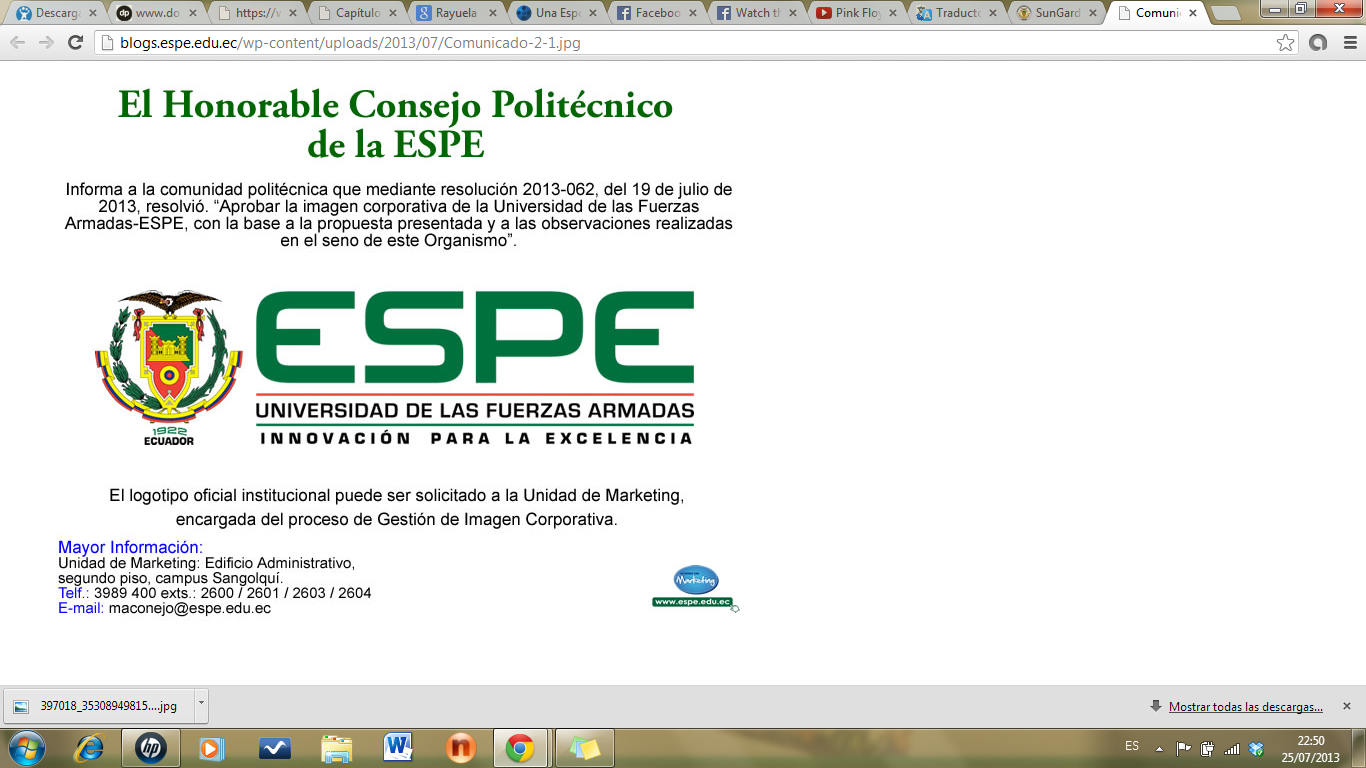 Mantenimiento
Diseño del sistema SCADA
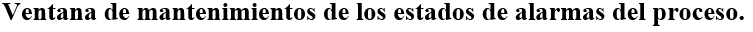 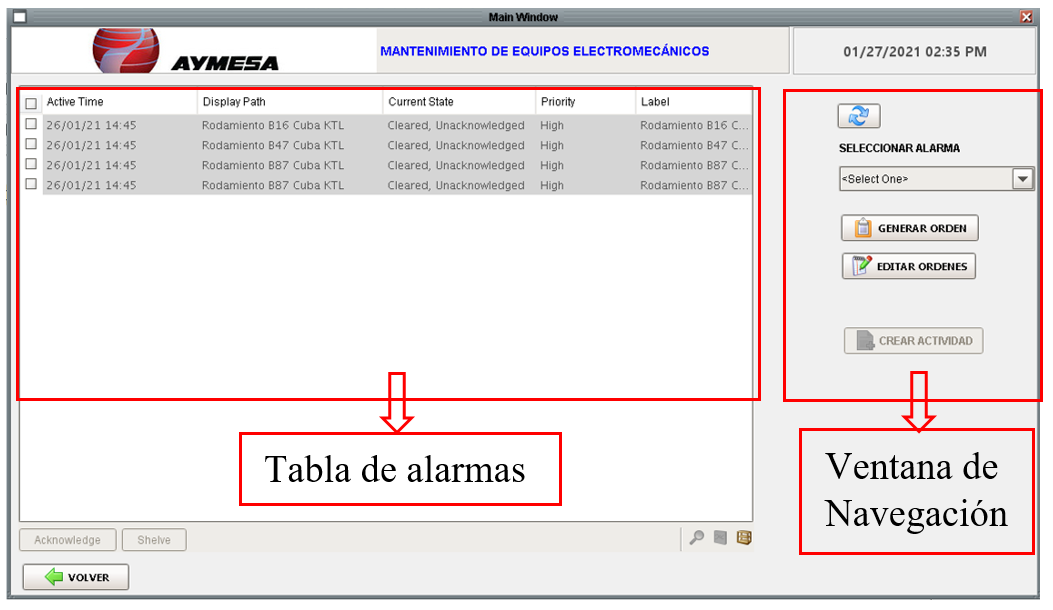 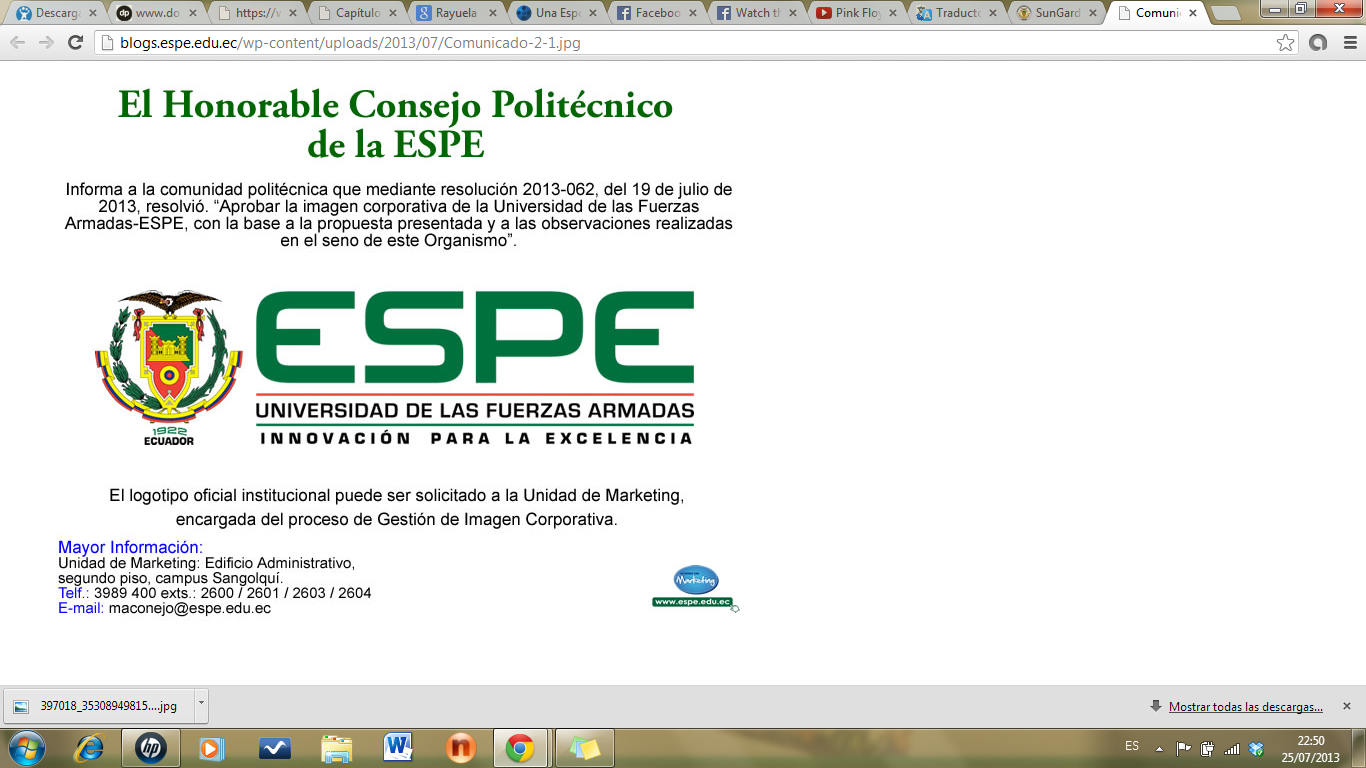 Mantenimiento
Diseño del sistema SCADA
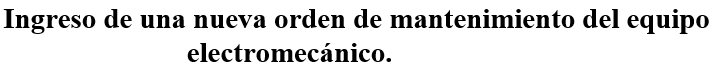 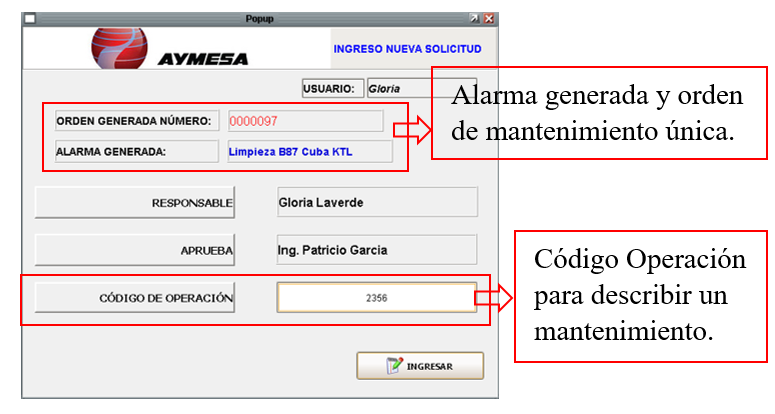 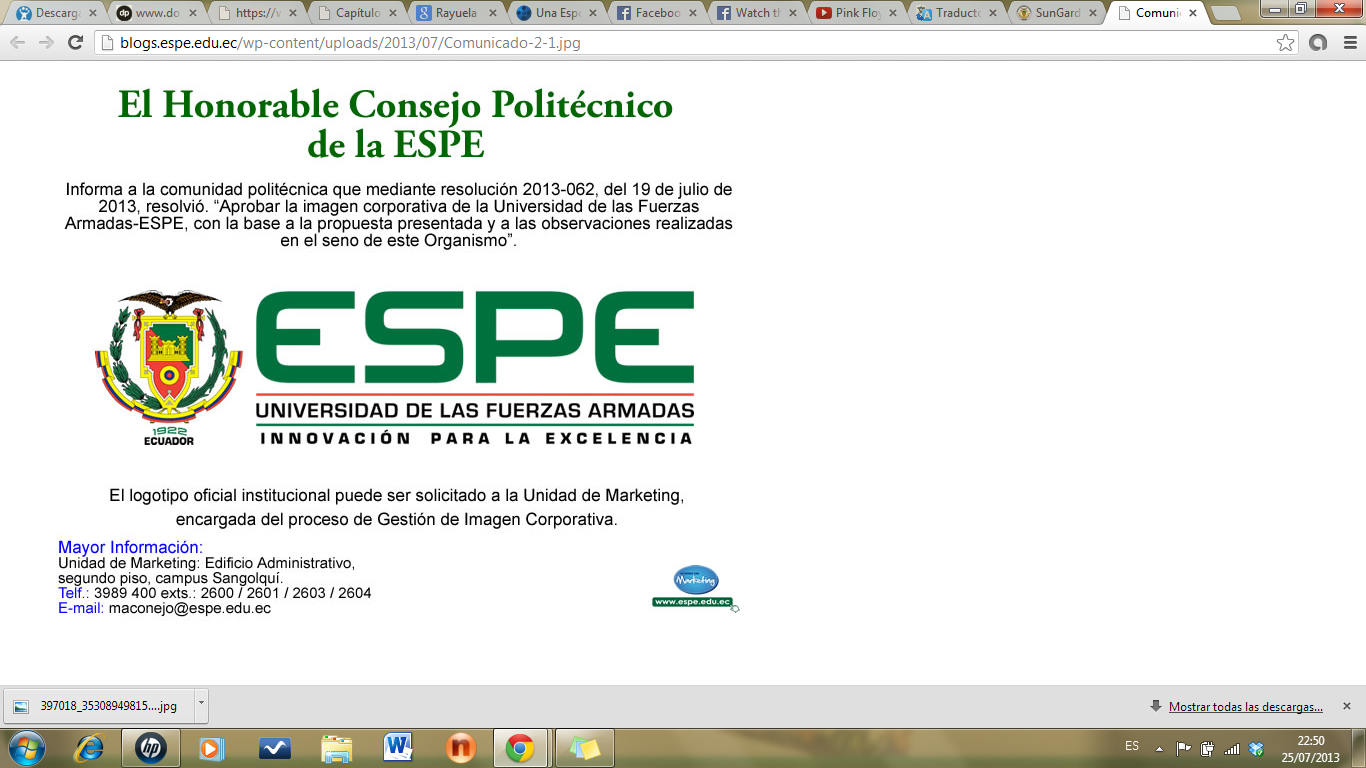 Mantenimiento
Diseño del sistema SCADA
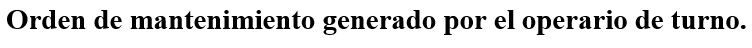 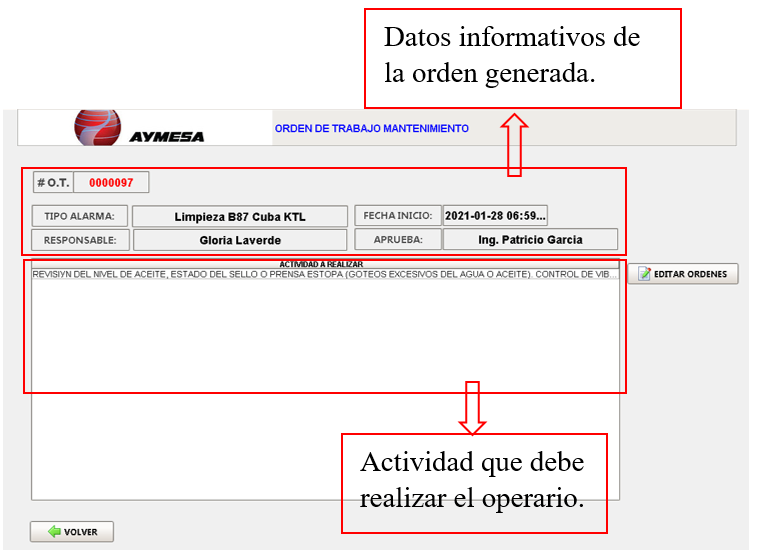 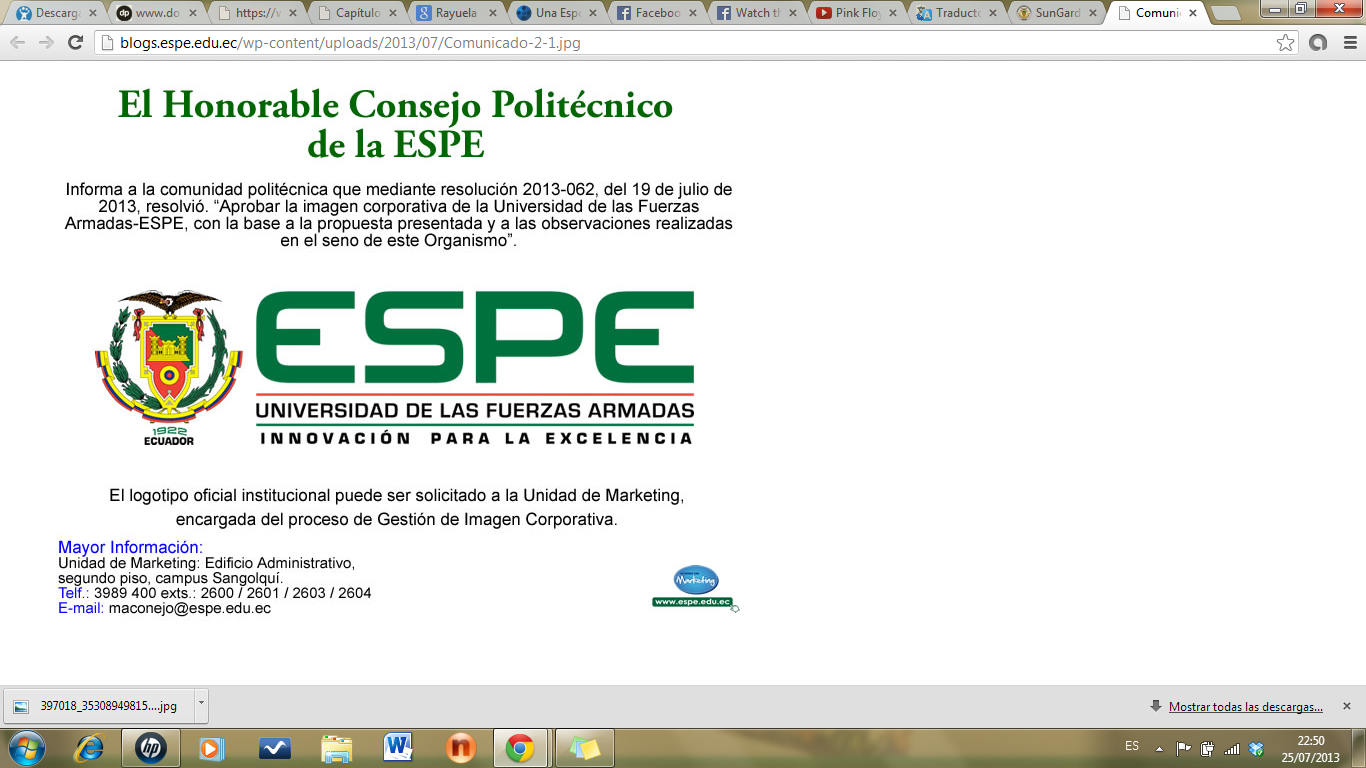 Mantenimiento
Diseño del sistema SCADA
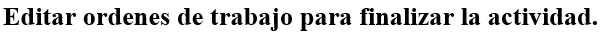 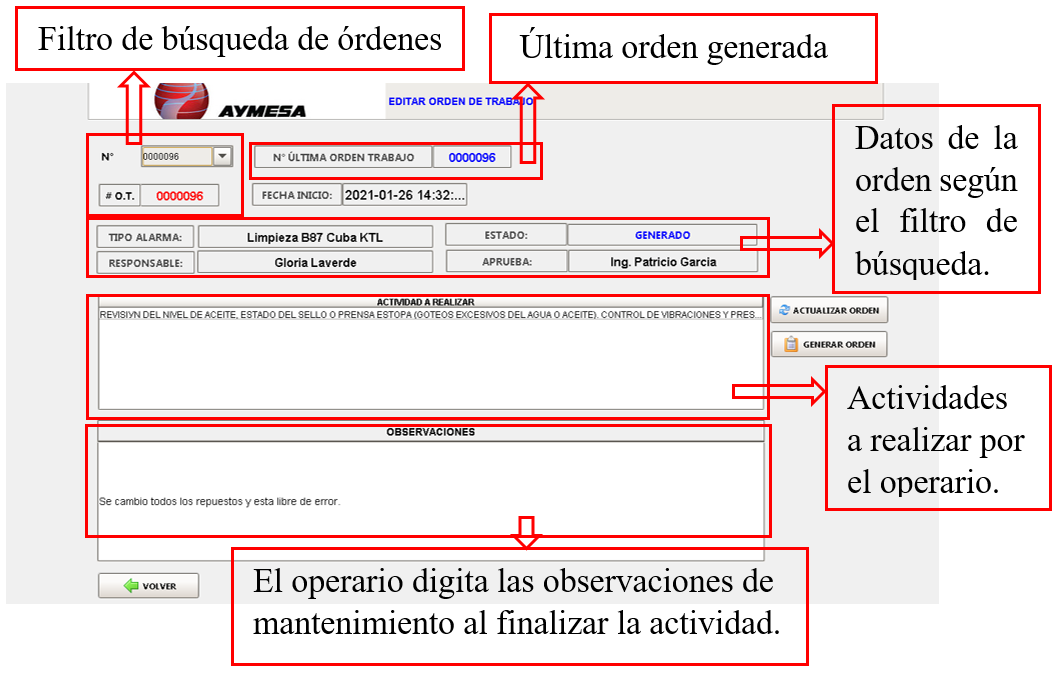 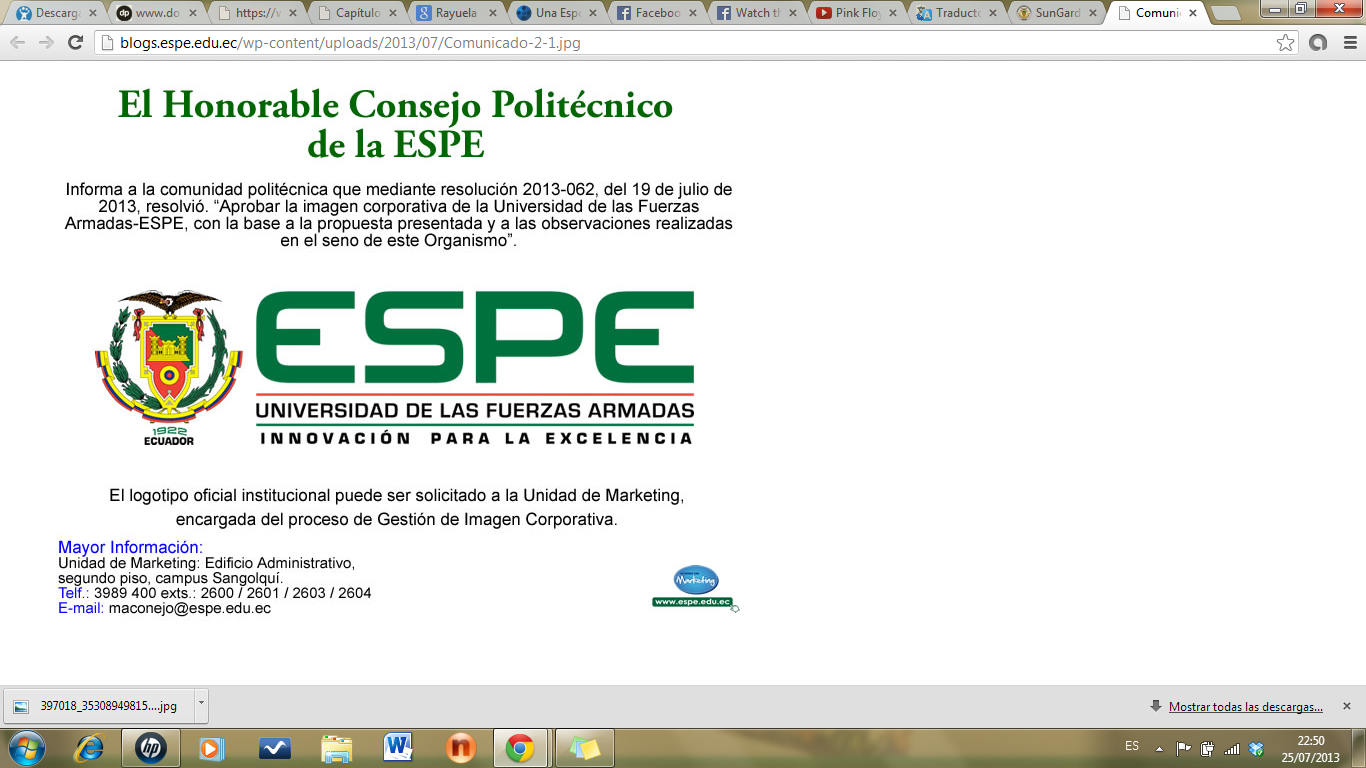 Mantenimiento
Diseño del sistema SCADA
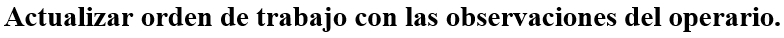 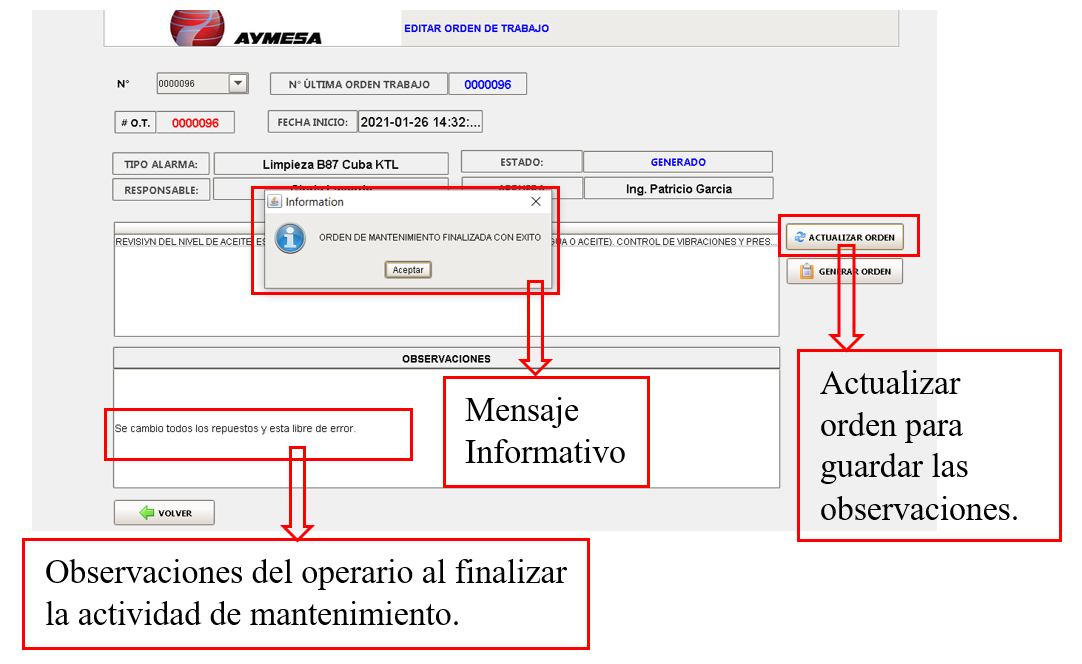 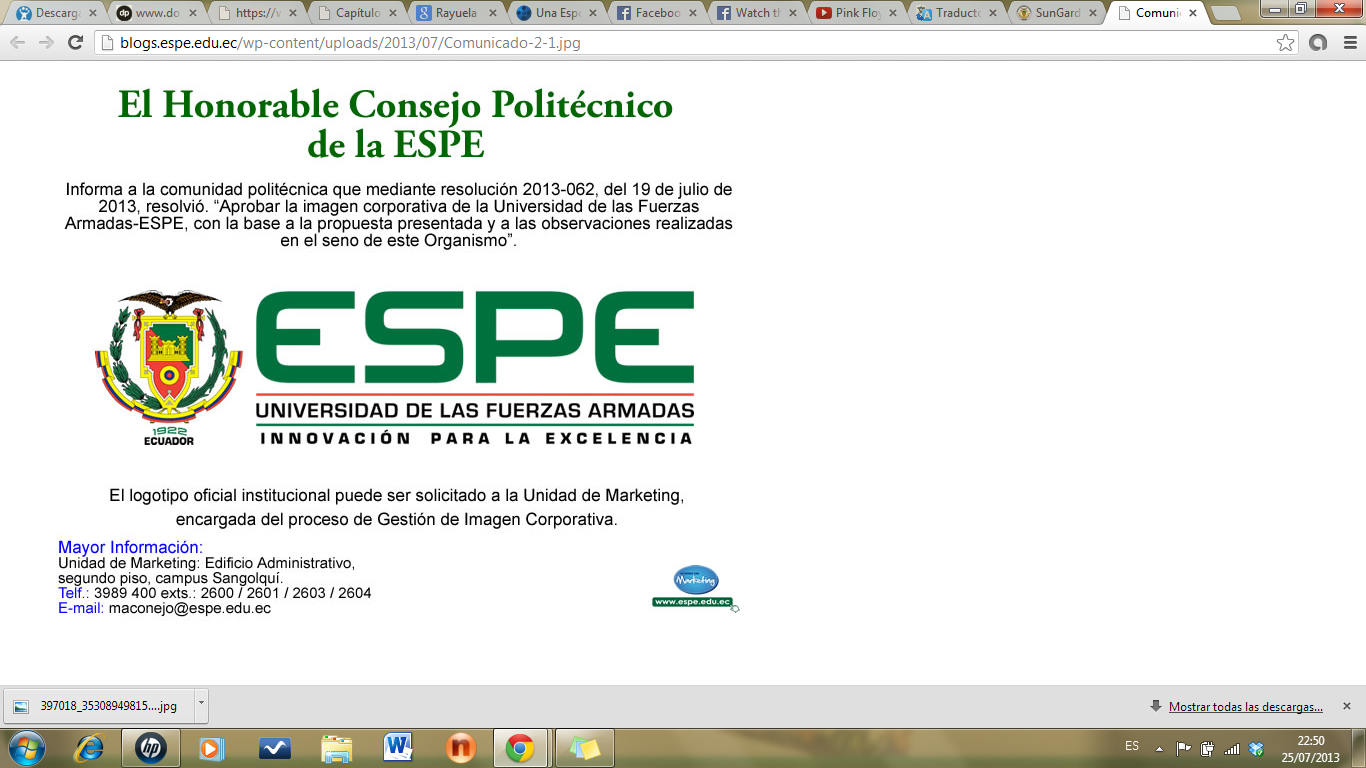 Mantenimiento
Diseño del sistema SCADA
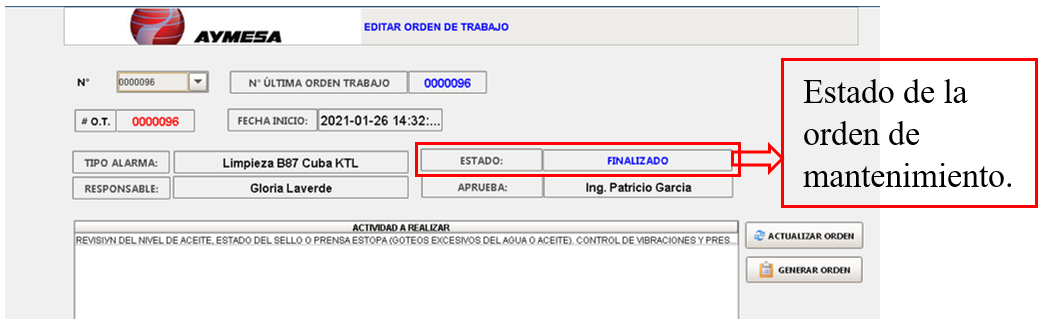 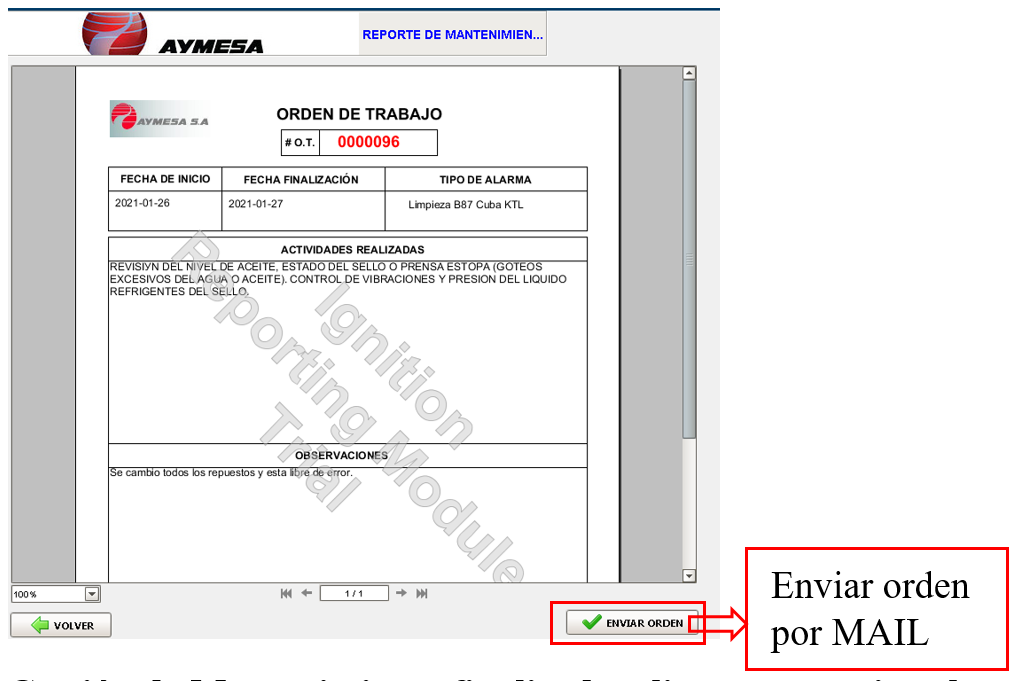 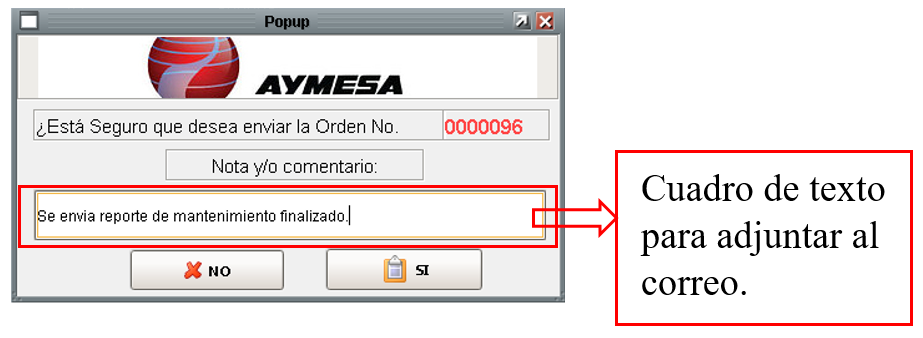 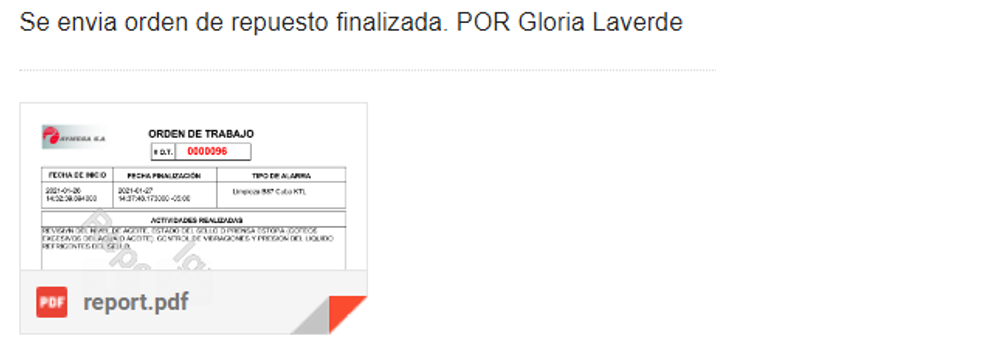 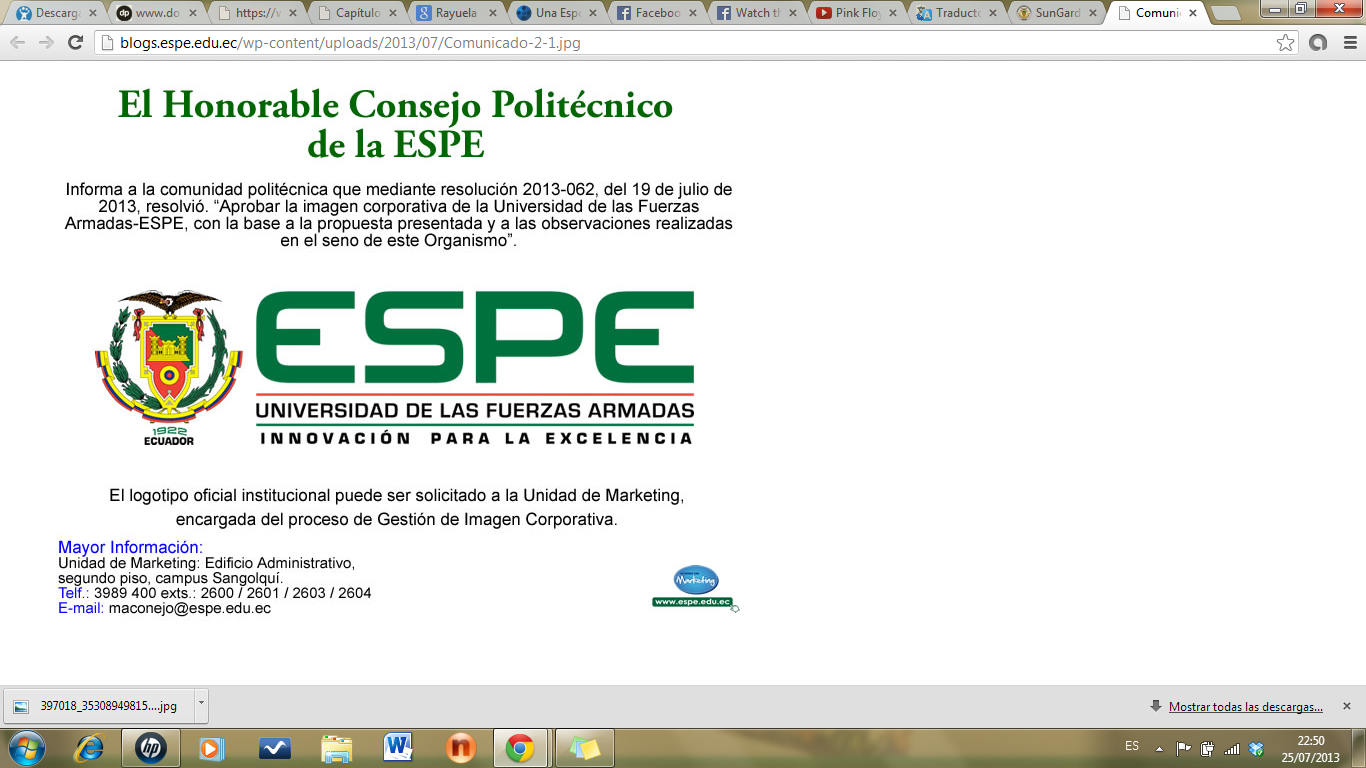 Diseño del sistema SCADA
Funcionamiento
Control de las horas de funcionamiento del equipo.
Genera órdenes de mantenimientos si tiene el permiso del supervisor.
Operario
Envía por correo electrónico el reporte generado.
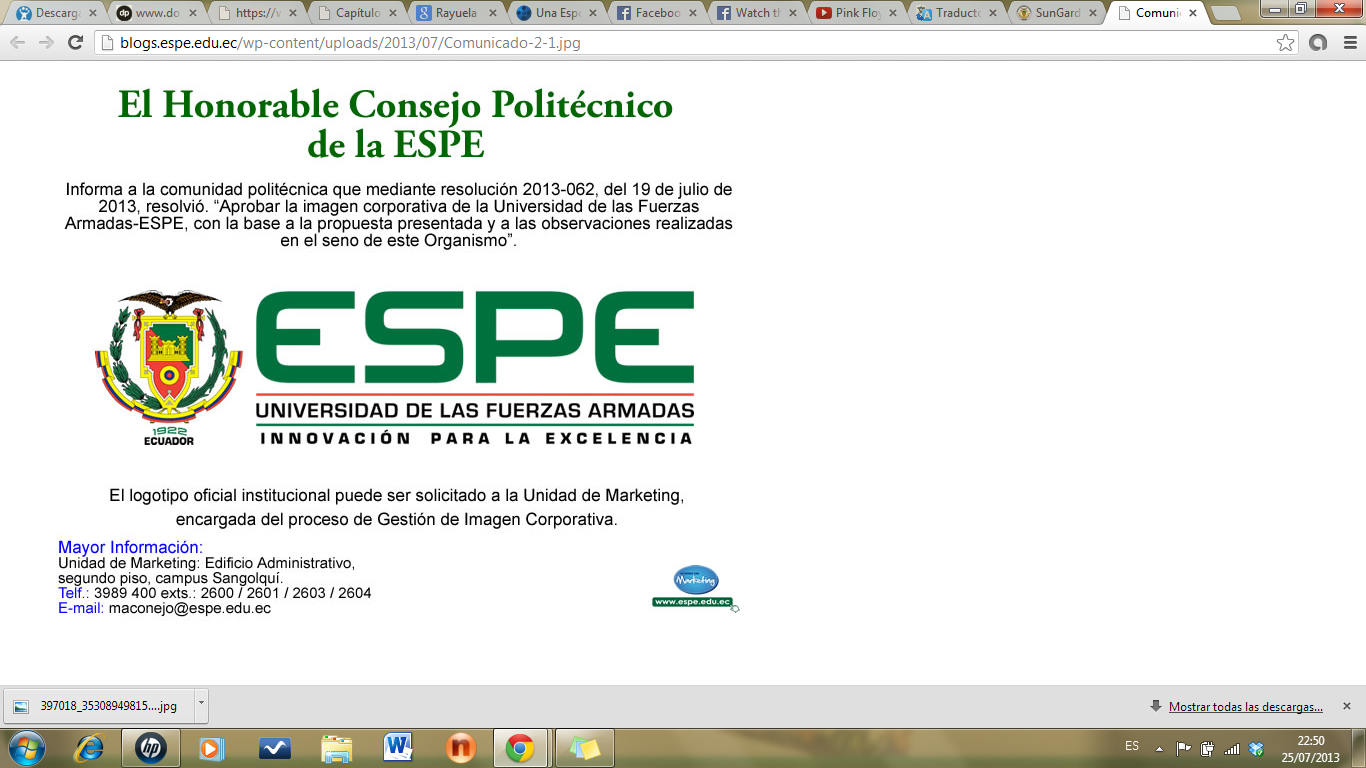 Funcionamiento
Diseño del sistema SCADA
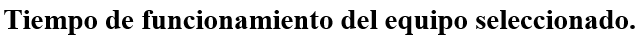 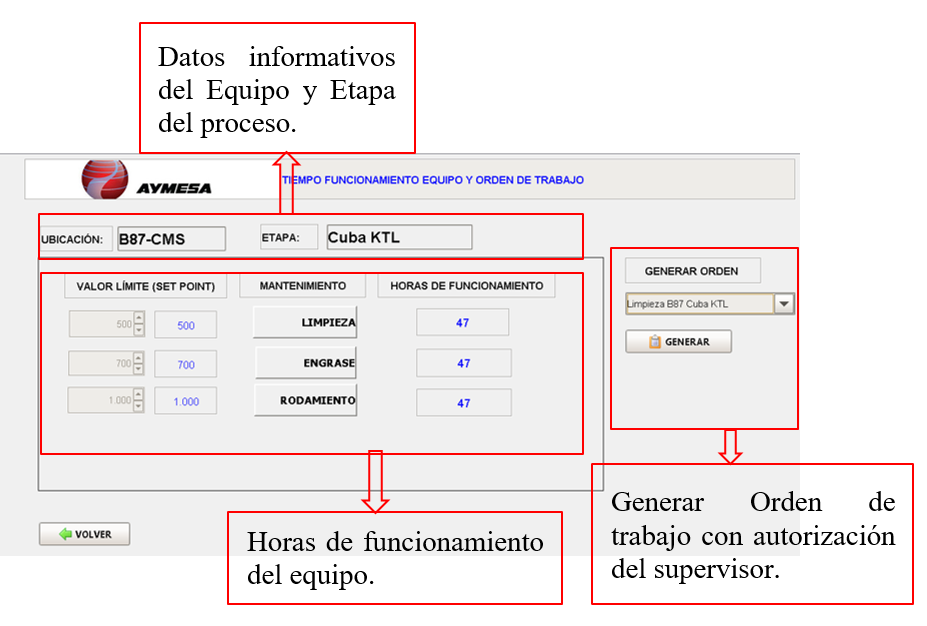 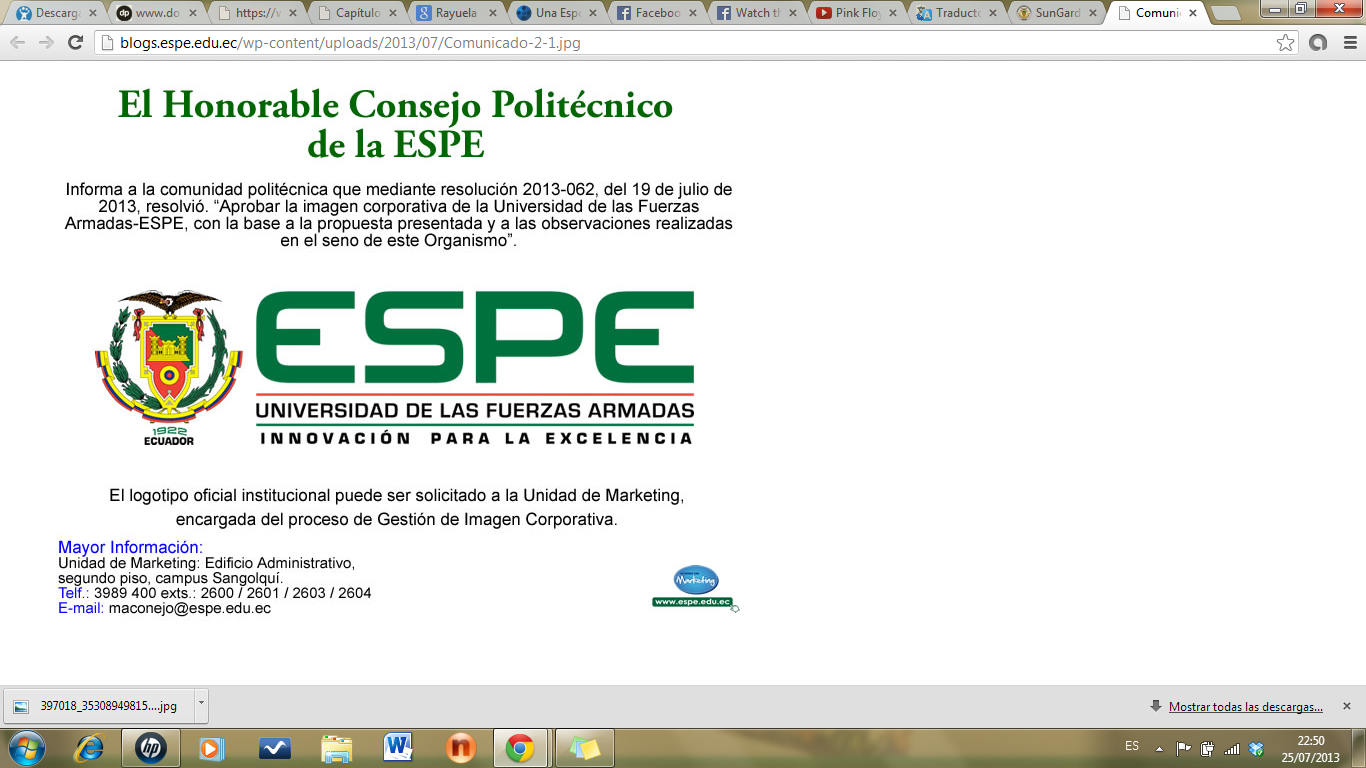 Diseño del sistema SCADA
Historial de Trabajo
Actividades del mantenimiento del equipo electromecánico.
Operario
Actividades diarias que no son referentes a los equipos electromecánicos.
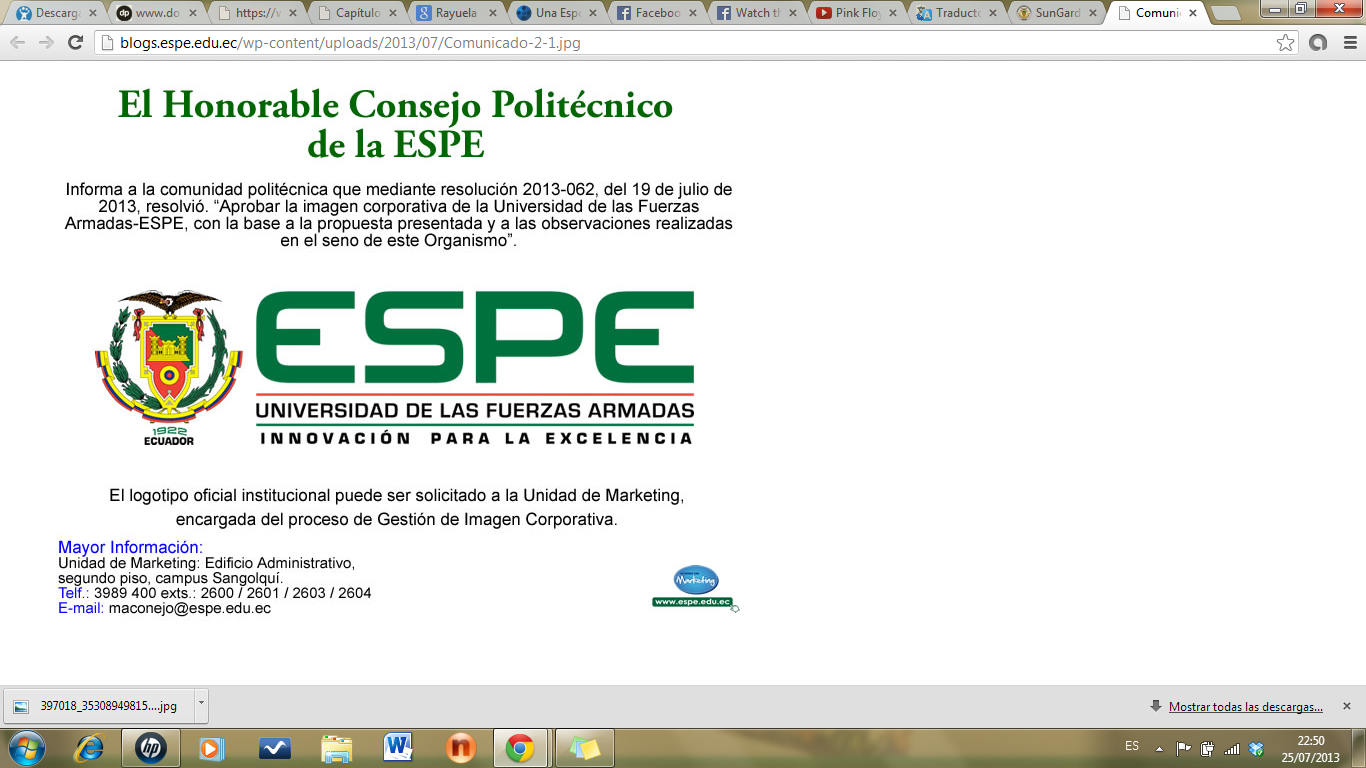 Diseño del sistema SCADA
Historial de Trabajo
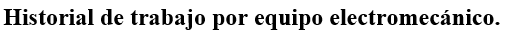 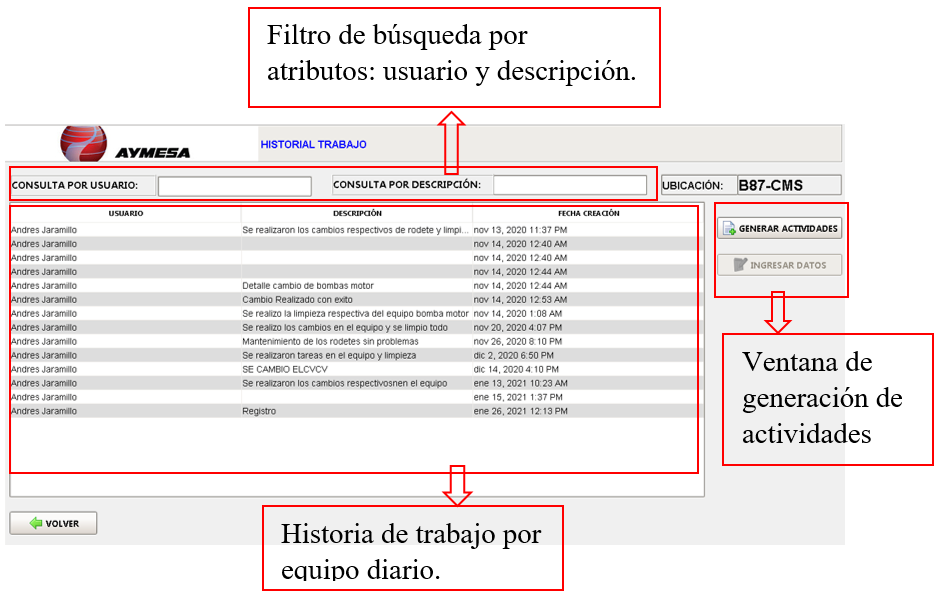 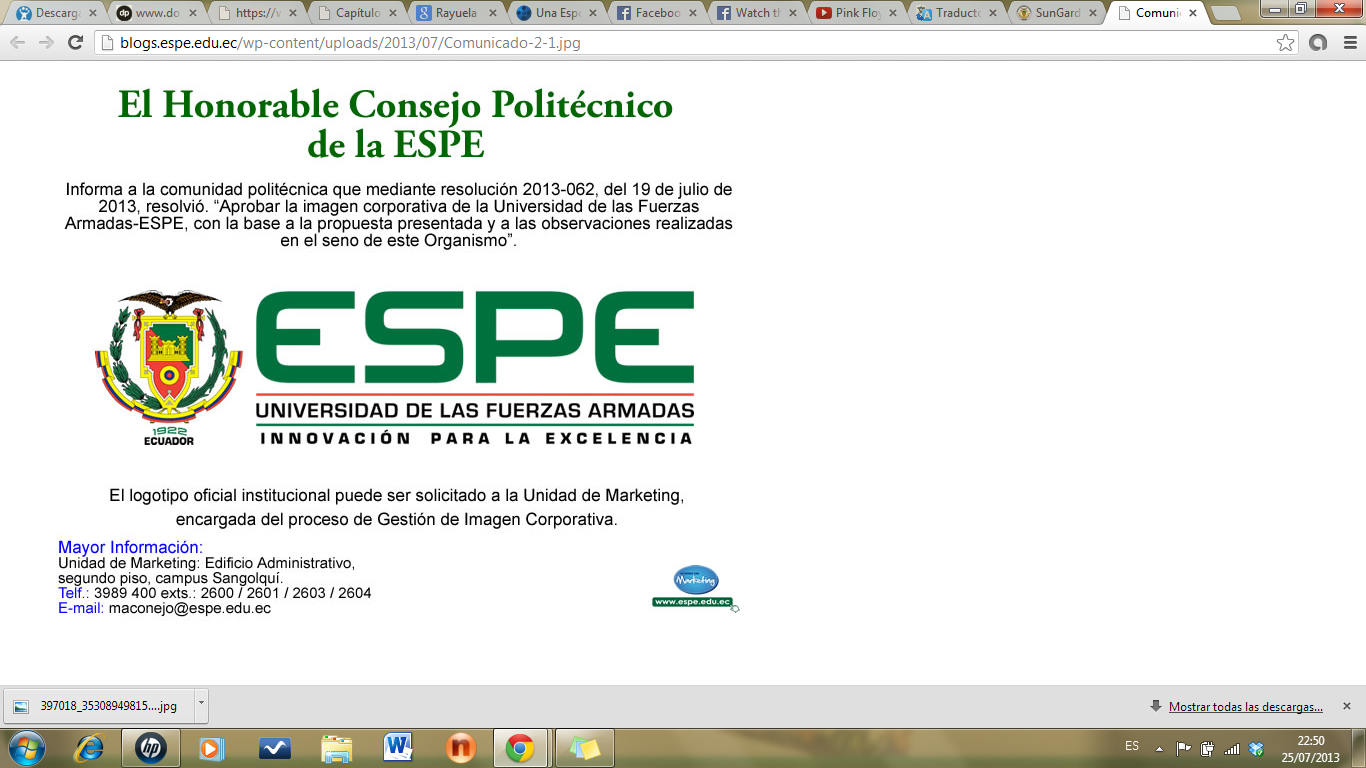 Diseño del sistema SCADA
Historial de Trabajo
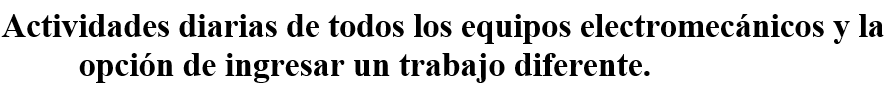 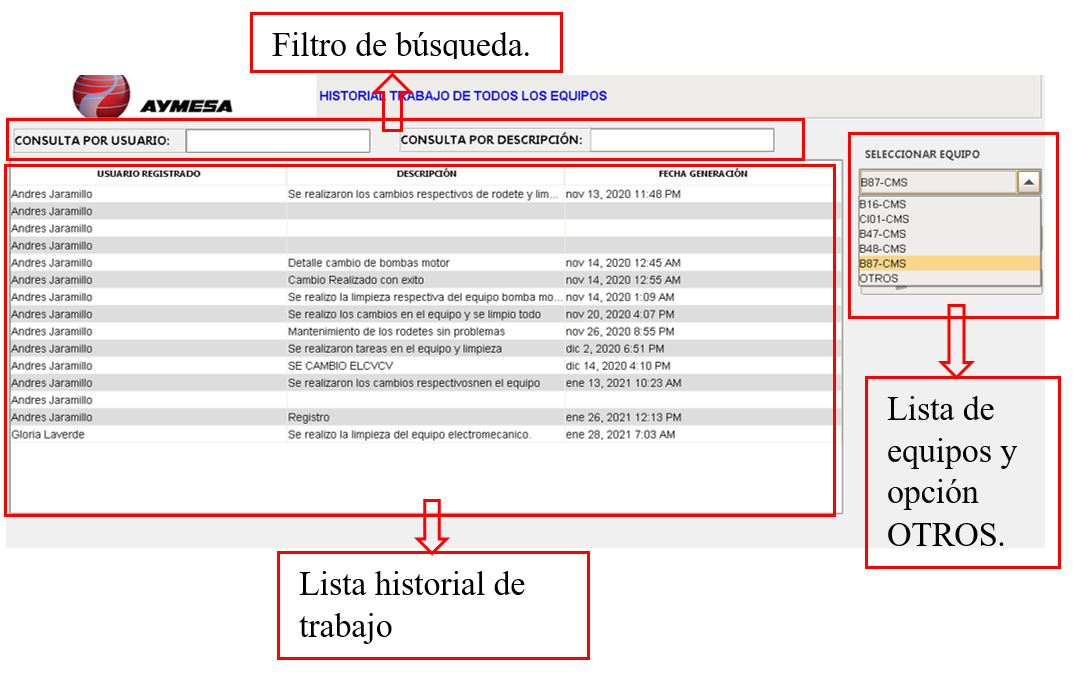 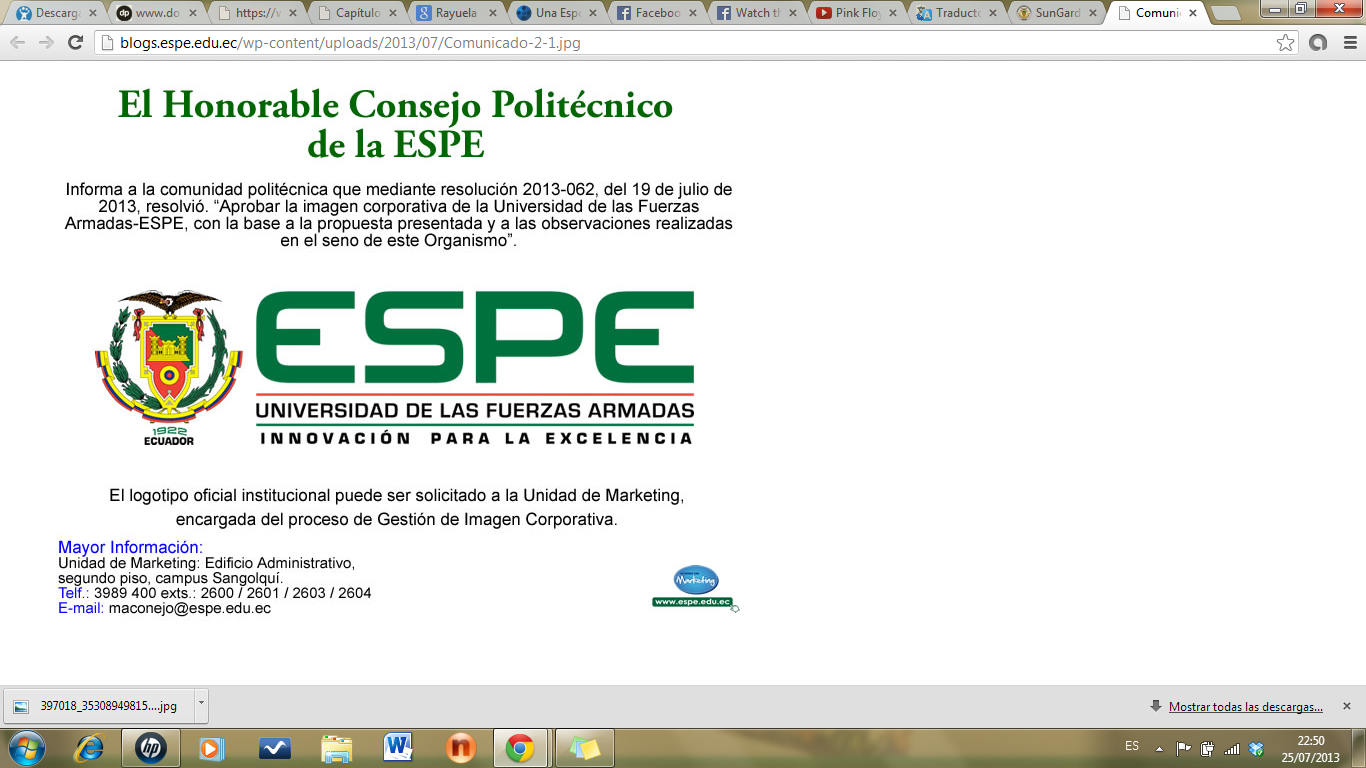 Diseño del sistema SCADA
Historial de Trabajo
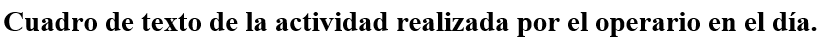 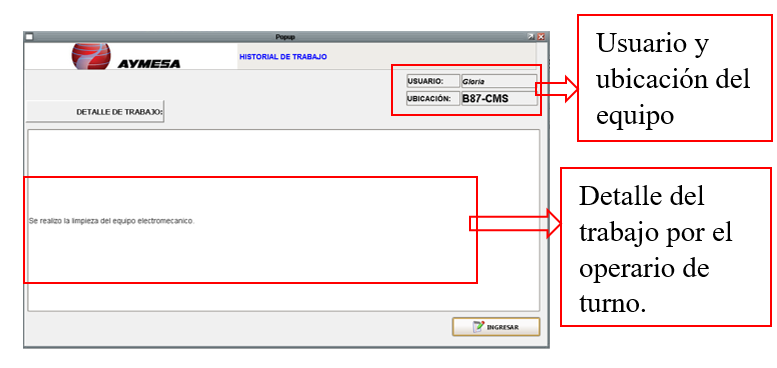 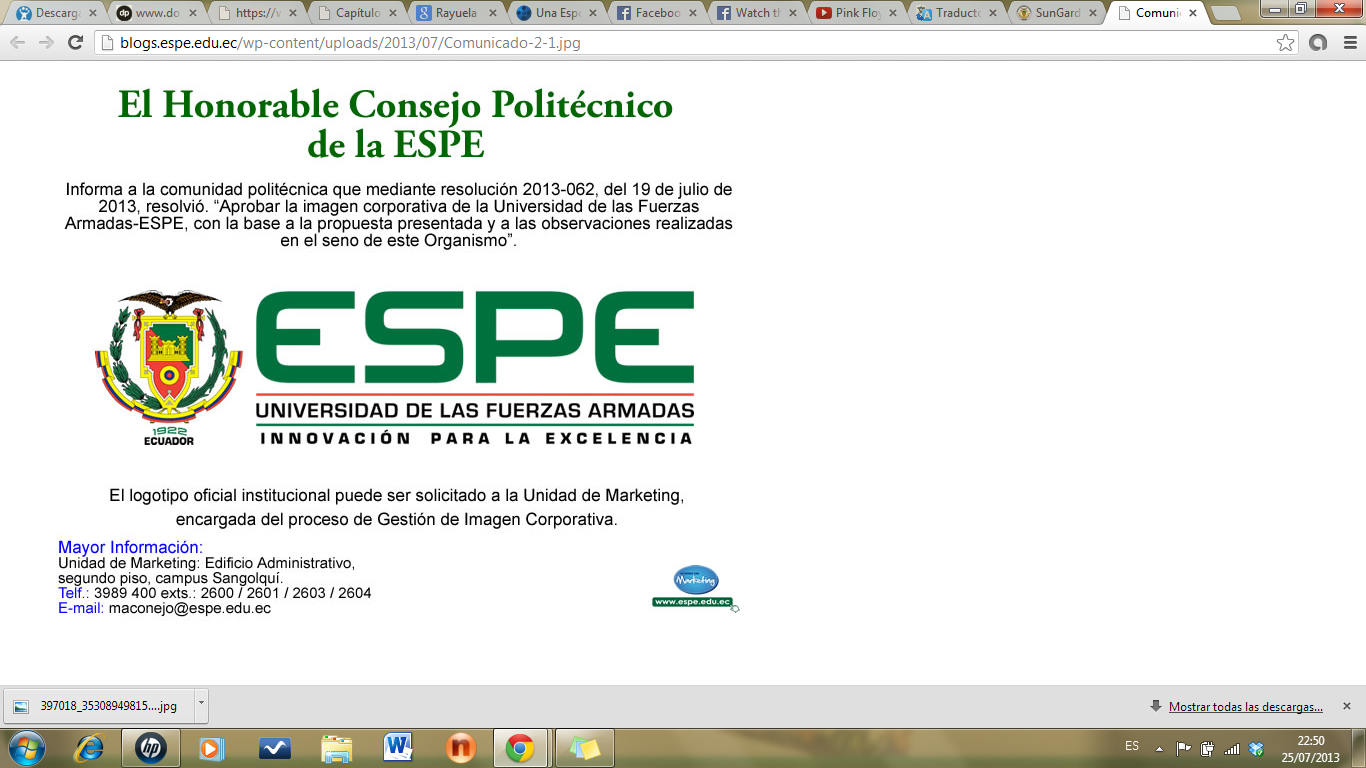 Diseño del sistema SCADA
Consultas Operario/Supervisor.
Solicitudes
Órdenes
Alarmas
Inventario
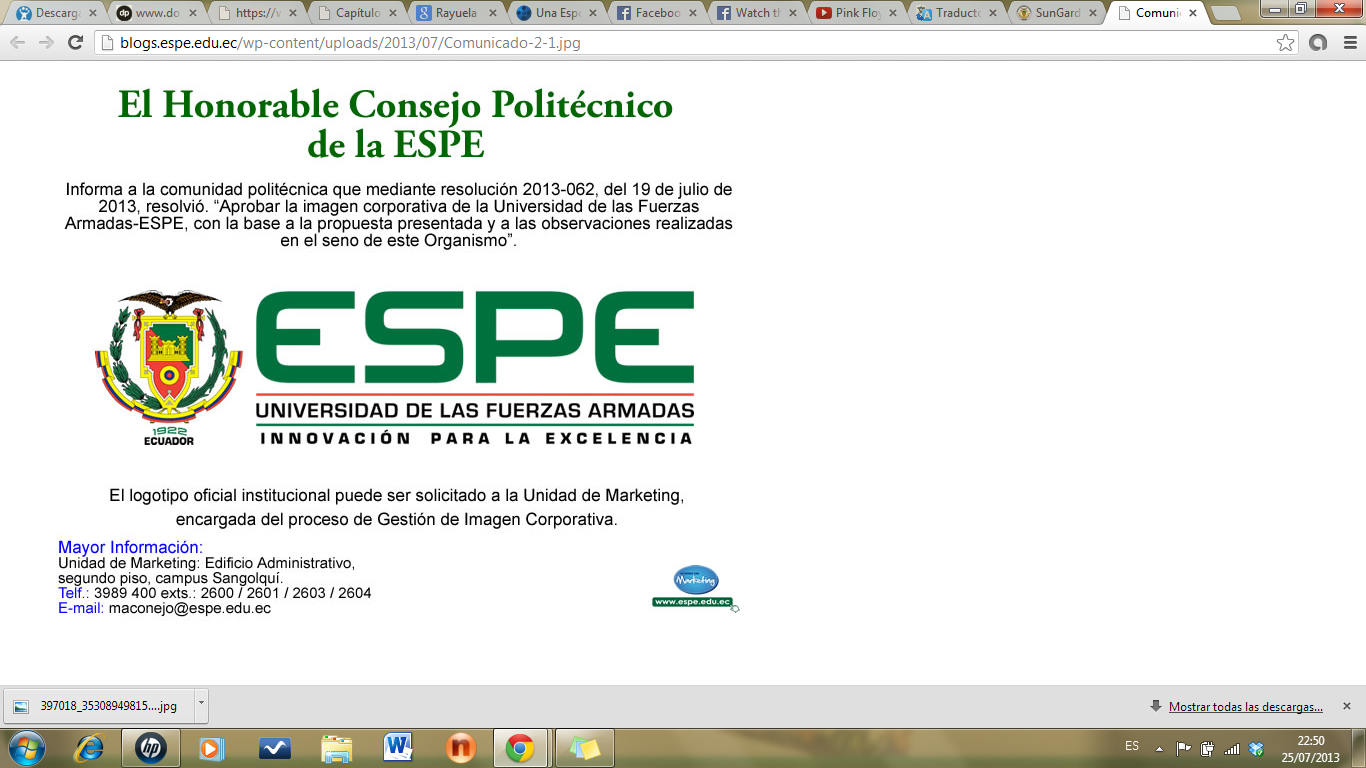 Solicitudes
Diseño del sistema SCADA
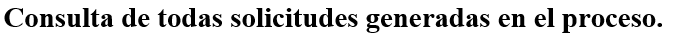 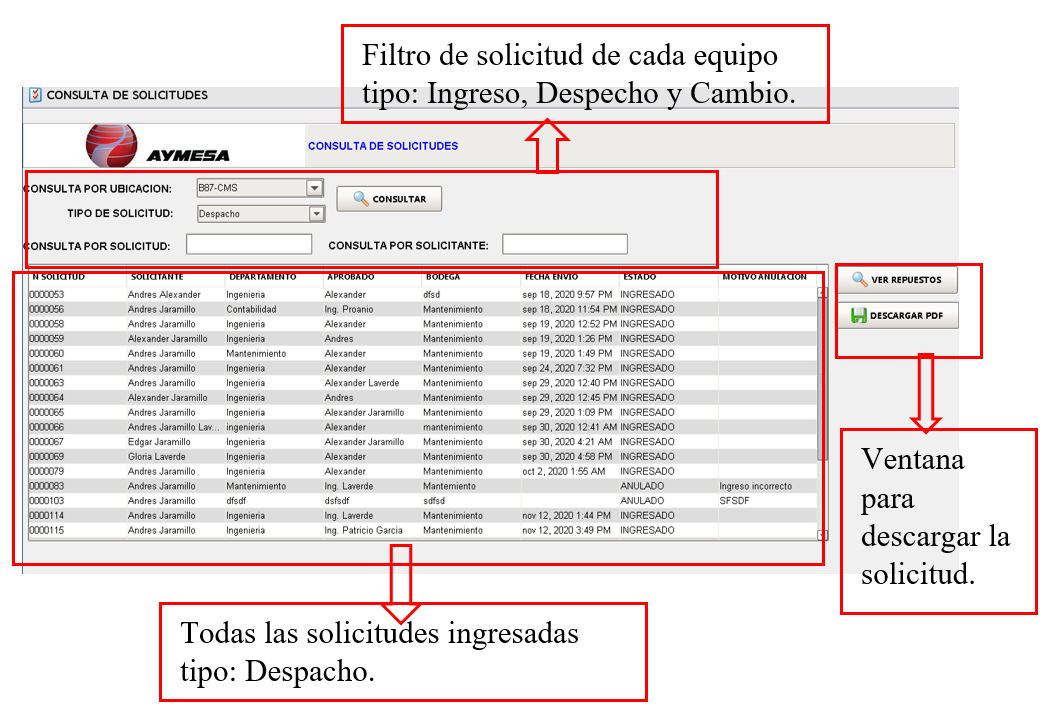 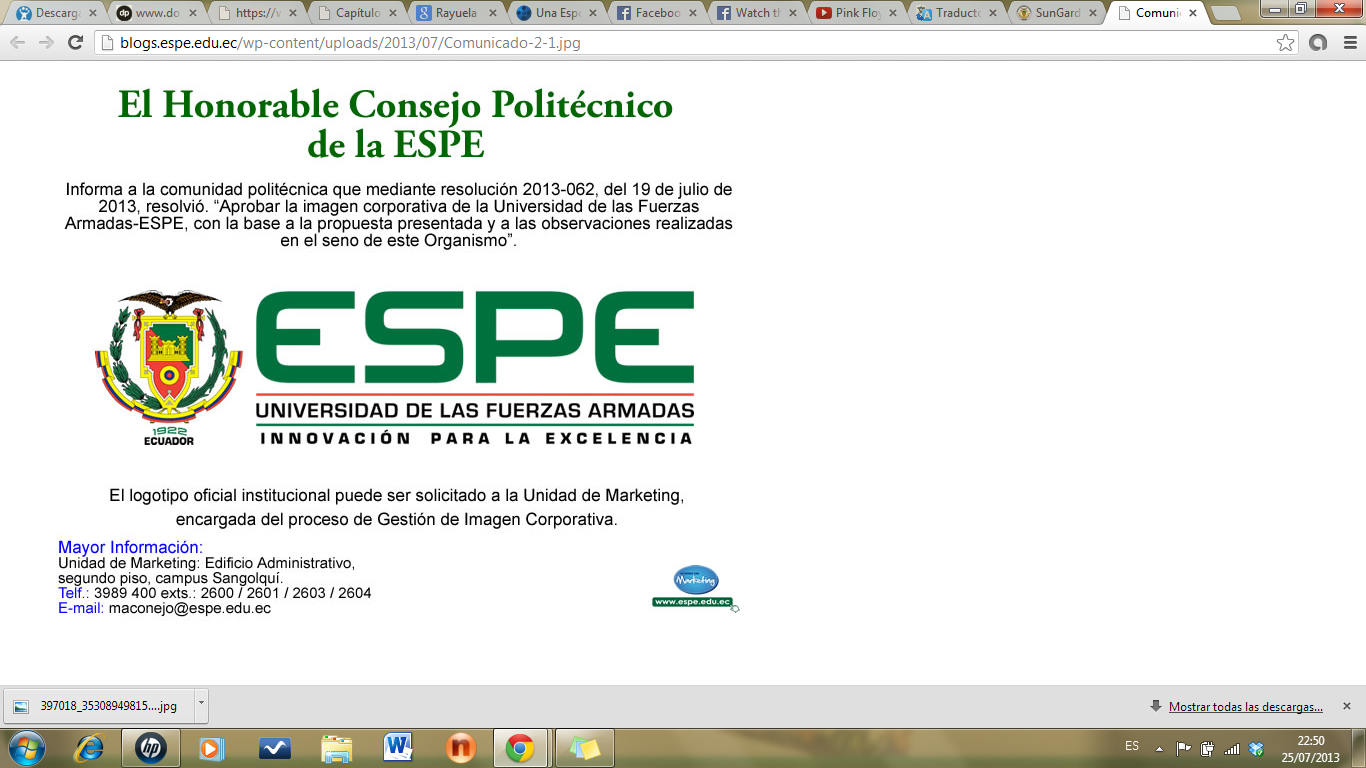 Órdenes
Diseño del sistema SCADA
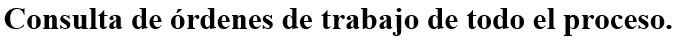 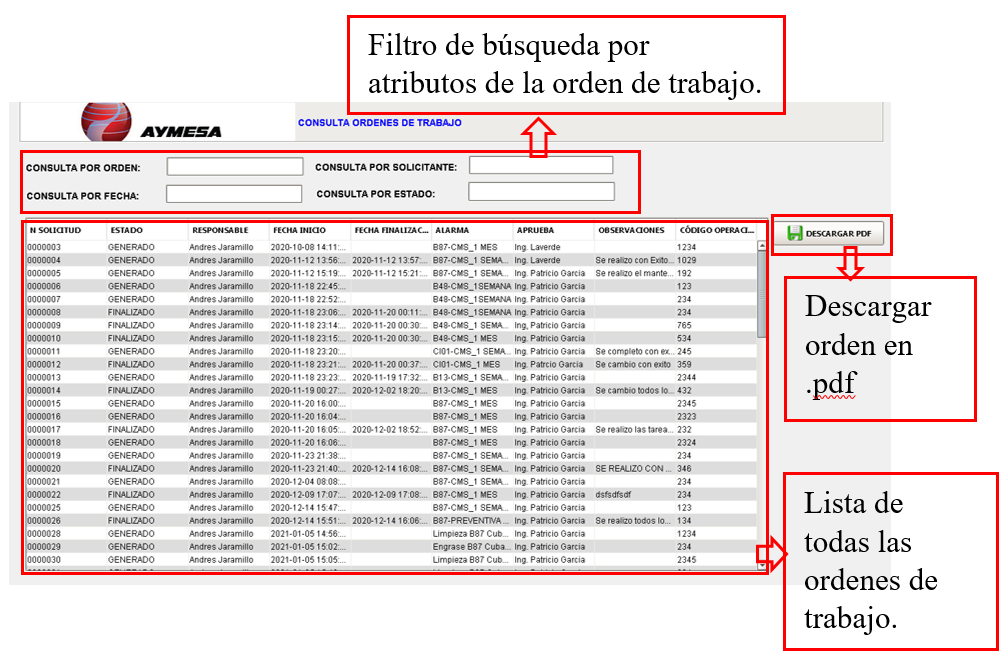 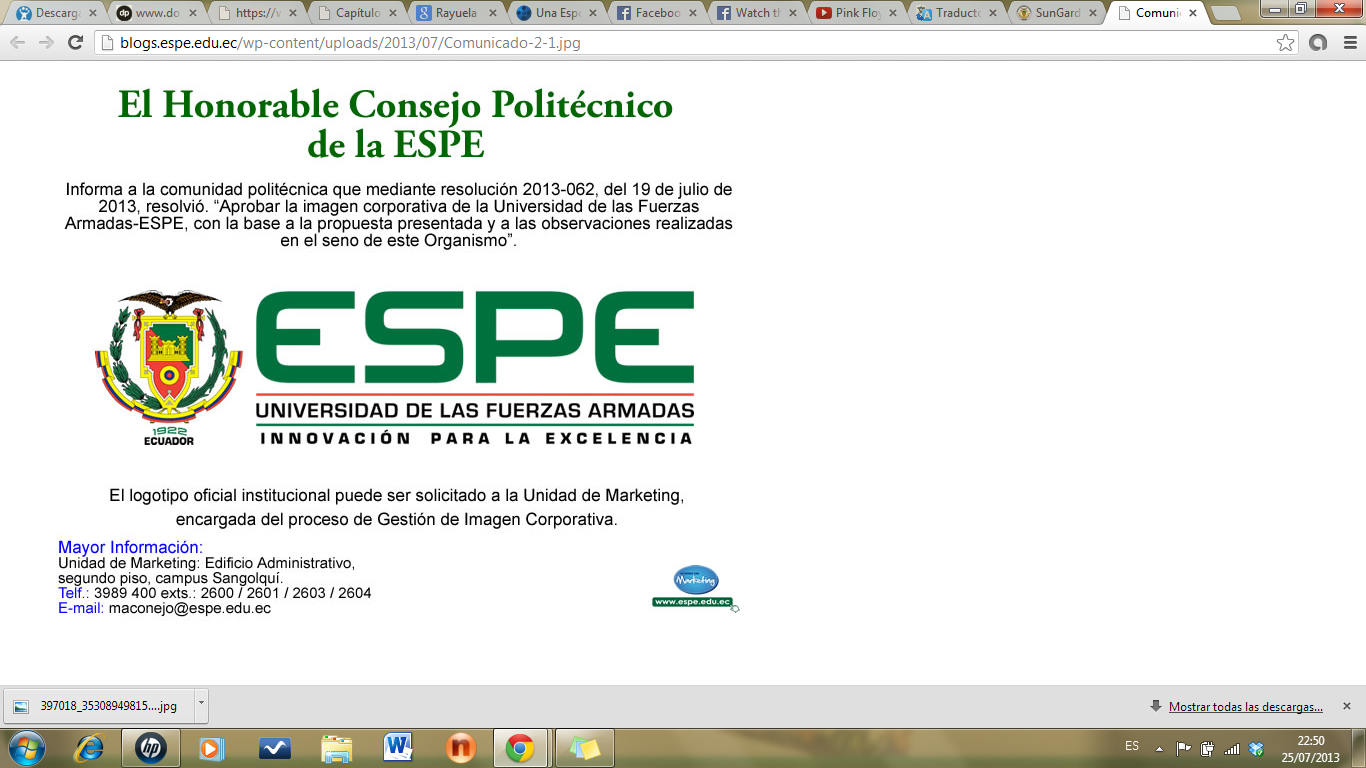 Inventario
Diseño del sistema SCADA
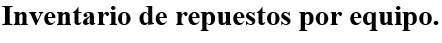 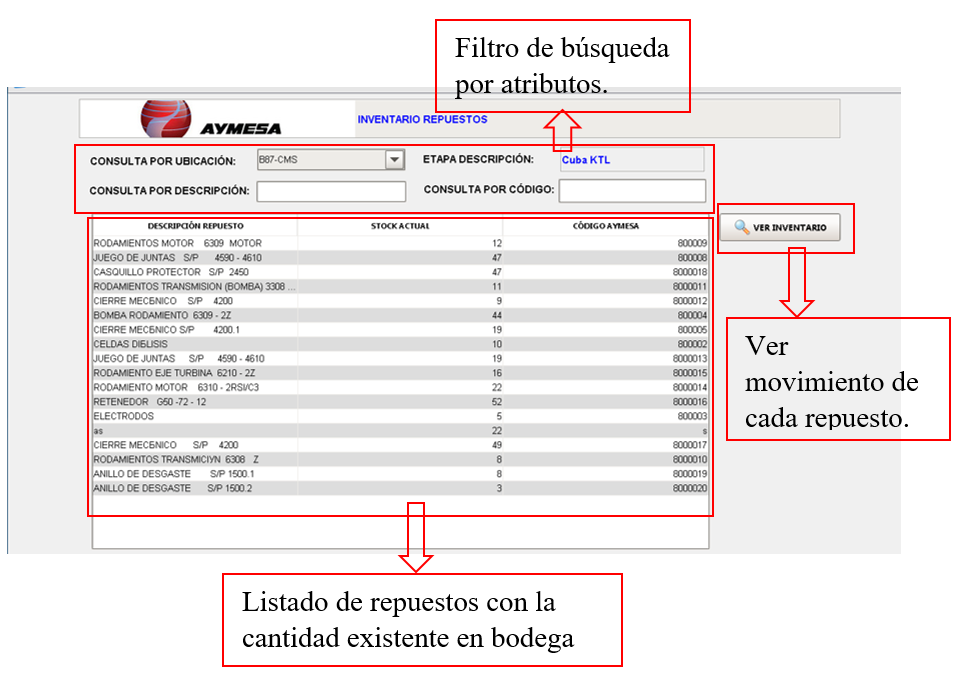 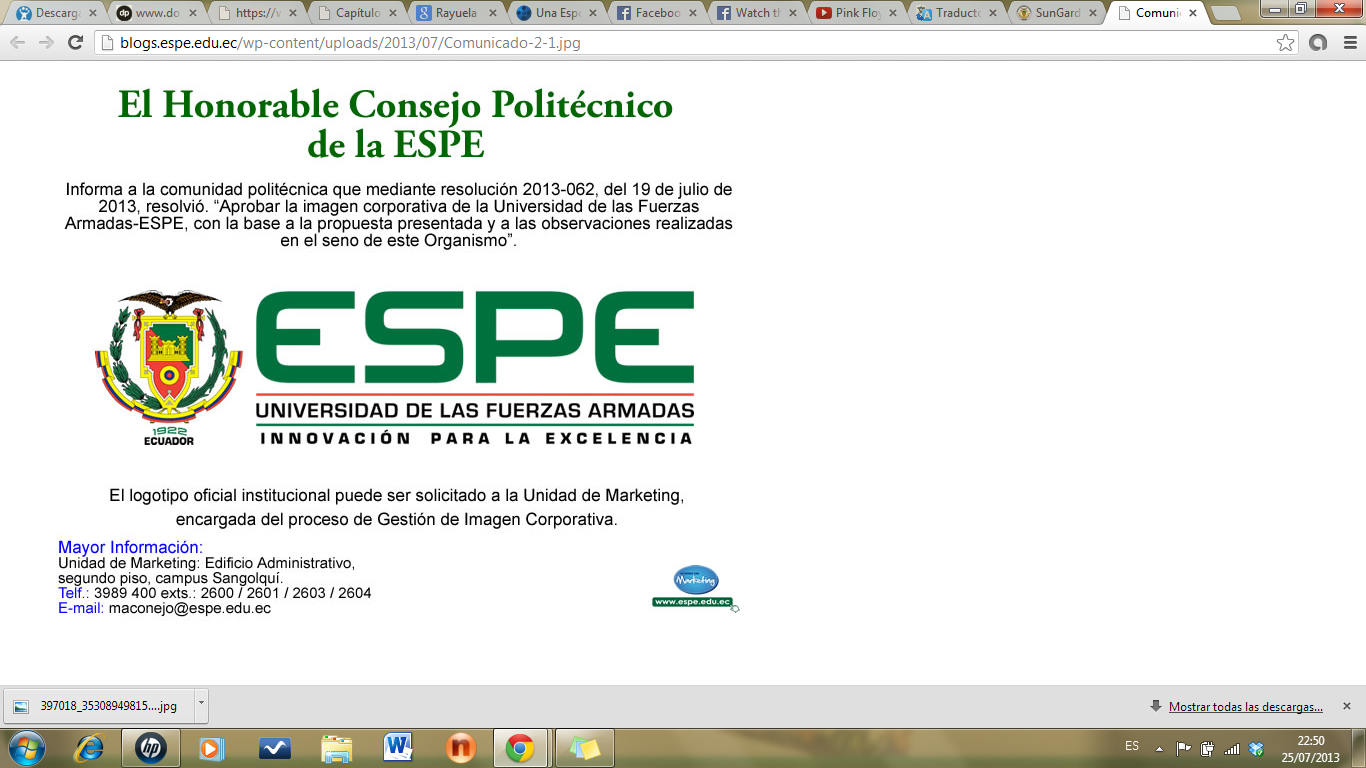 Inventario
Diseño del sistema SCADA
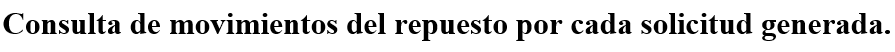 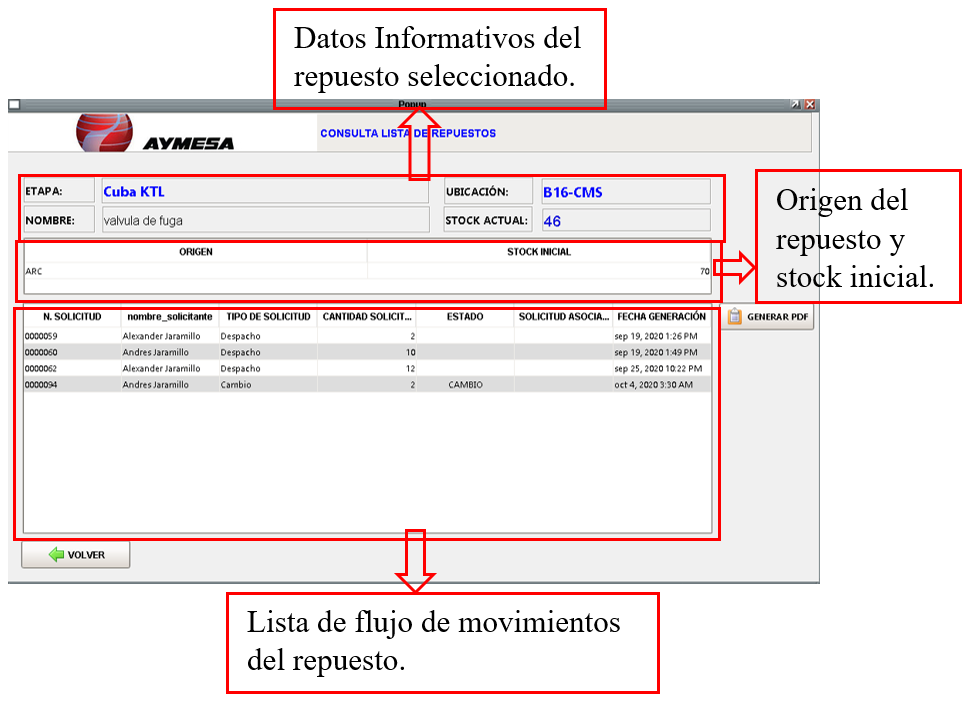 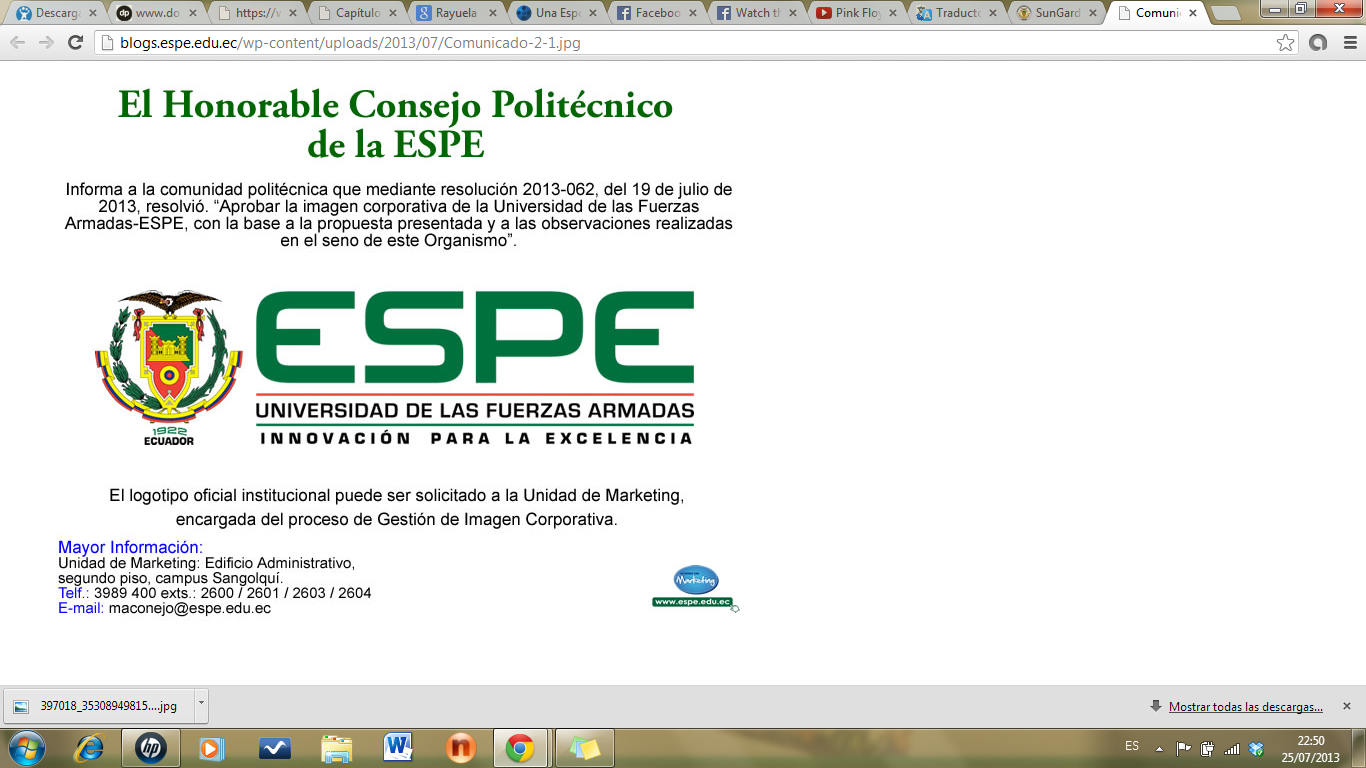 Inventario
Diseño del sistema SCADA
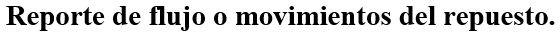 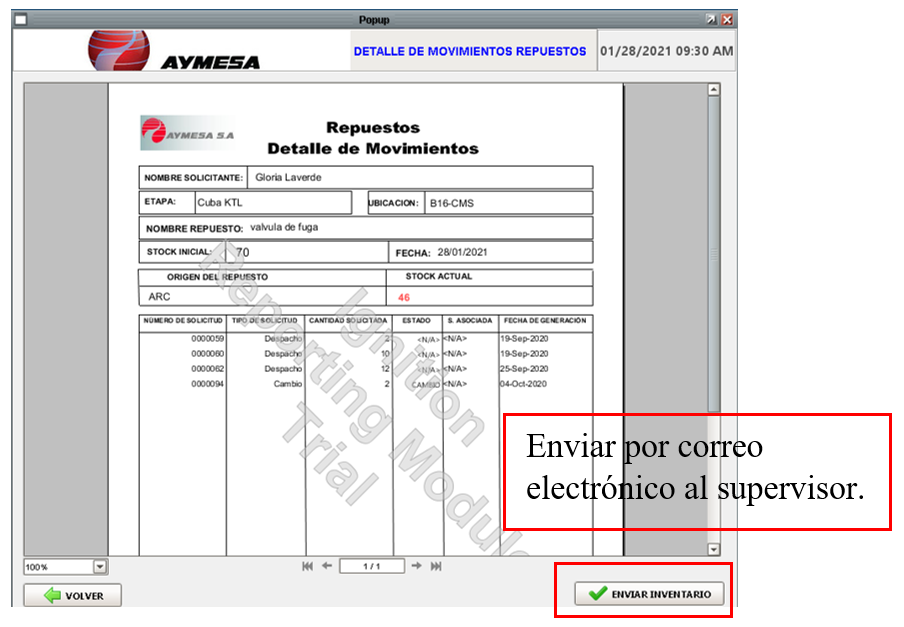 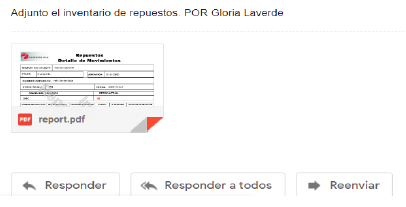 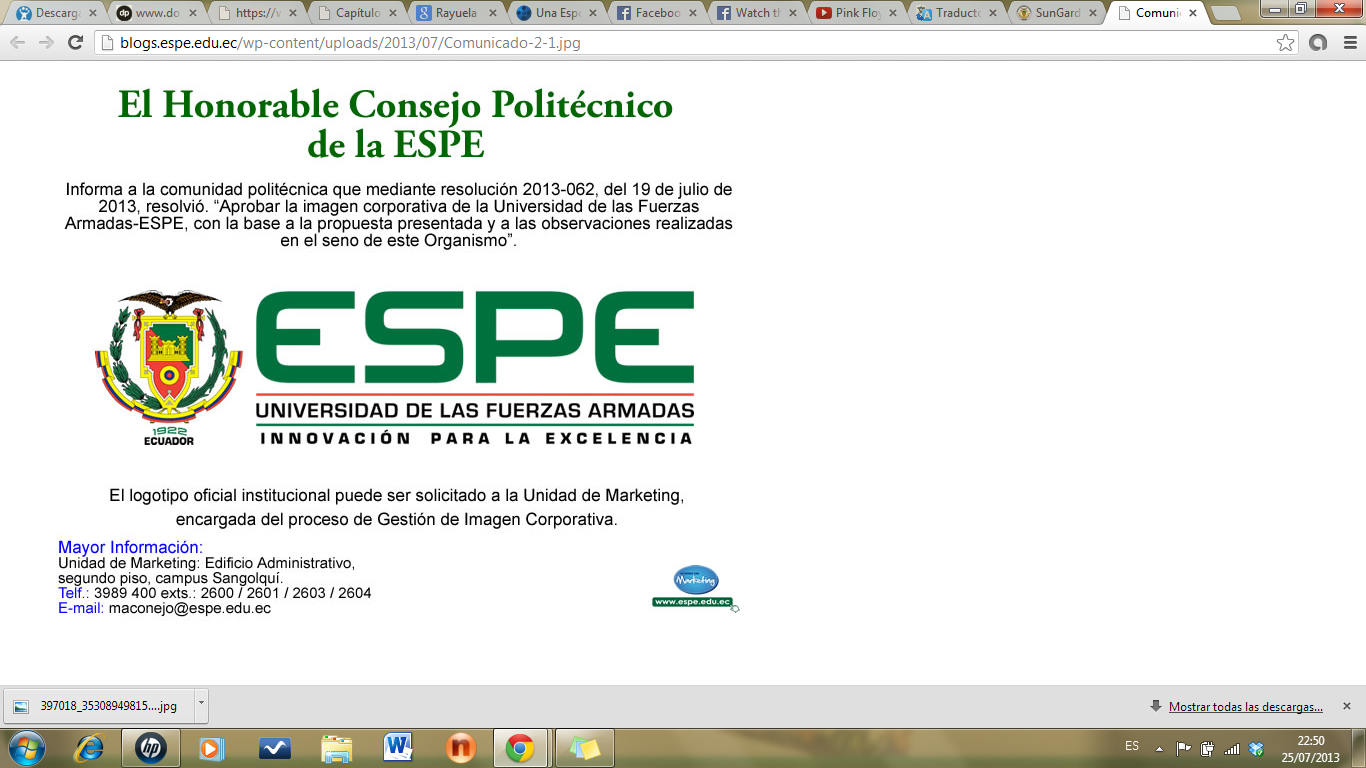 Alarmas
Diseño del sistema SCADA
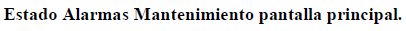 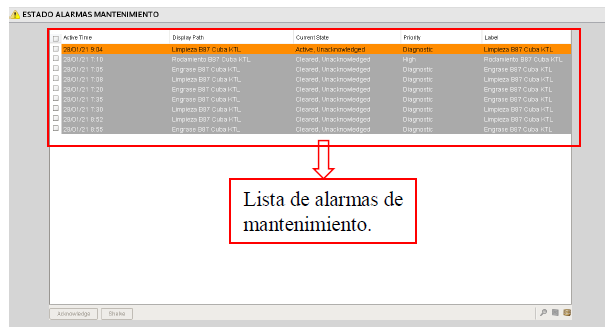 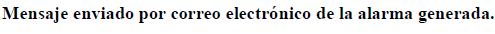 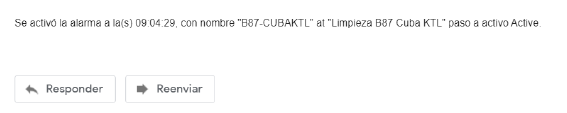 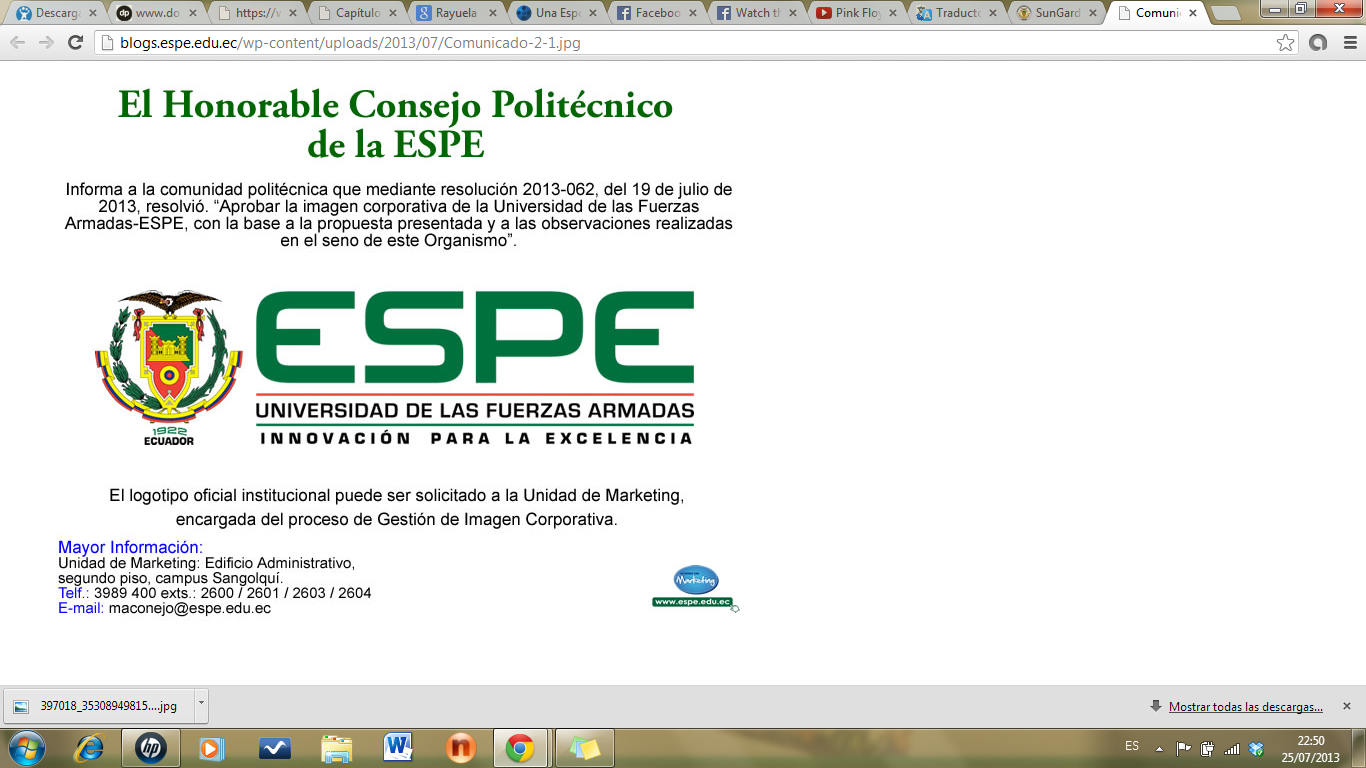 Alarmas
Diseño del sistema SCADA
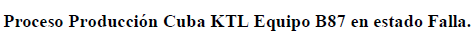 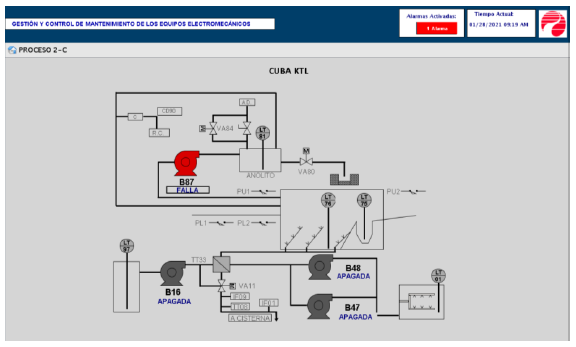 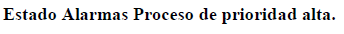 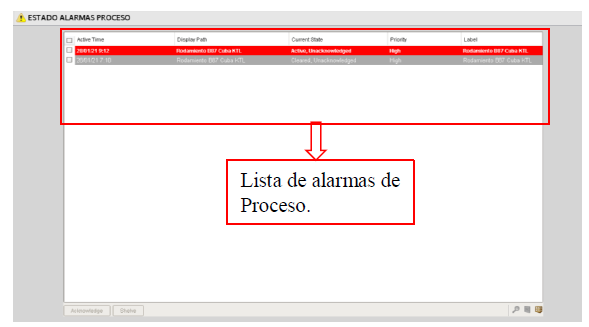 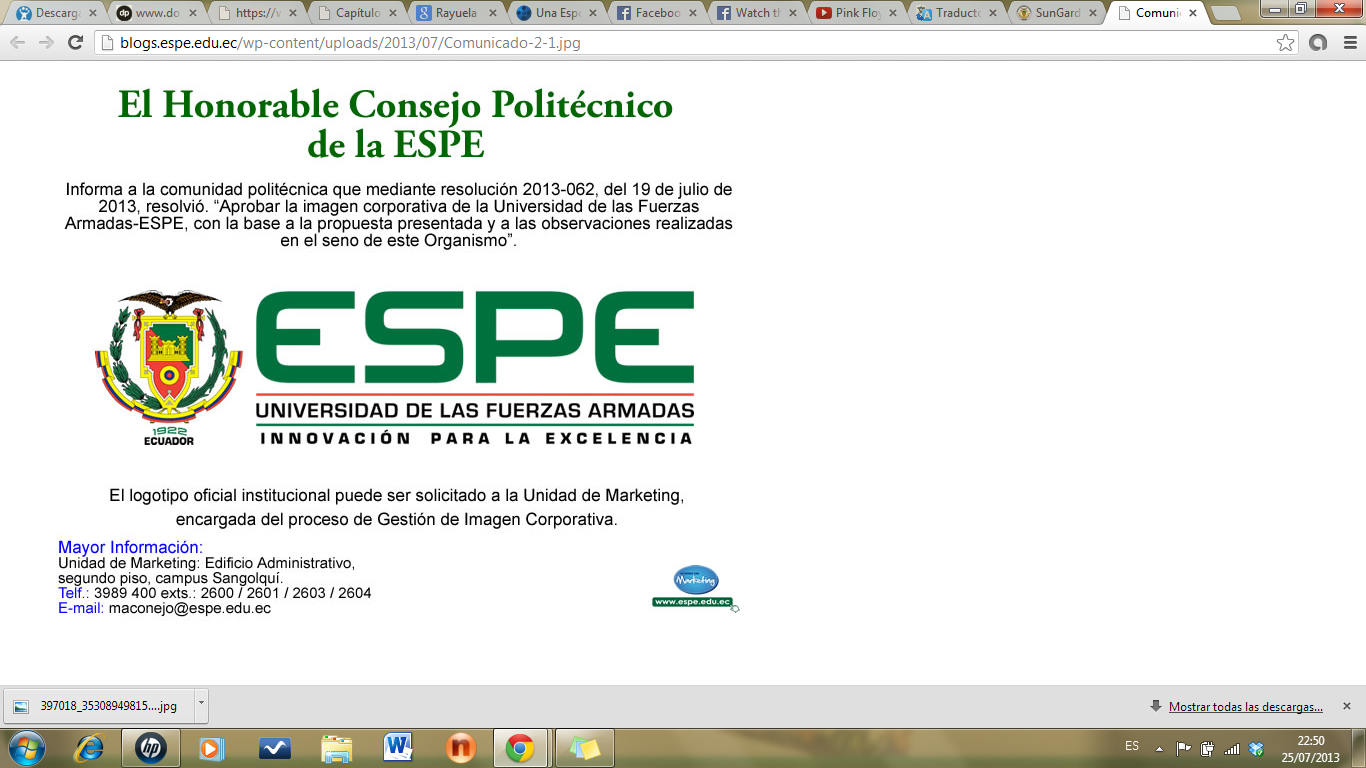 Diseño del sistema SCADA
Edición Supervisor.
Equipos
Repuestos
Mantenimiento
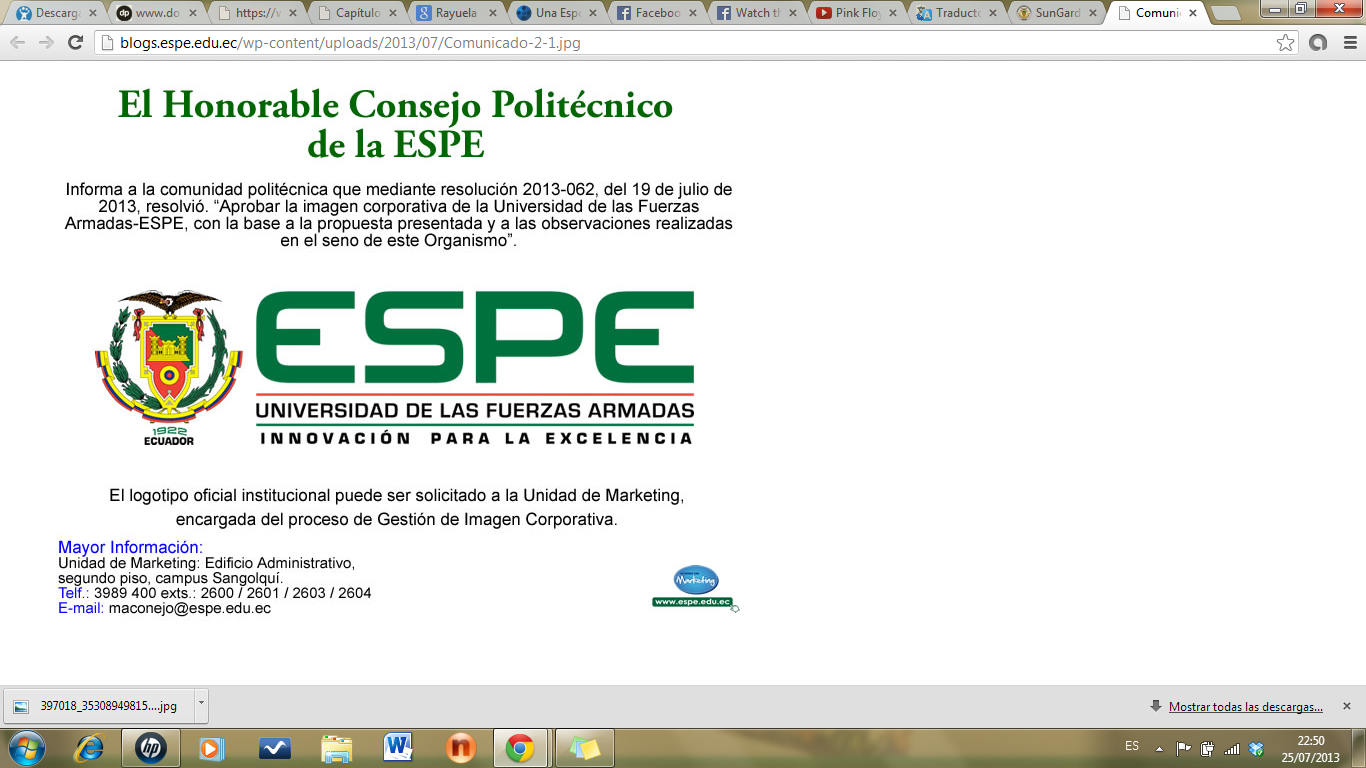 Equipos
Diseño del sistema SCADA
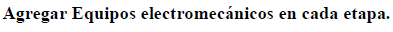 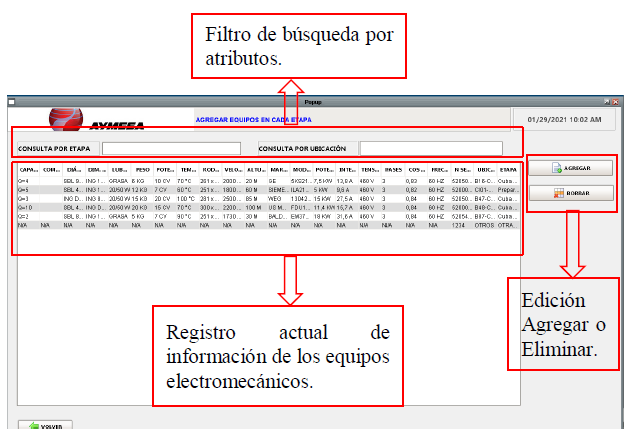 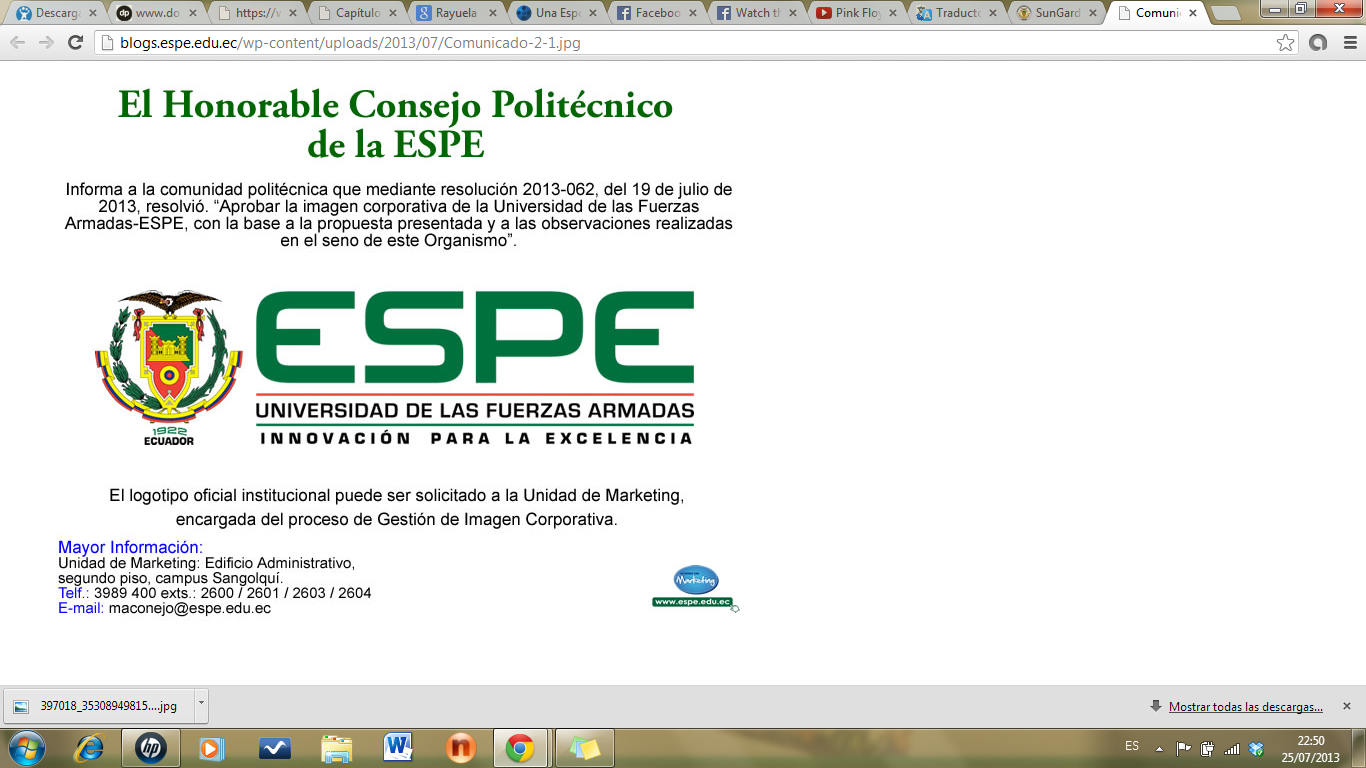 Repuestos
Diseño del sistema SCADA
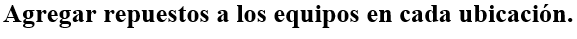 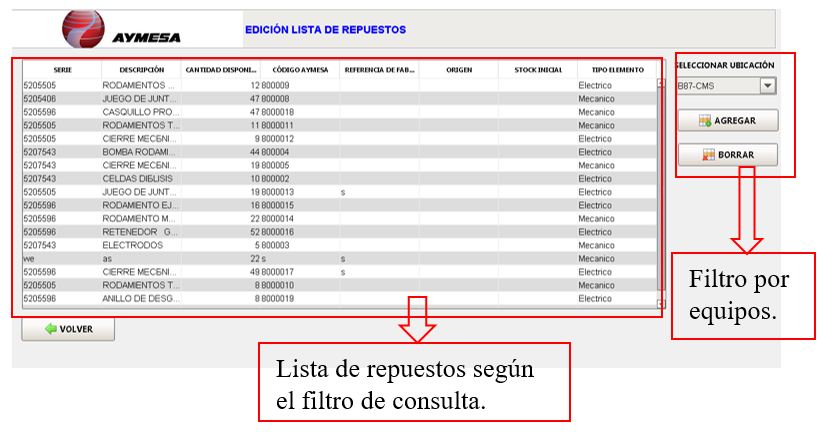 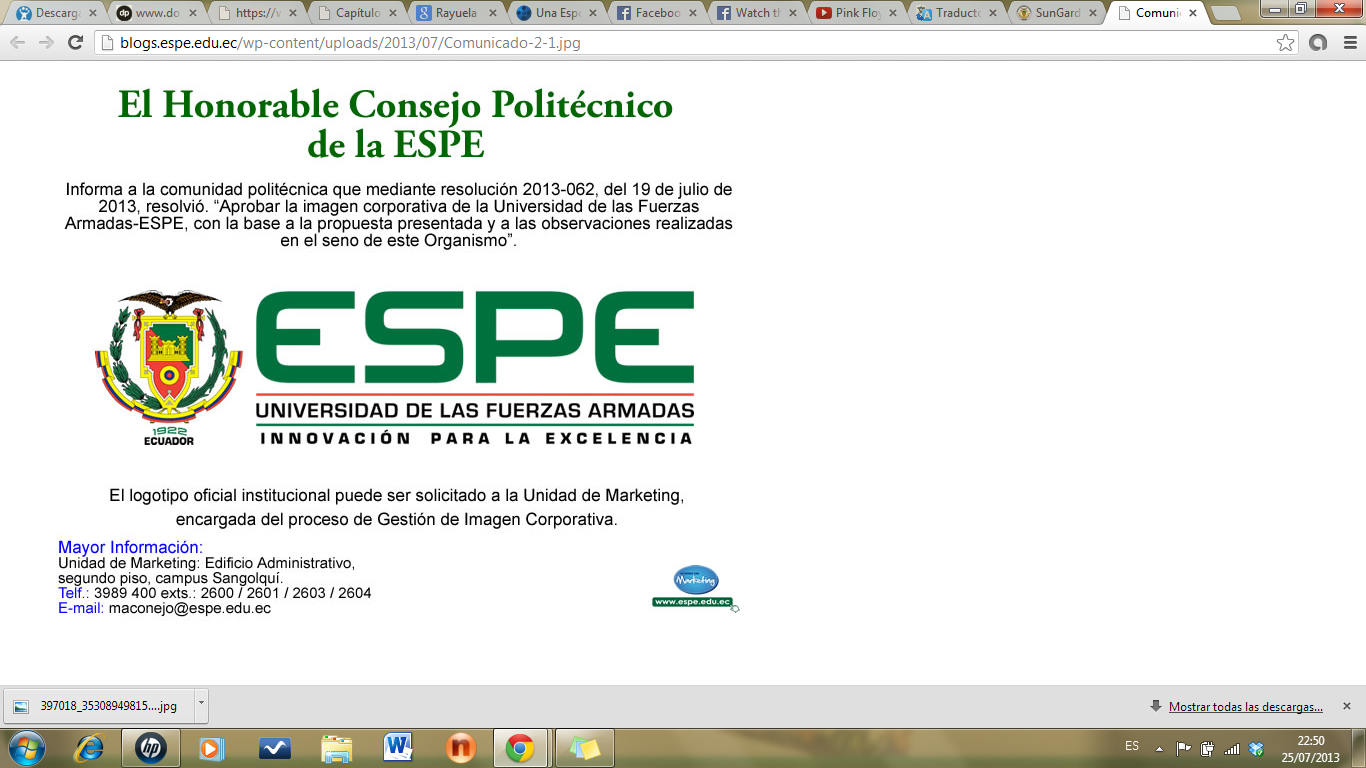 Mantenimiento
Diseño del sistema SCADA
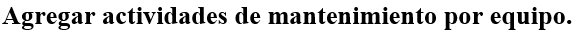 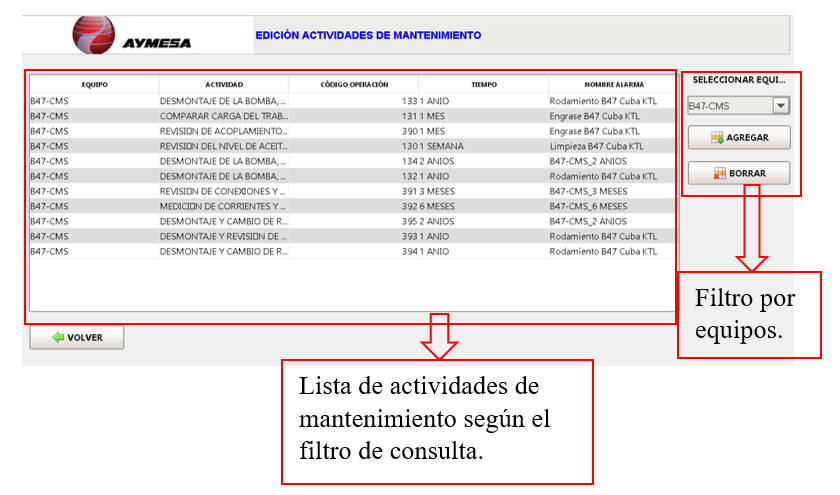 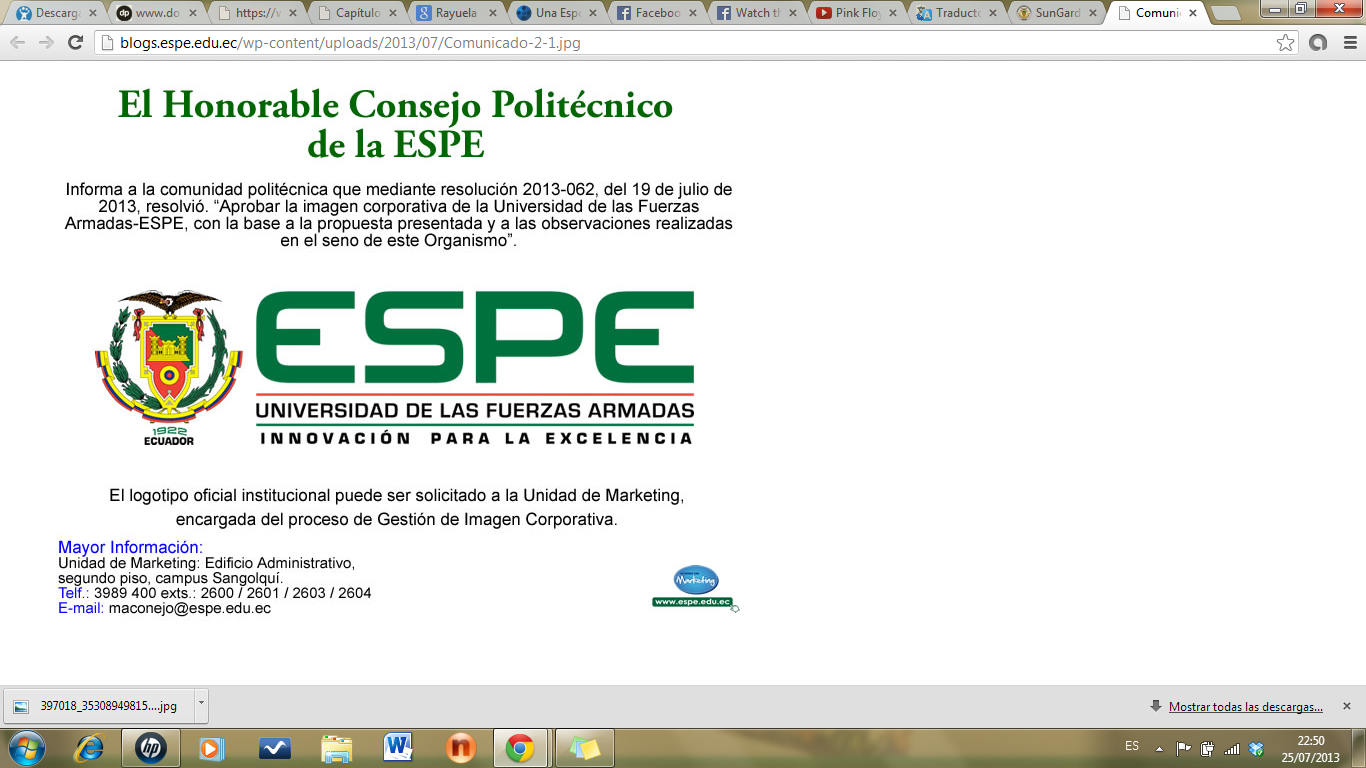 Diseño del sistema SCADA
Arquitectura actualizada de la red ELPO.
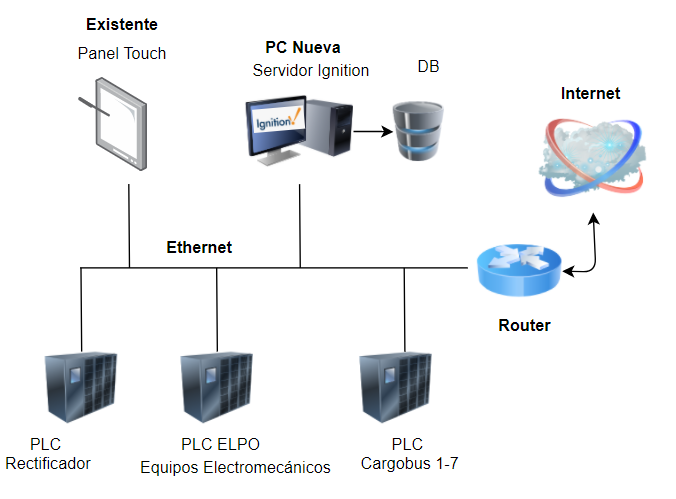 192.168.60. Host
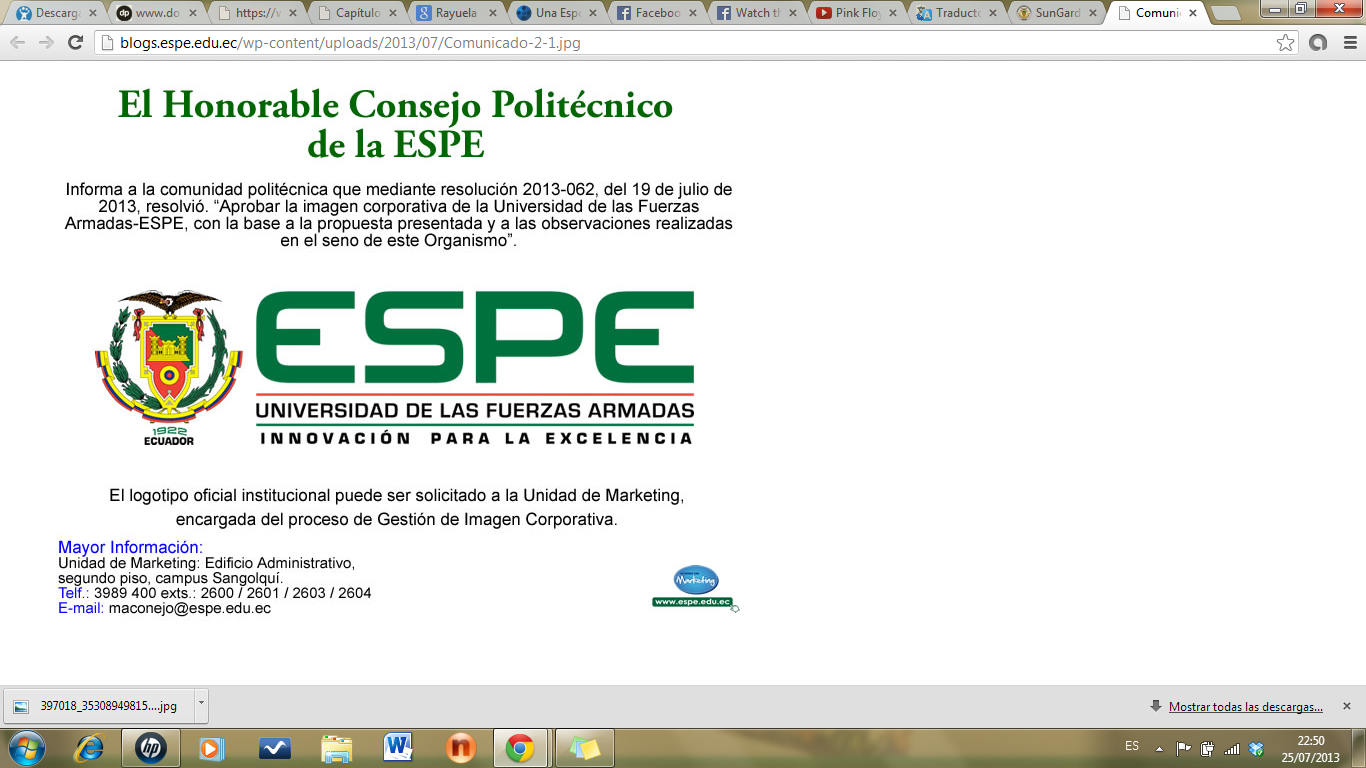 ÍNDICE
Introducción
Justificación y Alcance
Objetivos
Base de datos
Diseño del sistema SCADA
Conclusiones
Recomendaciones
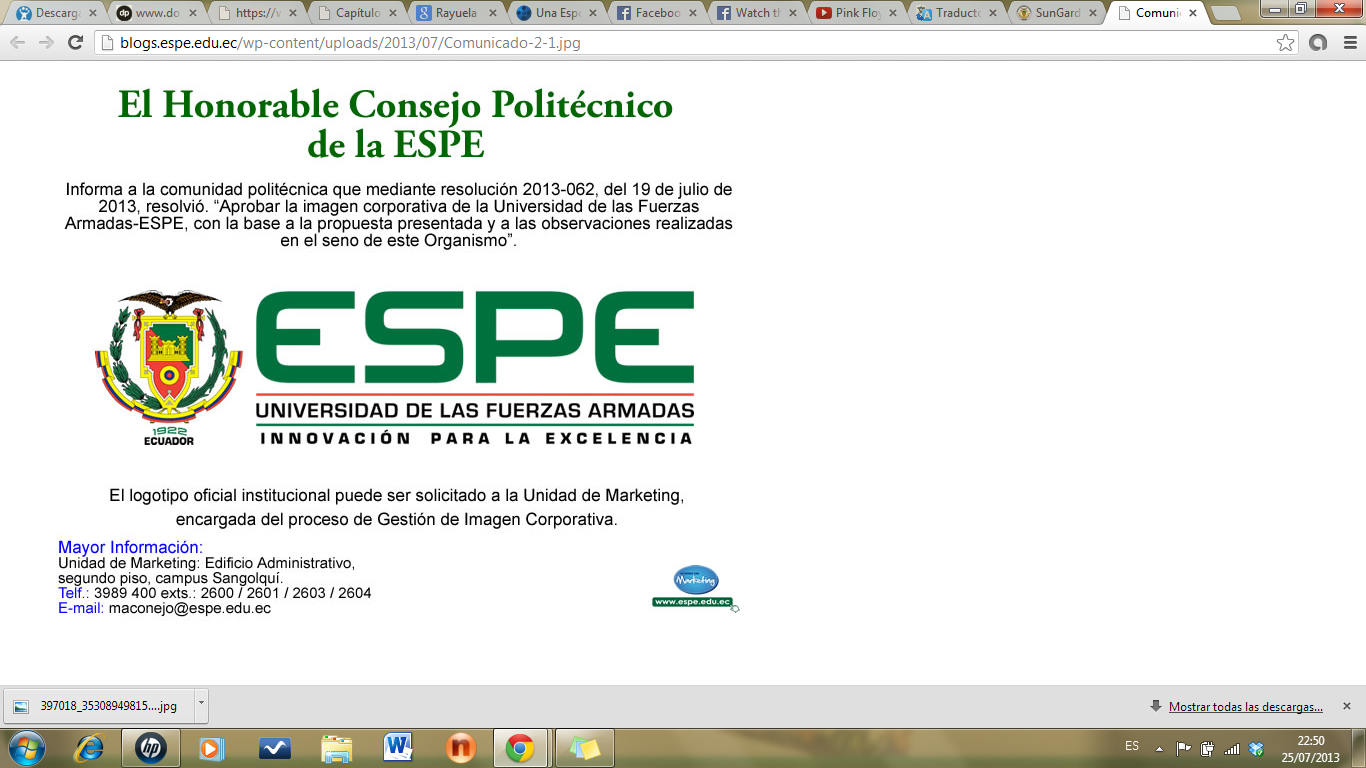 Conclusiones
CONCLUSIONES
Se ha desarrollado un Sistema de Supervisión Control y Adquisición de Datos (SCADA), mediante el Software Ignition como herramienta de gestión y control de alarmas para el Mantenimiento de los Equipos Electromecánicos en el Área ELPO de la empresa Aymesa S.A. La configuración de ingreso de acceso de usuarios se logró mediante la página web (Web Page) de Ignition en las listas de llamadas de correos electrónicos (On-Call Rosters) ya que se crearon diferentes usuarios con toda la información tales como: nombre de usuario, cargo que ocupa en la empresa y su respectivo correo electrónico.
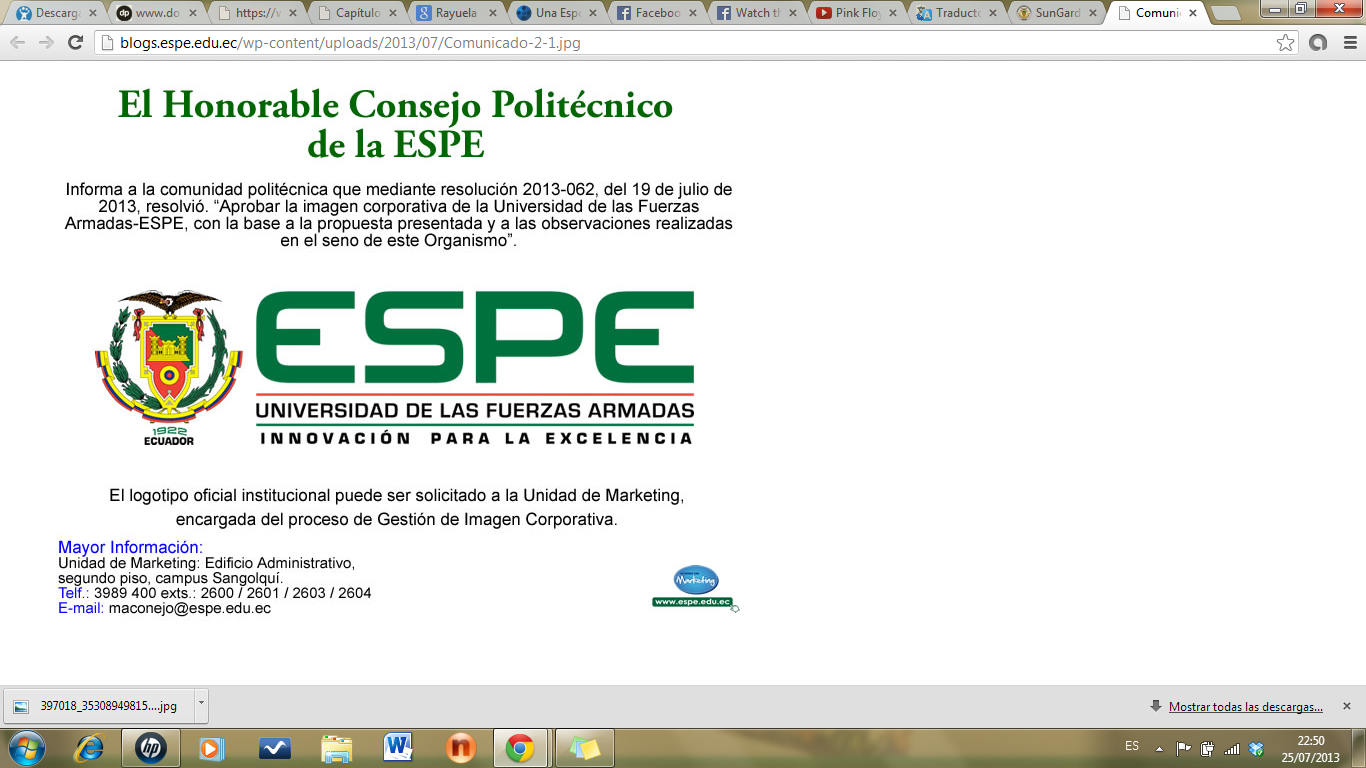 Conclusiones
CONCLUSIONES
Se creó una Base de Datos SQL en el software PostgreSQL, que contiene información de equipos existentes, repuestos más críticos de los equipos, así como toda la información detallada de las órdenes de mantenimiento y solicitudes de material a bodega del Área ELPO. Se logró la comunicación con la base de datos PostgreSQL y Software Ignition de lectura y escritura de datos mediante la configuración de la página web (Web Page) de Ignition. Los comandos SQL de consulta permitirán ingresar a las entidades relacionadas y lograr hacer un filtro de información y mostrar en el documento .pdf. Las creaciones de etiquetas (tags) que se realizó son importantes porque permiten buscar los secuenciales (id llave primaria o llave foránea) en la consulta con el comando Inner Join.
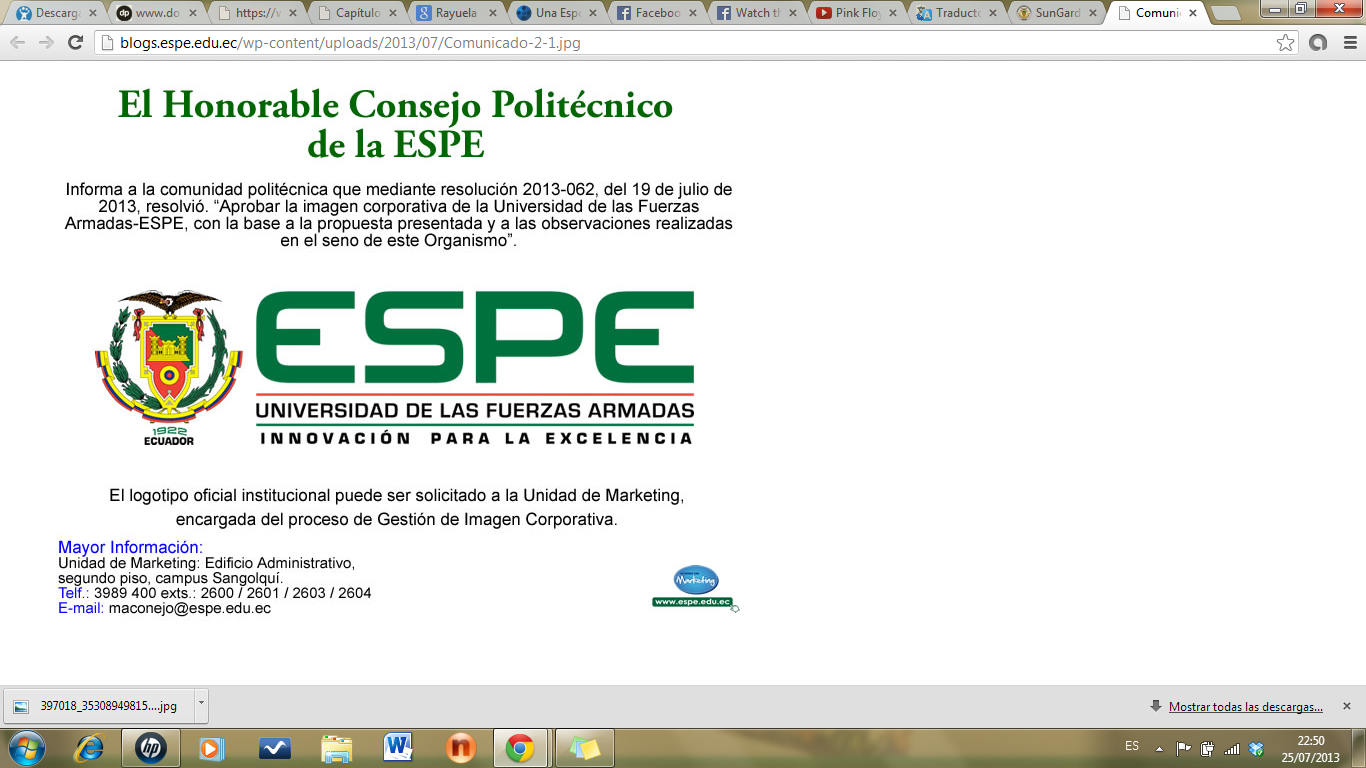 Conclusiones
CONCLUSIONES
Se desarrolló un Sistema Gráfico HMI que permite a los usuarios (Personal Técnico), monitorear, controlar y gestionar el mantenimiento de los equipos del Área ELPO. El módulo de creación de reportes es importante ya que permitirá comunicarse exclusivamente con la base de datos asignada en la configuración de la página web (Web Page) de Ignition.
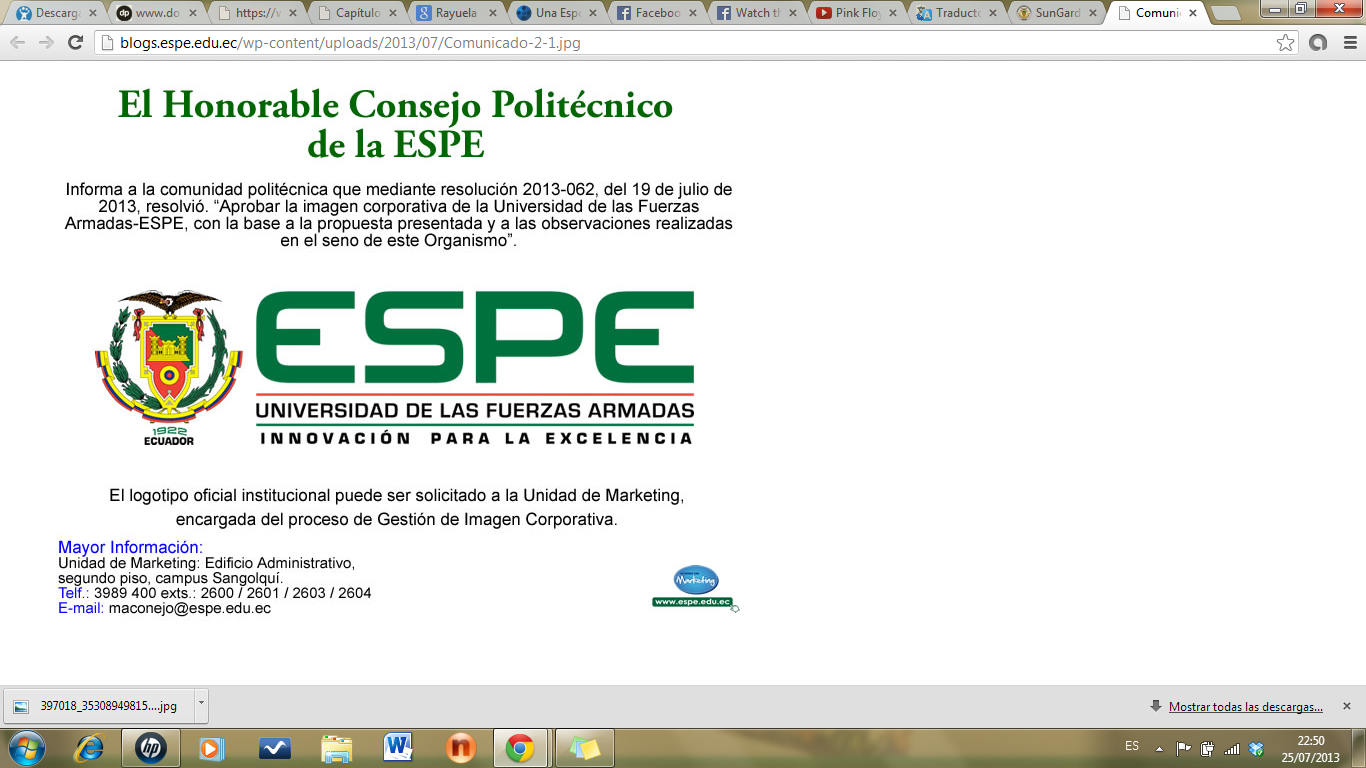 Conclusiones
CONCLUSIONES
Se implementó un Sistema de notificación de alarmas, avisos o indicadores operacionales de mantenimiento, mediante envío de Mails o SMS, a los operarios y supervisores del Área ELPO. Se creó un código de programación en Phyton y se fijó los cargos jerárquicos que necesita el supervisor para enviar la información de las alarmas generadas en el proceso de mantenimiento SCADA. La opción de envío de SMS no fue implementada debido a que el supervisor del área ELPO consideró que no era necesario.
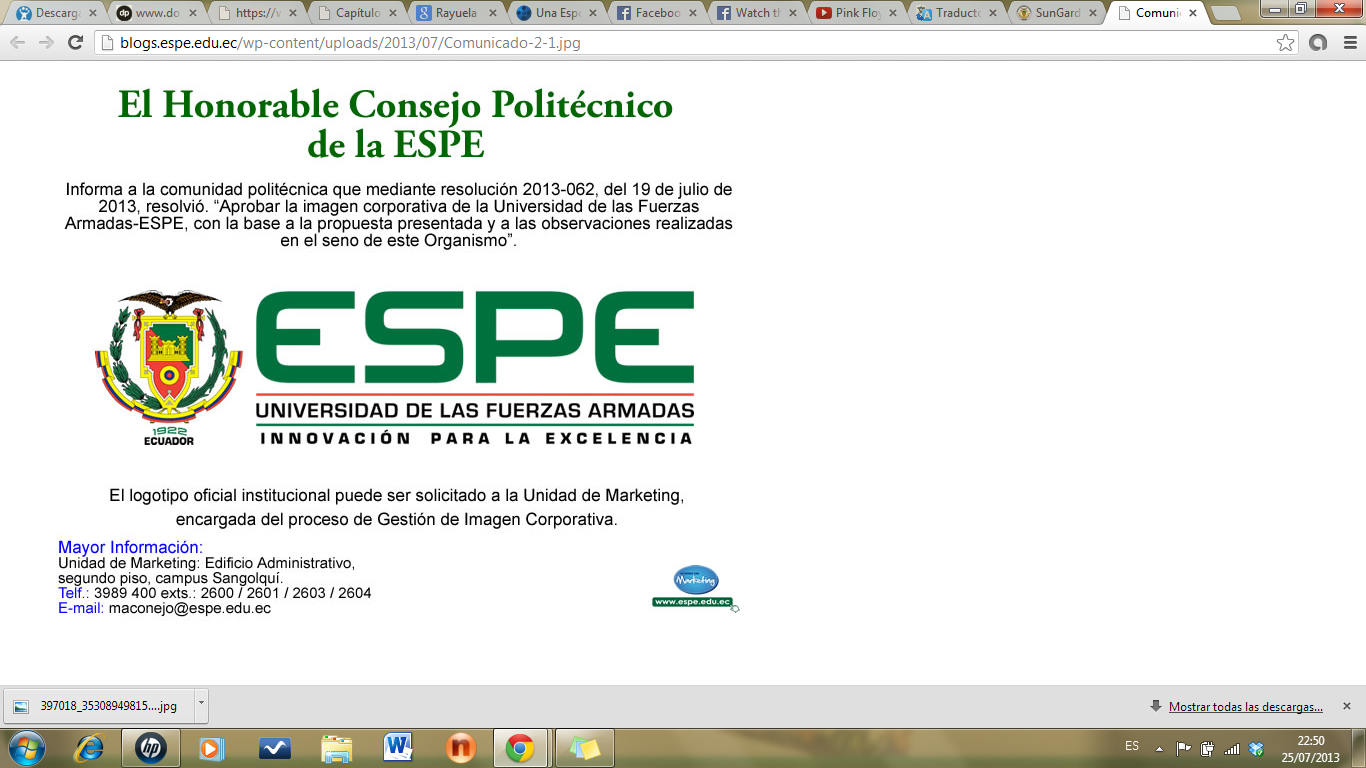 Conclusiones
CONCLUSIONES
Se desarrolló una plantilla automatizada para la generación de órdenes de trabajo, solicitudes de materiales a bodega e inventario de repuestos existentes en el Área ELPO. Los reportes que se generó en el sistema SCADA de mantenimiento son enviados a los correos designados por el supervisor de Área ELPO.
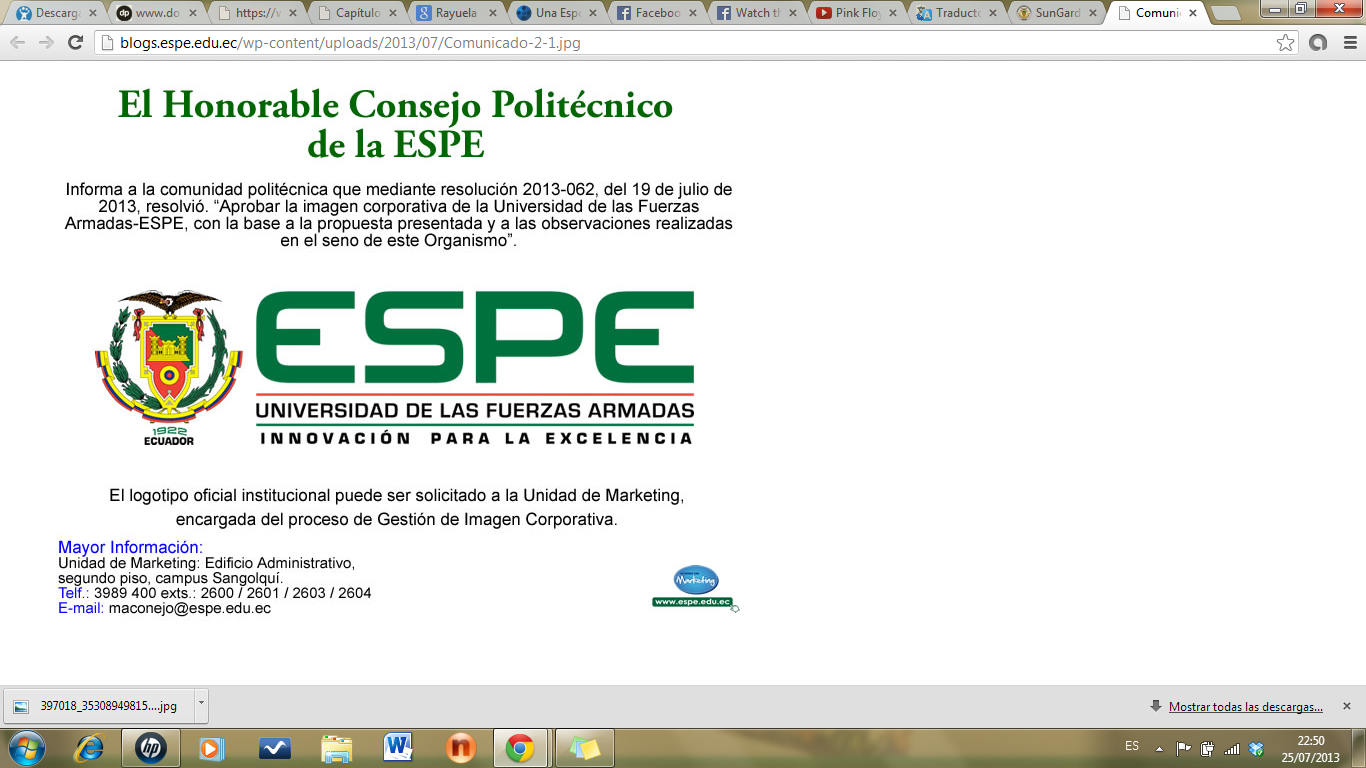 Conclusiones
CONCLUSIONES
En el diseñador Ignition existe una plantilla para agregar más usuarios y cargos que le permitirá ingresar al supervisor del Área ELPO de dos formas tales como: código de programación y sistema SCADA por pantalla. Se logró desarrollar el código de programación en Jhyton y SQL con la ayuda del diagrama de flujo establecido con los requerimientos de la empresa Aymesa en un mismo guión (script) y definir cada elemento del diseñador Ignition. El valor deseado (set point) de las notificaciones de alarmas fueron creadas mediante etiquetas (tags) con los parámetros establecidos por el supervisor del Área ELPO y modificables por pantalla.
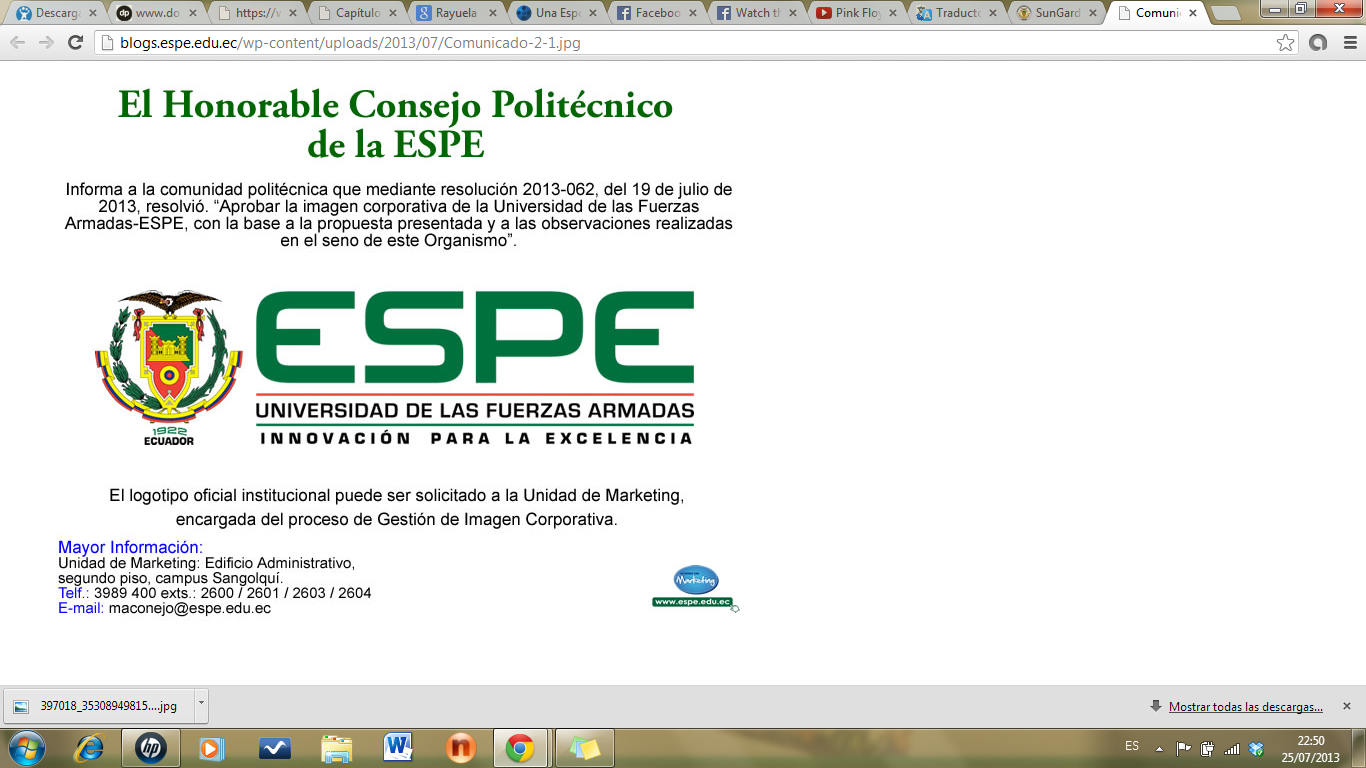 Conclusiones
CONCLUSIONES
El módulo que se utilizó fue Pipeline (canal de información de notificación de alarmas) estableciendo un control de información según el tipo de alarma generada tales como: estado alarmas mantenimiento y estado alarmas proceso. Este flujo de información es enviado según la alarma generada con los requerimientos como: ubicación, etapa y el trabajo que debe realizar el operario del Área ELPO.
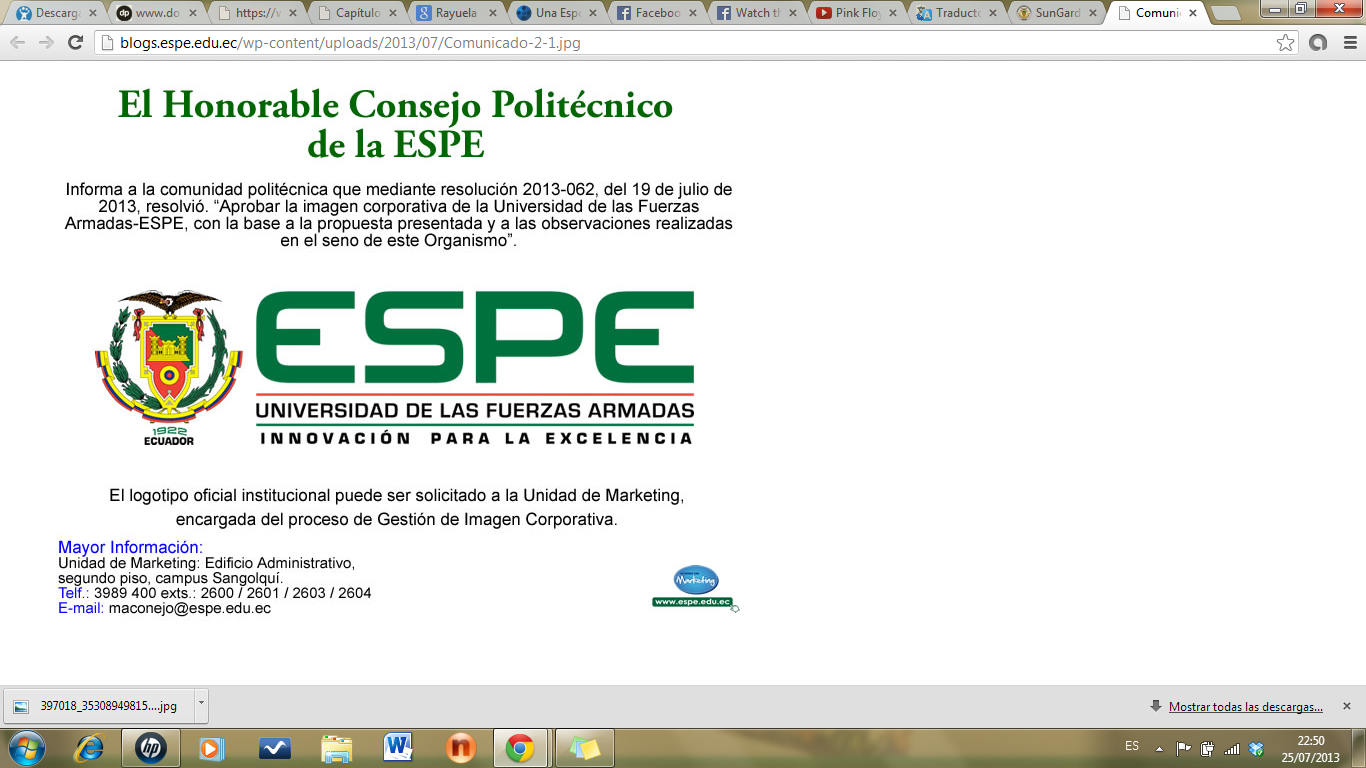 ÍNDICE
Introducción
Justificación y Alcance
Objetivos
Base de datos
Diseño del sistema SCADA
Conclusiones
Recomendaciones
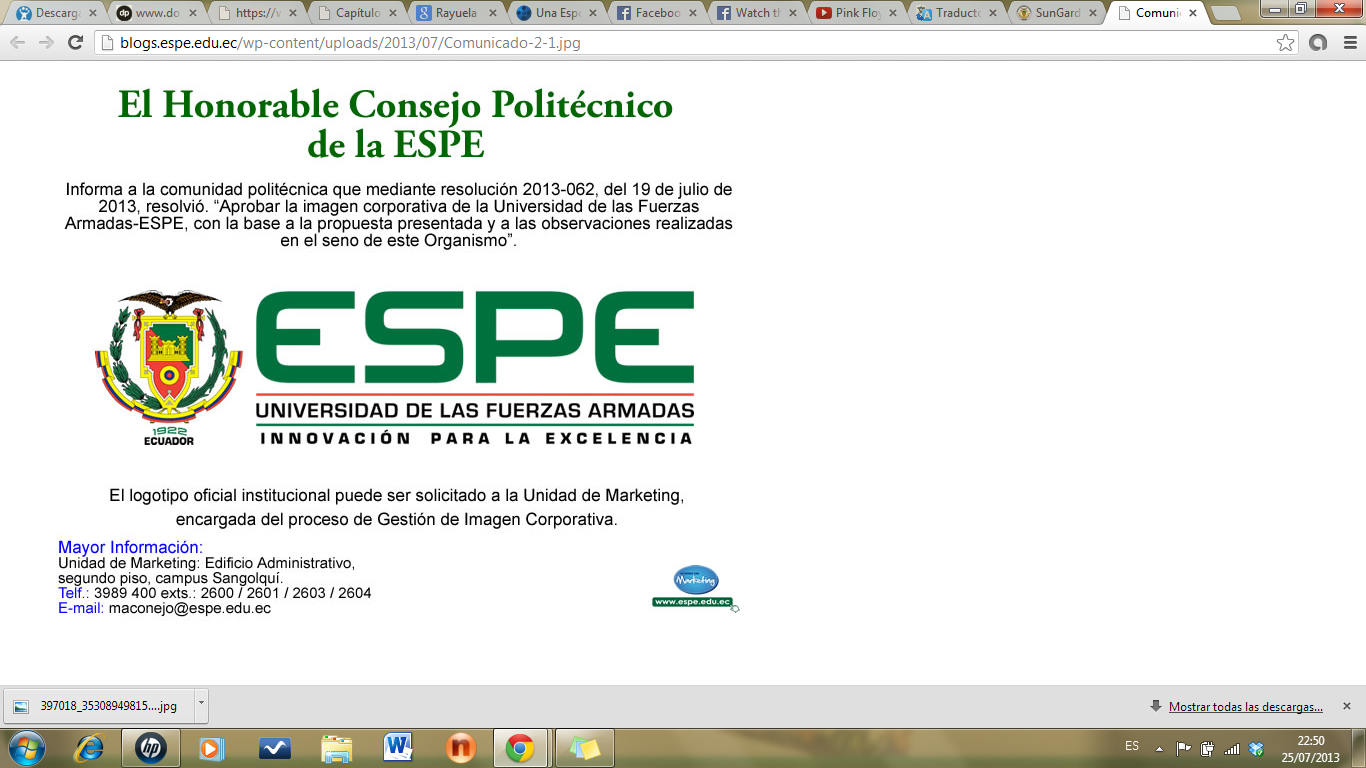 Recomendaciones
RECOMENDACIONES
Al momento de crear etiquetas (tags) es necesario crear una carpeta específica y llevar un orden ya que al cambiar un registro de información en la programación se dificulta encontrar en donde se ubica el destino de la etiqueta (tag).
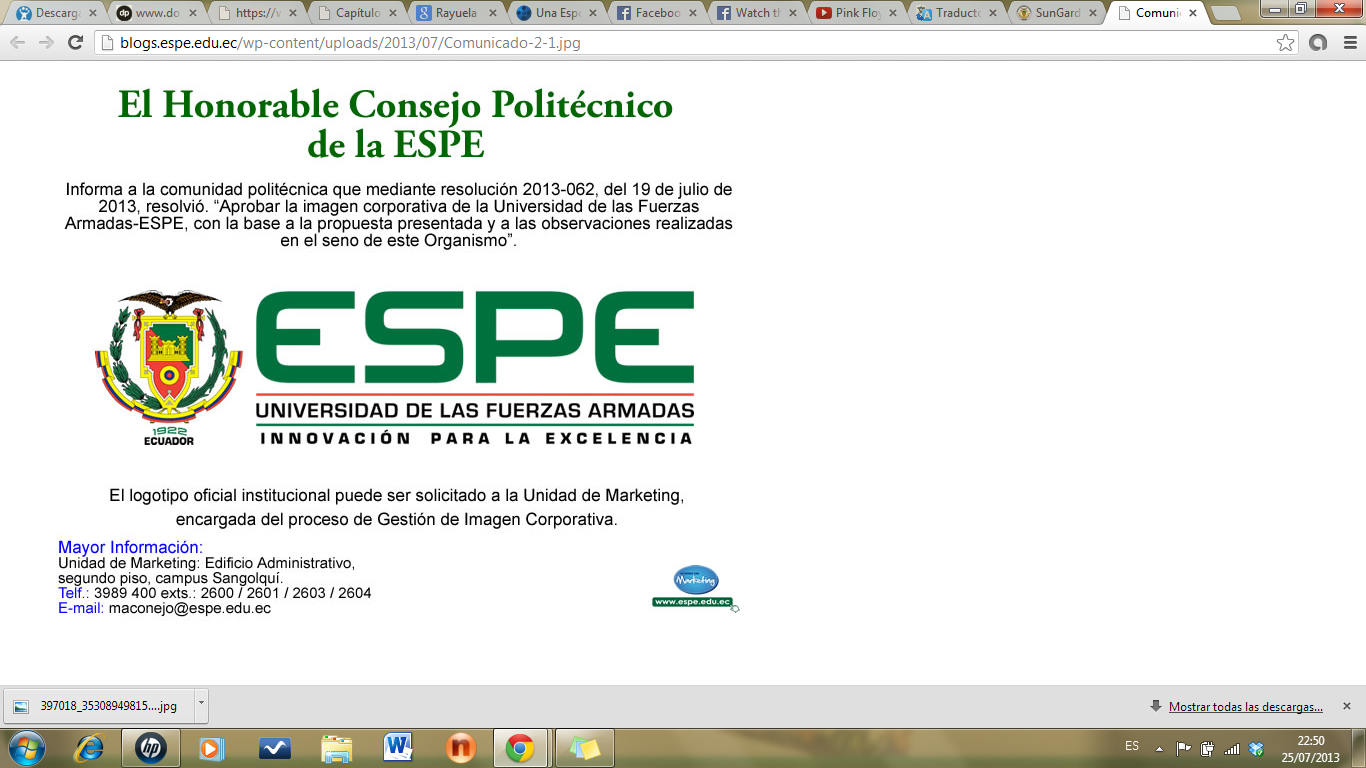 Recomendaciones
RECOMENDACIONES
Es necesario incorporar al sistema SCADA de mantenimiento las etiquetas (tags) del PLC de las variables del proceso general con la ayuda del diseño HMI de alto rendimiento para que el operario tenga dos pantallas para el desarrollo del proceso.
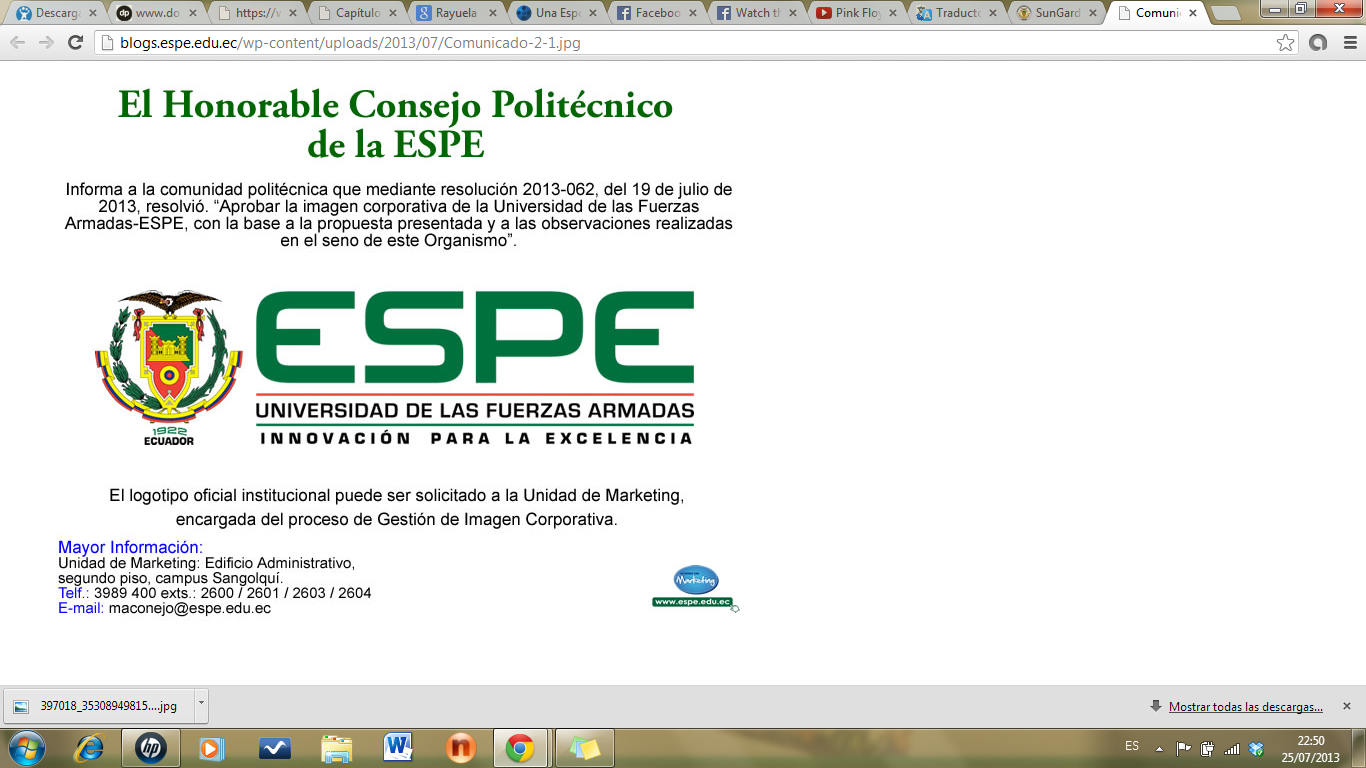 Recomendaciones
RECOMENDACIONES
Hace falta implementar un sistema SCADA de mantenimiento con una base de datos en las otras áreas de la empresa Aymesa S.A. para facilitar las actividades diarias del personal de servicio.
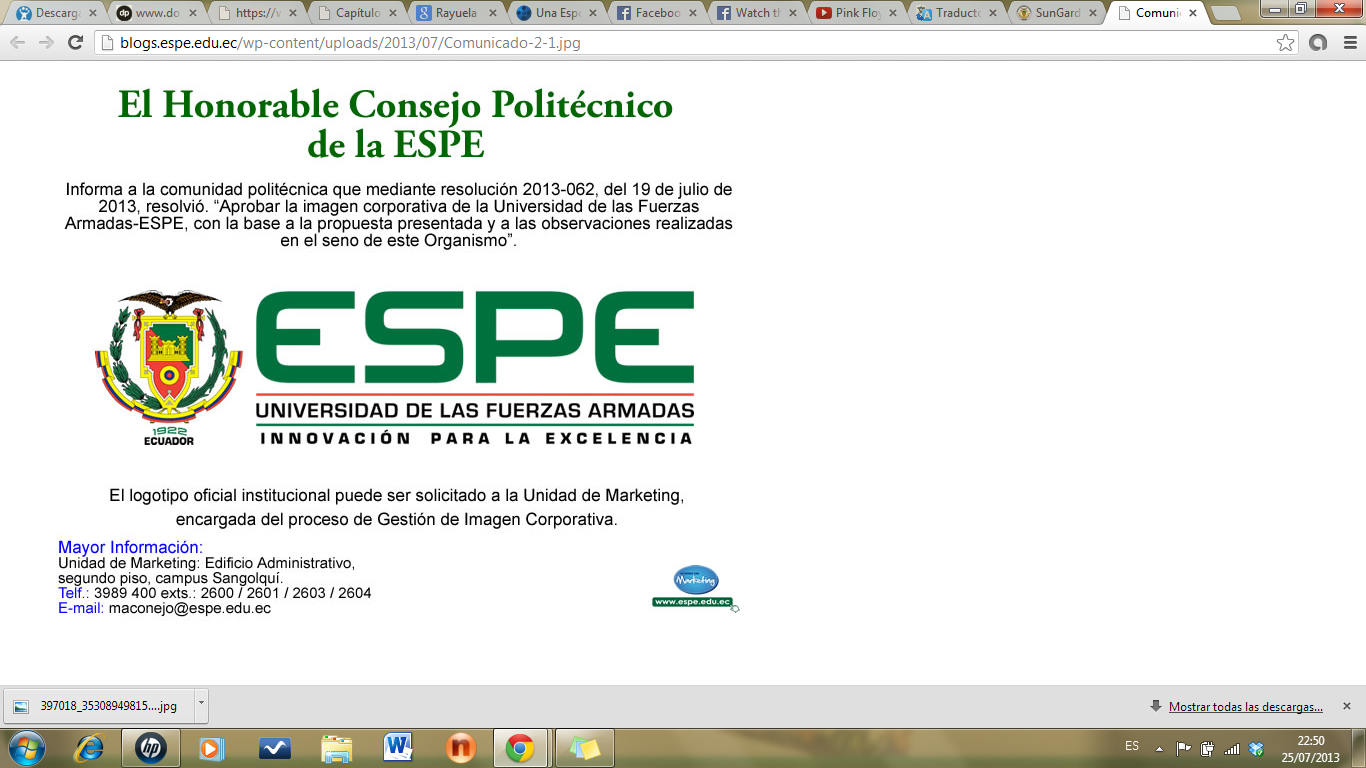 Recomendaciones
RECOMENDACIONES
Es necesario capacitar a todo el personal del Área ELPO sobre el manejo de las herramientas del diseño y control del sistema SCADA de mantenimiento ya que implica la habilidad y destreza para manejar adecuadamente todas las actividades que realiza el sistema en el Área ELPO.
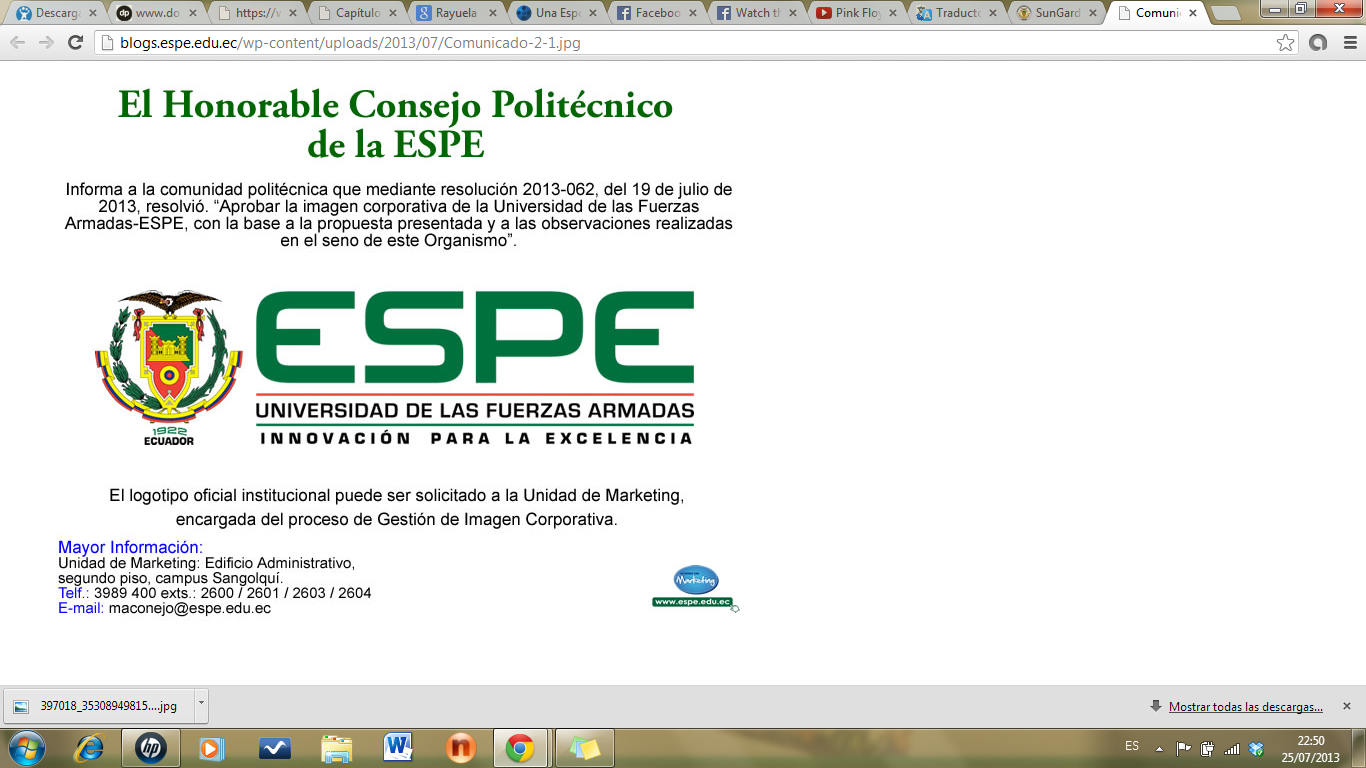 Recomendaciones
RECOMENDACIONES
Es necesario la aplicación de este proyecto y diseño para mejorar el funcionamiento de los servicios que presta la empresa Aymesa S.A.
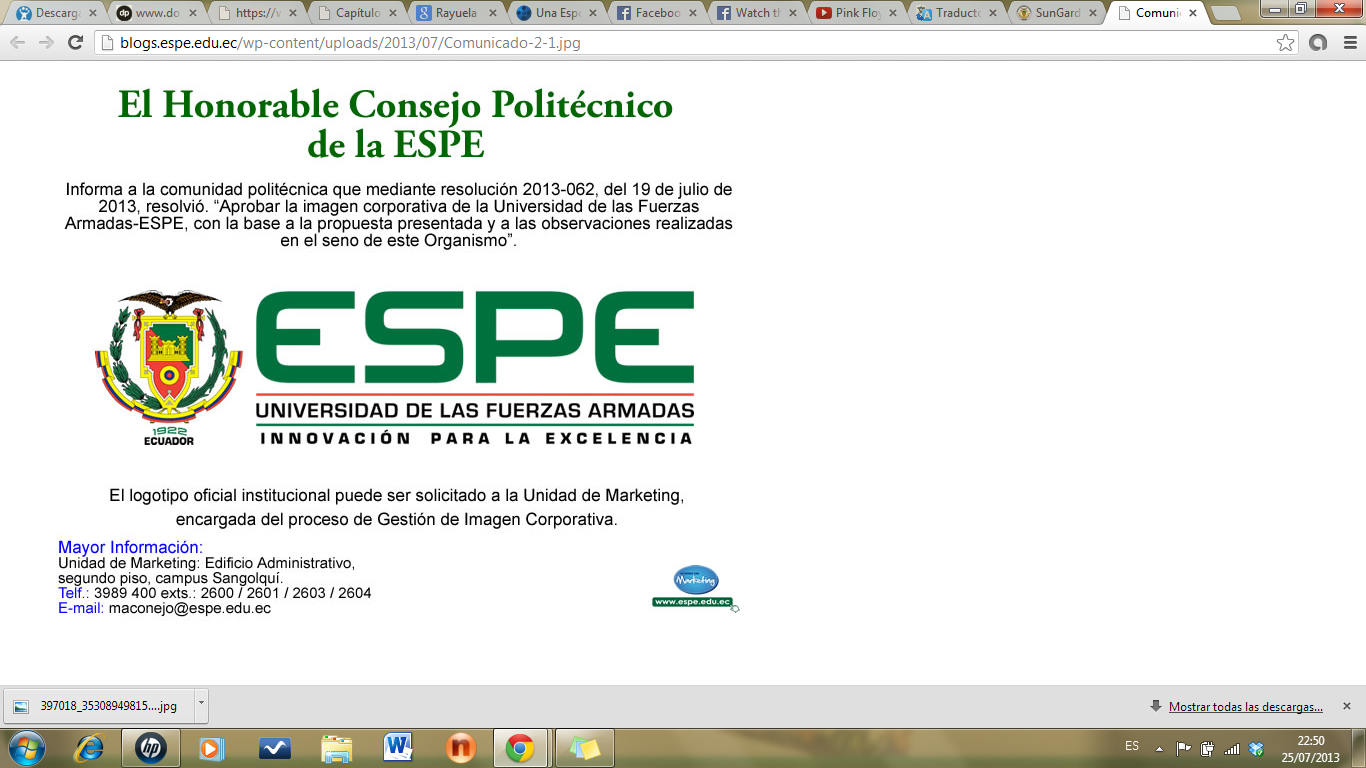 GRACIAS POR SU ATENCIÓN.
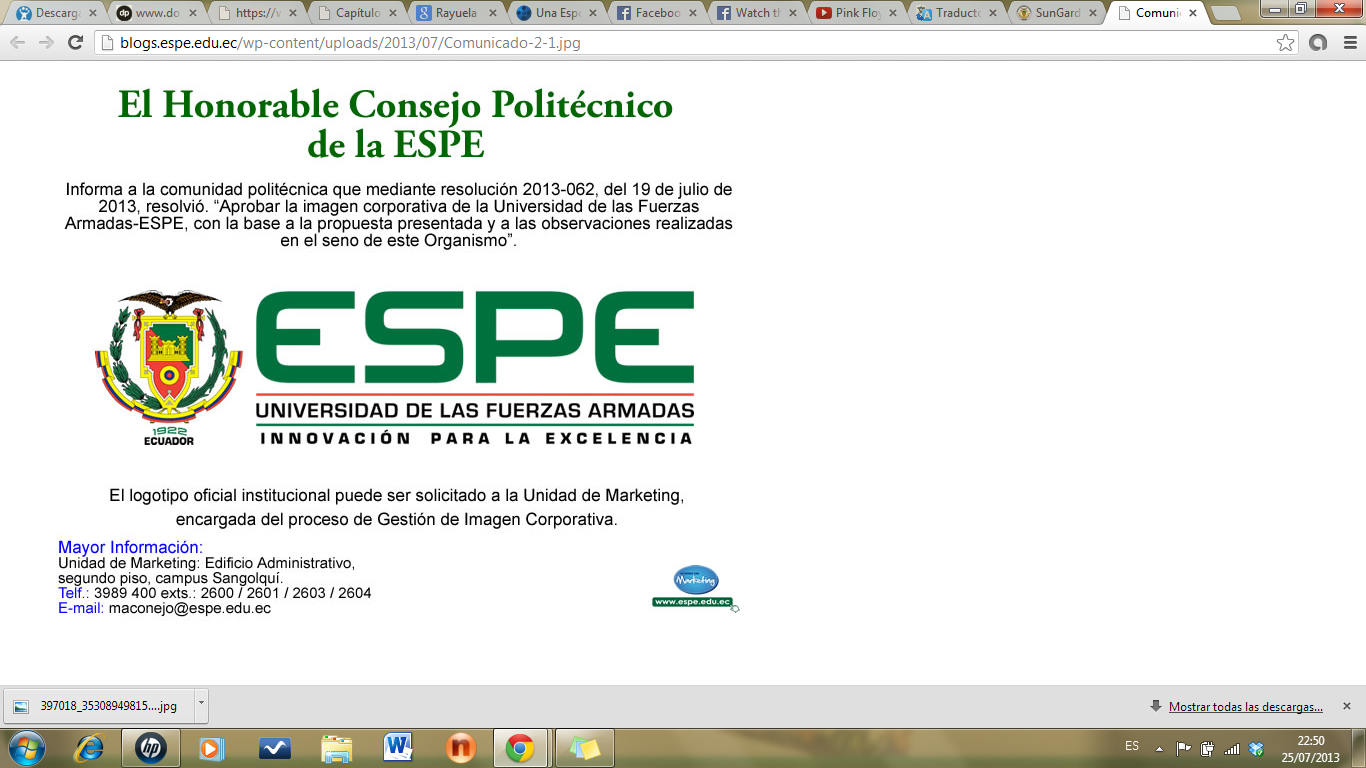